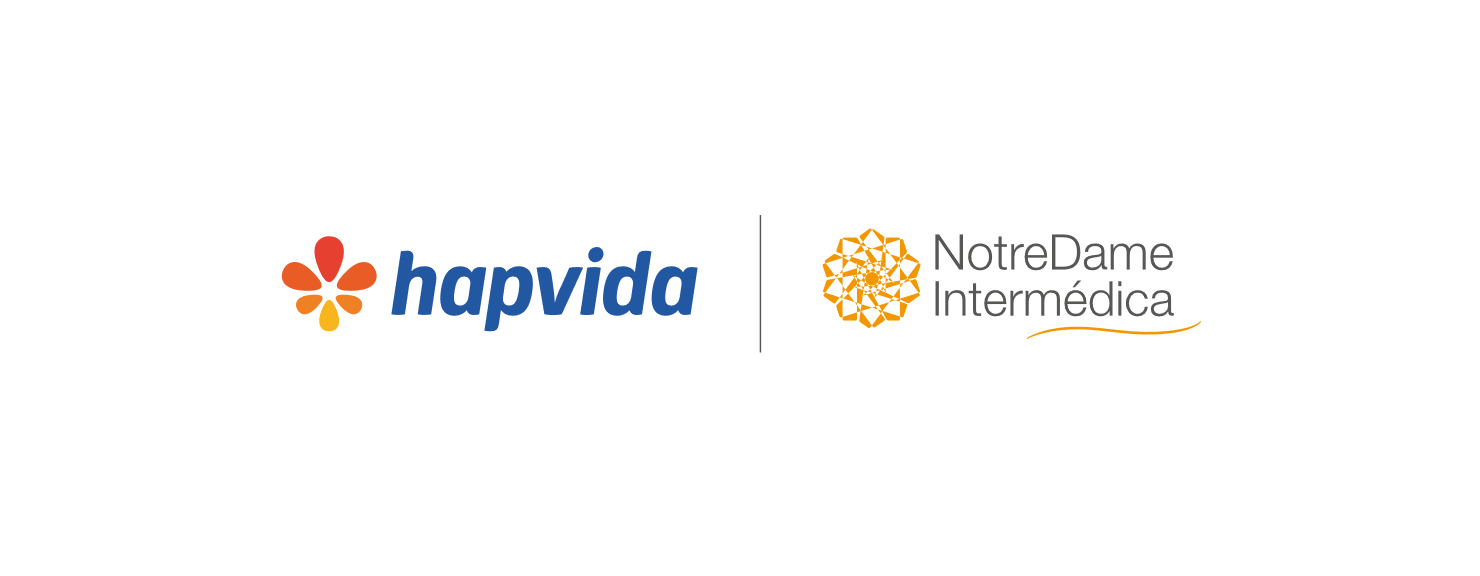 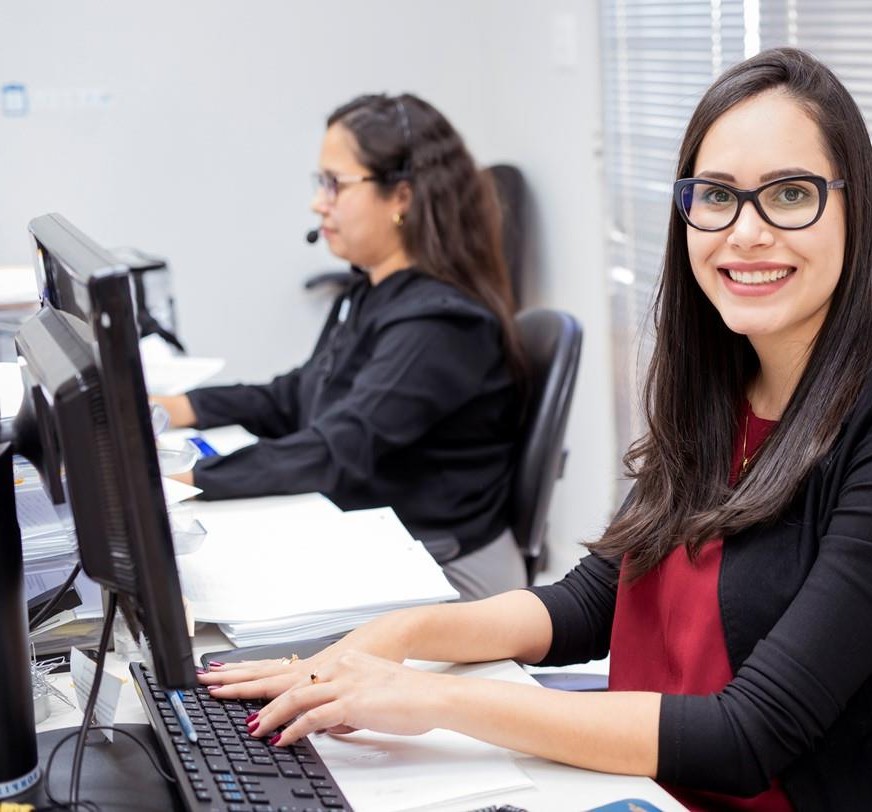 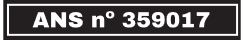 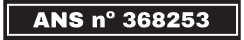 Regras comerciais
PME 
(30 A 99)
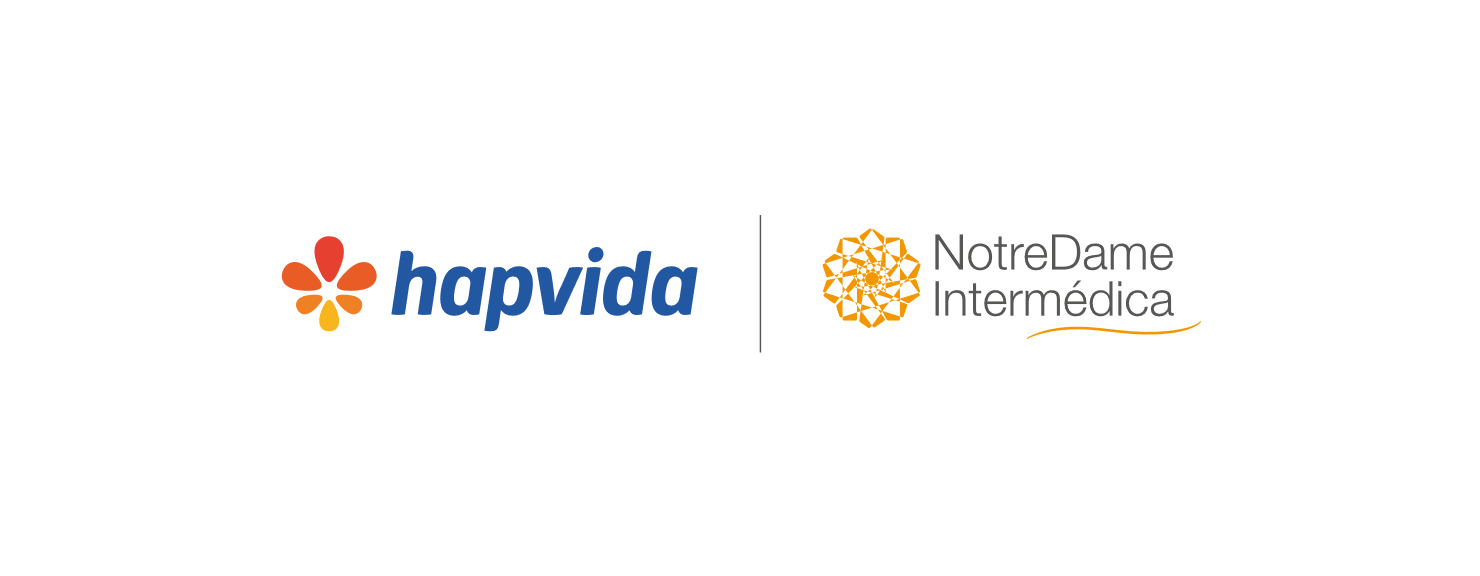 Elegibilidade
Titulares: Sócio e administradores, empregados registrados, estagiários, jovem aprendiz e afastados (são contados na mesma tabela de ativos).

Inativos: Aposentados ou Demitidos sem justa causa, que tenham contribuído no pagamento do plano, em conformidade com o disposto nos artigos 30 e 31 da Lei 9.656/1998 e na RN 279 da ANS.

Dependentes: Cônjuge ou companheiro(a); Filhos(as) até 38 anos; Enteados até 38 anos (mediante apresentação da certidão de casamento); Netos até 38 anos; 


* Não é aceito prestadores de serviço.
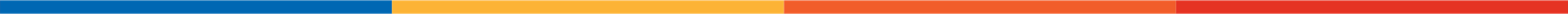 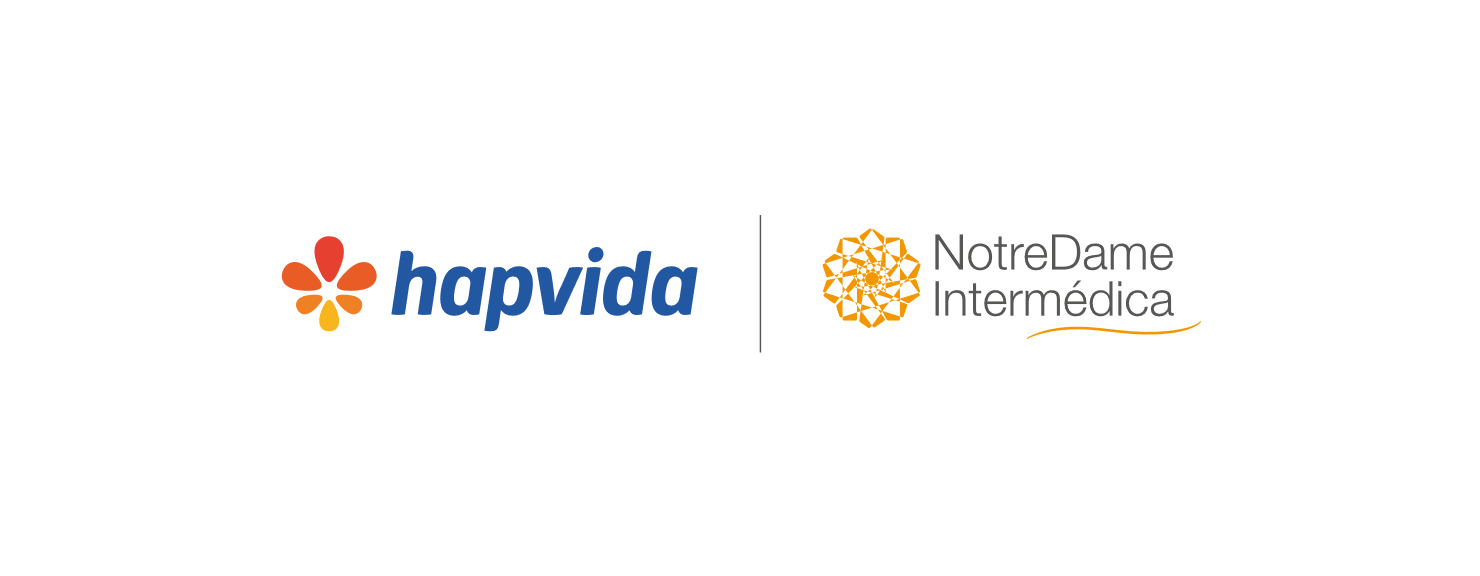 Preço
O preço dos produtos são disponibilizados através de tabela padrão em 10 faixas etárias, e também é possível simular o preço em 4 ou 10 faixas. 

Taxa de adesão: Geralmente é cobrado o valor de R$  15,00 (quinze reais) por vida na adesão de cada beneficiário;

Odontologia Promocional com desconto nos dois produtos.


* De acordo com a tabela da sua praça.
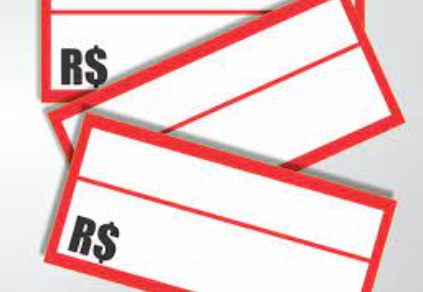 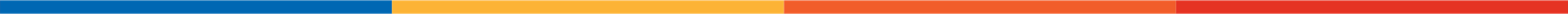 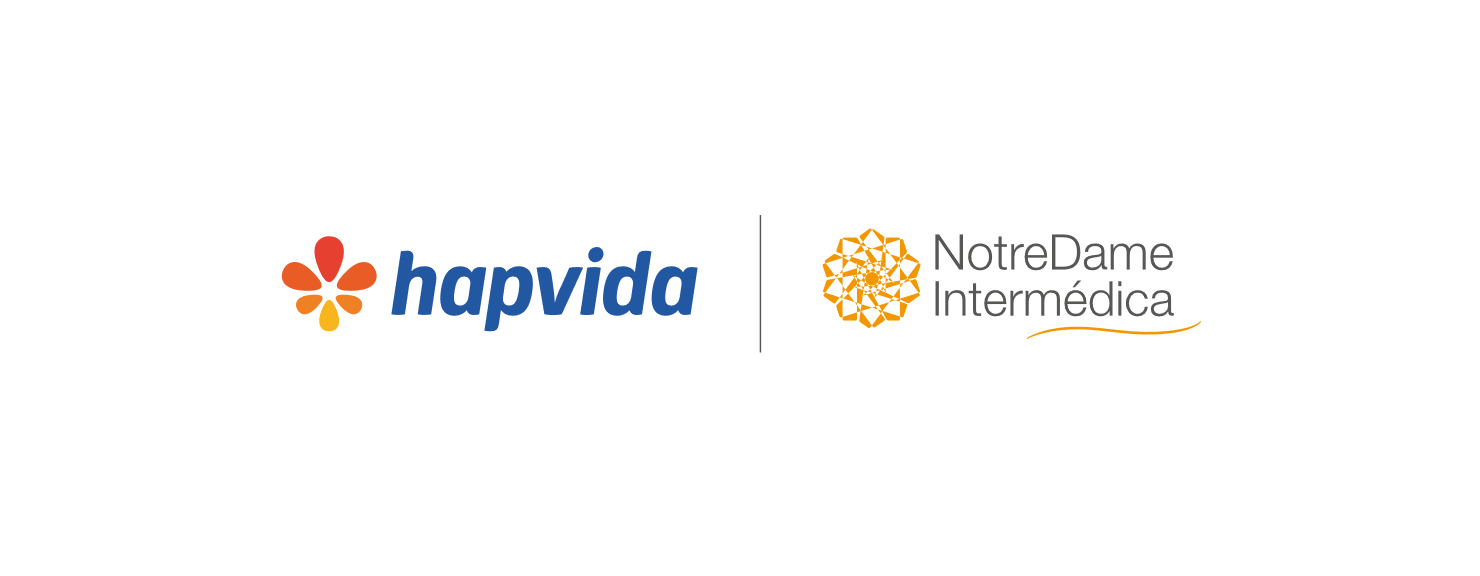 Odontologia
Combo saúde e Odonto
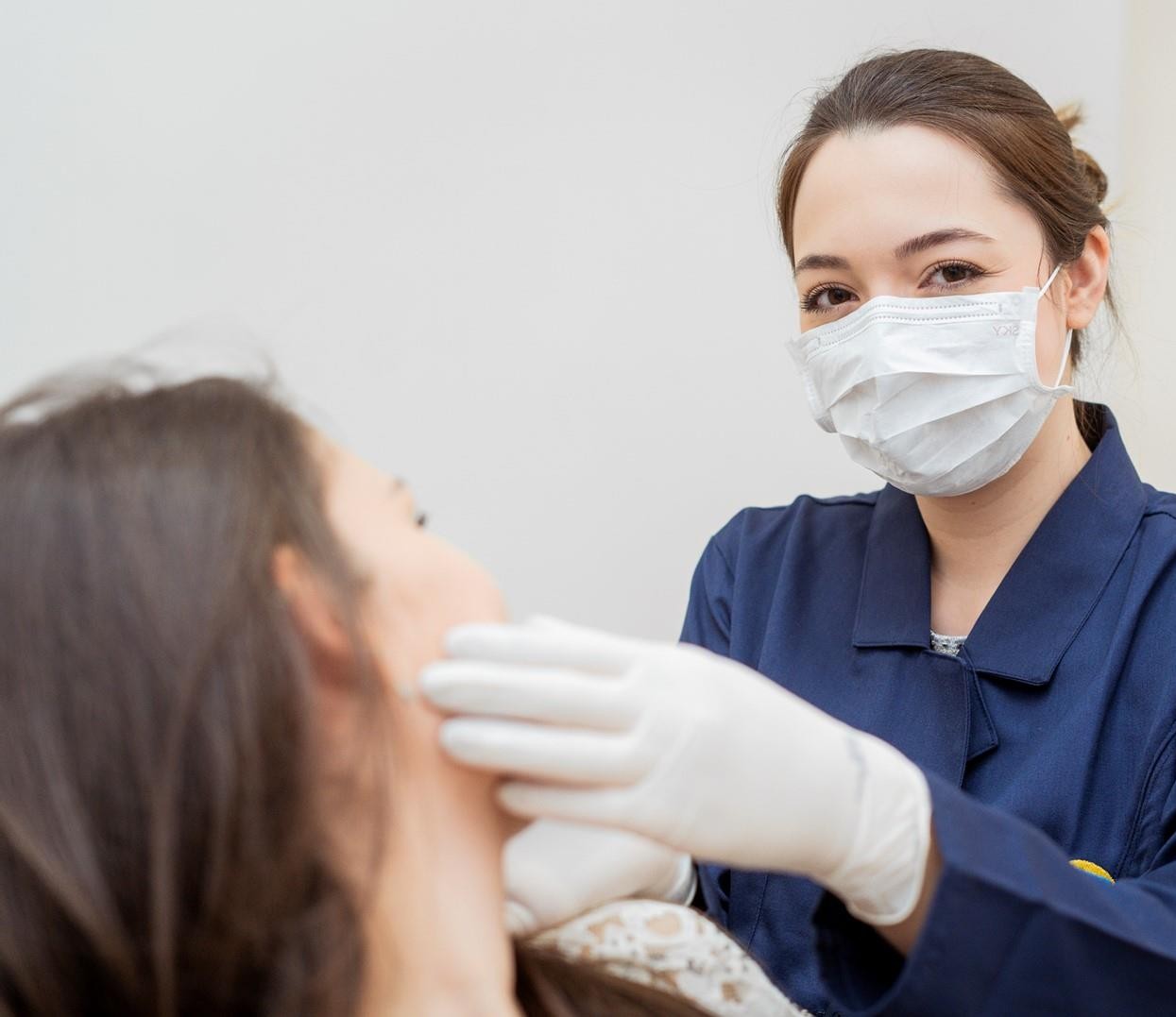 Contratação promocional junto com o produto de saúde;O Valor da odontologia no PME é único, independente da faixa etária;
 
O produto padrão é o Odonto Premium Nacional, com abrangência geográfica Nacional, e a cobertura do produto inclui consultas, urgência, raio x, prevenção, dentística, cirurgias, periodontia, endodontia e odontopediatria.

Exceções: 

Em casos pontuais, em que o cliente de fato e com todos os argumentos de preço e benefícios não aceite o combo saúde + odonto, deve ser solicitado pelo regional o de acordo do superintendente, e abrir pleito ao comitê, anexando o parecer para ser liberado o preço sem odontologia.
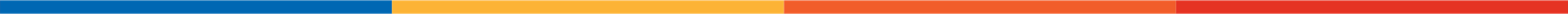 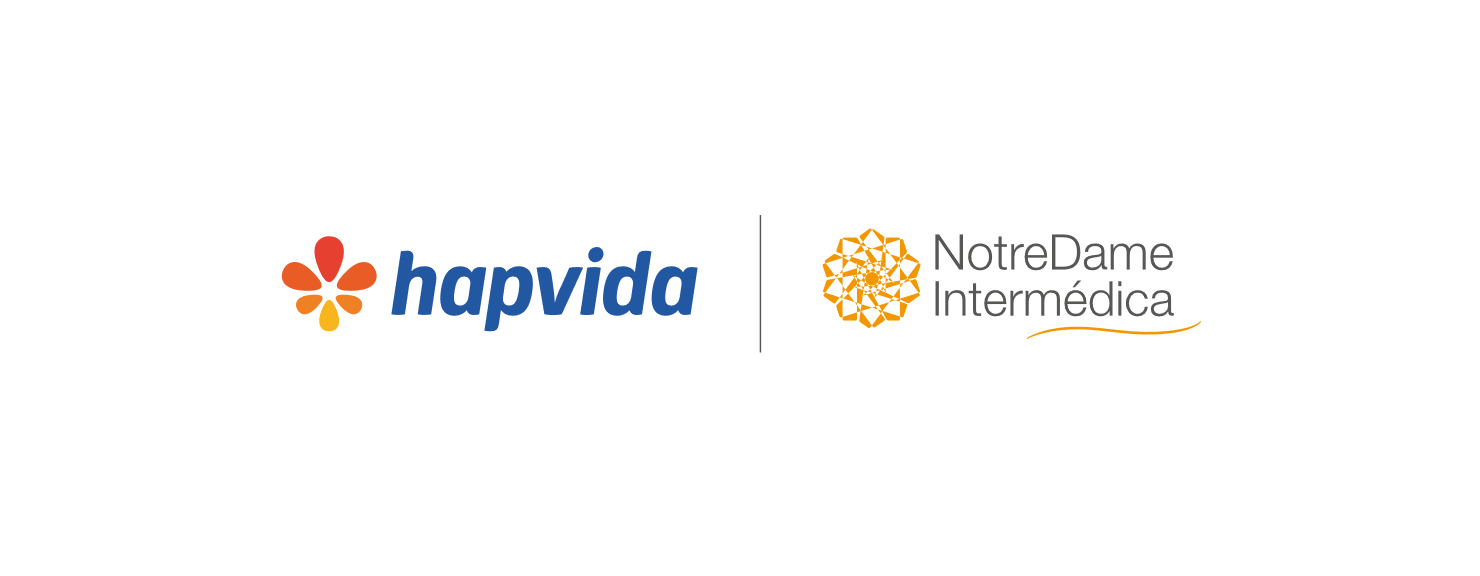 Odontologia
Combo saúde e Odonto
Os valores promocionais do combo saúde + odonto no PME são identificados na tabela de vendas como “médica 1” possuem um desconto vantajoso para contratação, conforme exemplo a seguir:

Localidade: Belo Horizonte, MG
Produto 493.093/22-2 
0 a 18 anos, acomodação enfermaria, com coparticipação - (médica 1): R$ 79,43
Odontologia: R$ 10,02
Total a ser pago pelo cliente saúde + odonto: R$ 89,45

Mesmo produto saúde, sem contratação promocional com odontologia (médica 2): R$ 109,22

Uma diferença de R$ 19,77  - atualizar valores conforme

Obs: o Valor irá variar de acordo com a tabela da Filial.
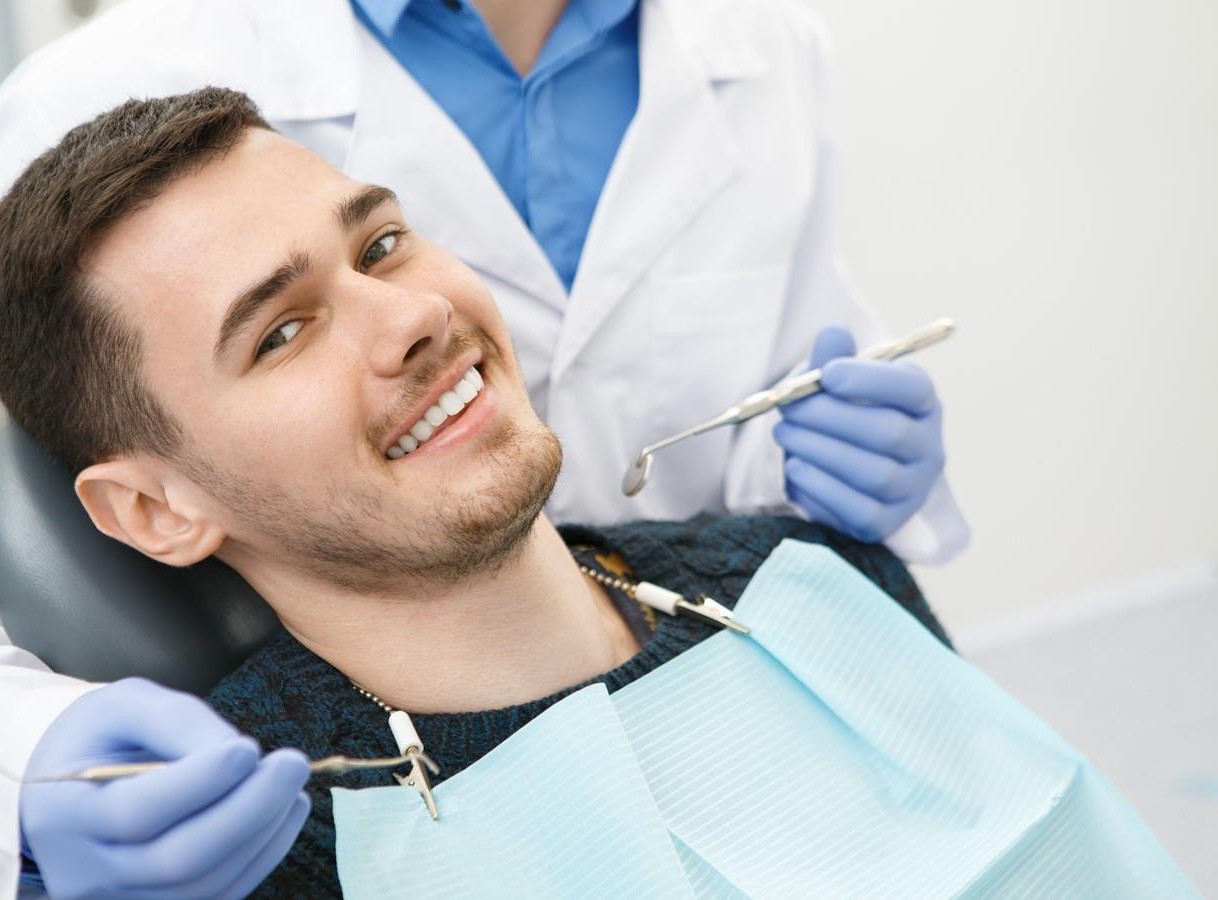 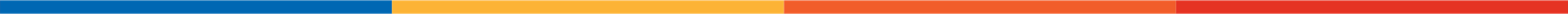 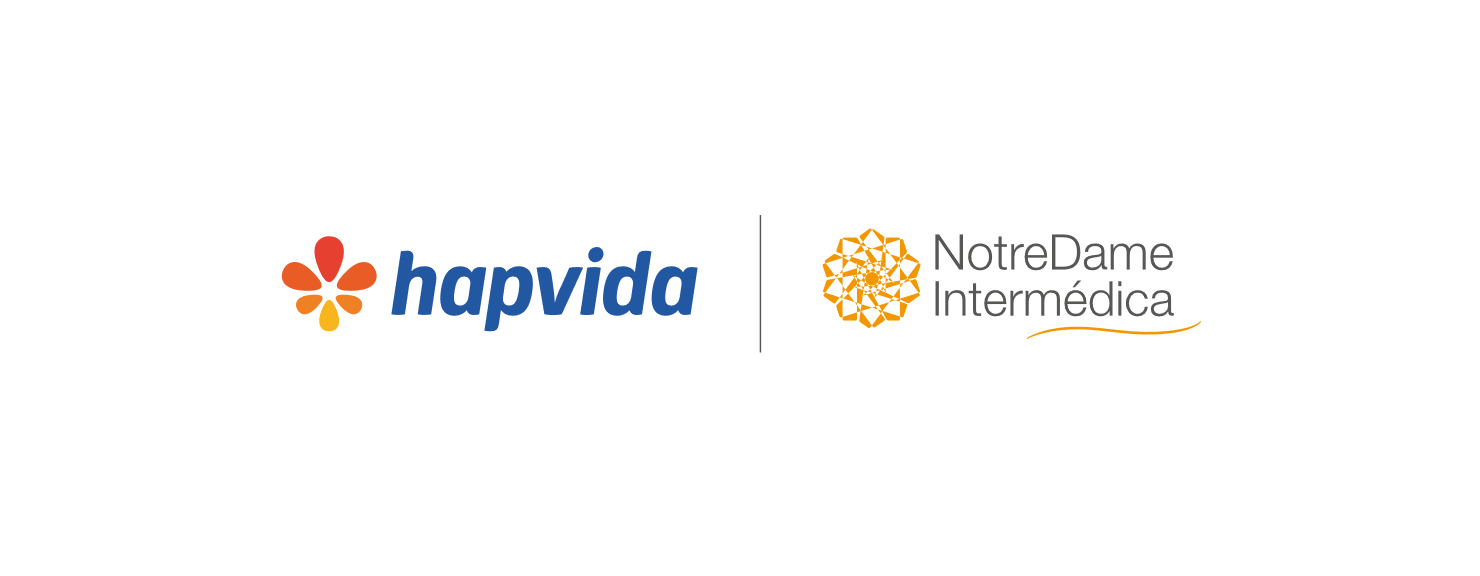 Prazos de carência
Primeira massa
A partir de 30 beneficiários, não haverá cumprimento de prazos de carência nem cumprimento de Cobertura Parcial Temporária – CPT, quando a inscrição do beneficiário ocorrer em até 30 dias contados do evento causador do vínculo, sendo:

Data de assinatura do contrato, ou da data de admissão na pessoa jurídica contratante, ou da data do casamento/união estável ou do nascimento/adoção.

No caso de recém contratado, na confecção do contrato, precisa informar  o prazo de inclusão de novos admitidos (De 0 a 30);

Em casos excepcionais o prazo de isenção de carência poderá ser prorrogado por mais 60 dias após a admissão mediante solicitação de Pleito;

Para as demais inclusões após os prazos citados acima, permanecem os prazos de carência, conforme contrato.
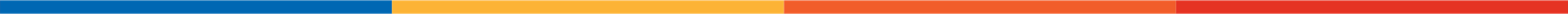 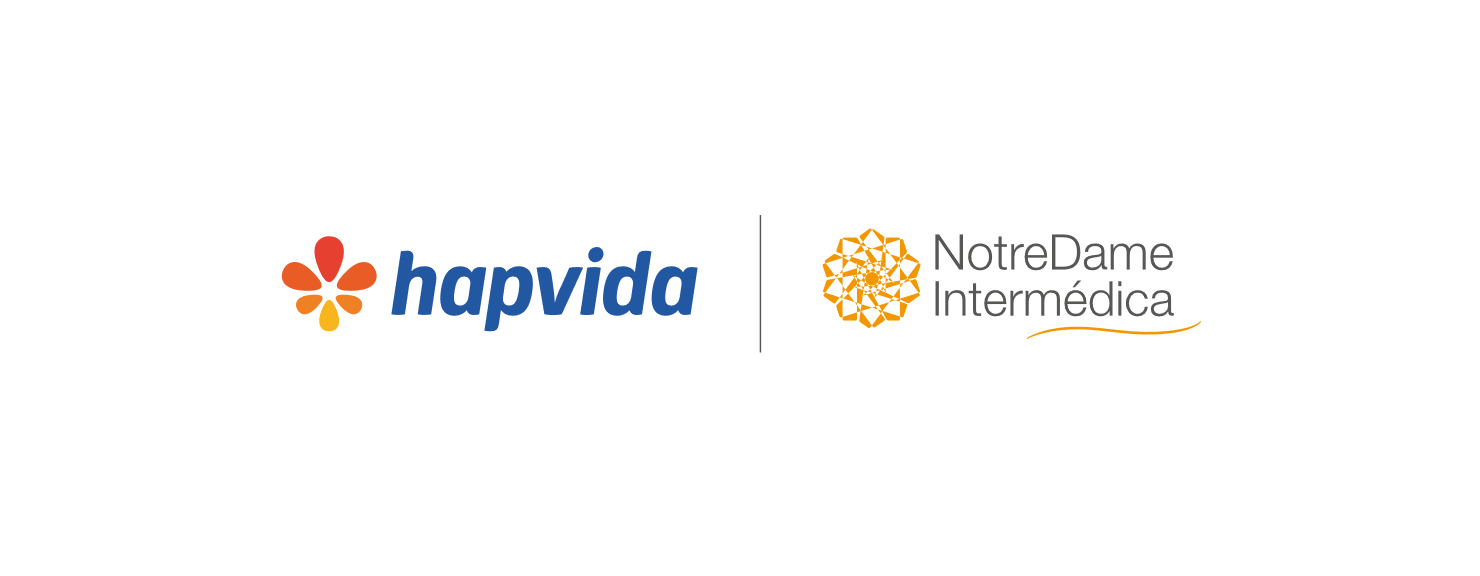 Prazos de carência
Movimentações
24 (vinte e quatro) horas: Urgência e Emergência em caso de acidentes pessoais, ocorridos comprovadamente a partir da vigência           do Contrato, sendo que as demais condições de atendimento para urgência/emergência estão detalhadas na cláusula de Urgência/ Emergência, em conformidade com a Consu 13/98;

30 (trinta) dias: Consultas médicas e exames laboratoriais simples (exceto Imunológicos, Hormonais e PAC), Raio-X simples (Radiografia não contrastada) e Eletrocardiograma (ECg);

60 (sessenta) dias: para procedimentos odontológicos (para planos que possuem cobertura odontológica);












180 (cento e oitenta) dias: para a cobertura dos seguintes exames e     procedimentos:

Internação Hospitalar clinica ou cirúrgica (exceto as relacionadas a patologias de CPT);
Cirurgias ambulatoriais (exceto as relacionadas a patologias de CPT) ;
Tomografia Computadorizada, Ressonância Magnética, Endoscopia, Colonoscopia, Medicina Nuclear, Angiografia (cerebral central e/ou periférica), Procedimentos que necessitam de Hemodinâmica (como Cateterismo Cardiológico), Radioterapia e Quimioterapia, exceto as que forem relacionadas à cobertura parcial temporária, e todos os exames não mencionados nos itens anteriores.
Consultas, Sessões e Terapias Simples, Especiais, Isoladas e Multidisciplinares,        inclusive, com métodos específicos – ABA, BOBATH e outras - (como psicoterapia, fonoaudiologia, nutricionista, fisioterapia, e terapia ocupacional)
  para todos os procedimentos não mencionados nos itens anteriores.
300 (trezentos) dias: para cobertura de partos a termo.
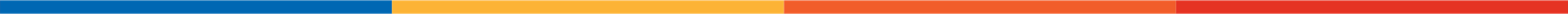 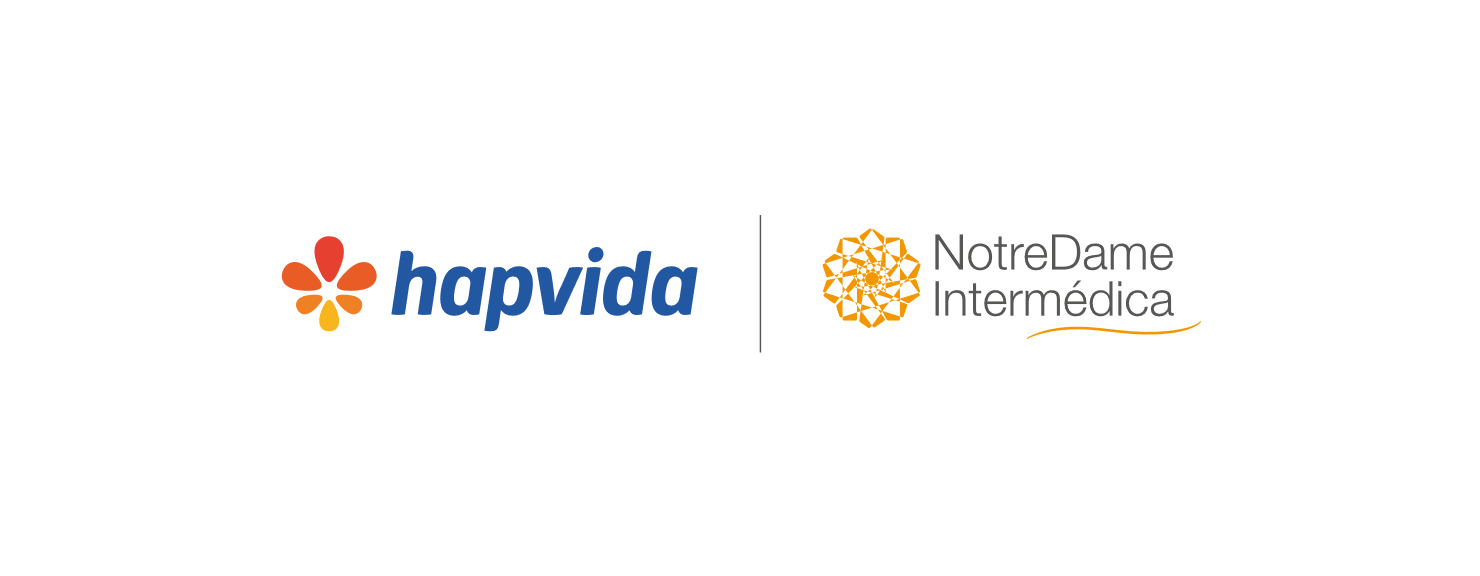 Beneficiários acima de 59 anos
O titular deve constar no contrato social ou GFIP;

Dependente somente cônjuge;

*A quantidade de beneficiários acima 59 anos não poderá ultrapassar o limite de 5% (cinco por cento) do total de vidas do contrato, para tabela padrão;

* Em cotação de 4 ou 10 faixas, via simulador, a quantidade não poderá ultrapassar 10% (dez por cento) do total de vidas do contrato.


*Normativa: 038.001.03
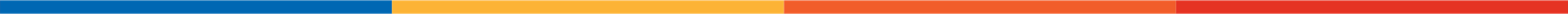 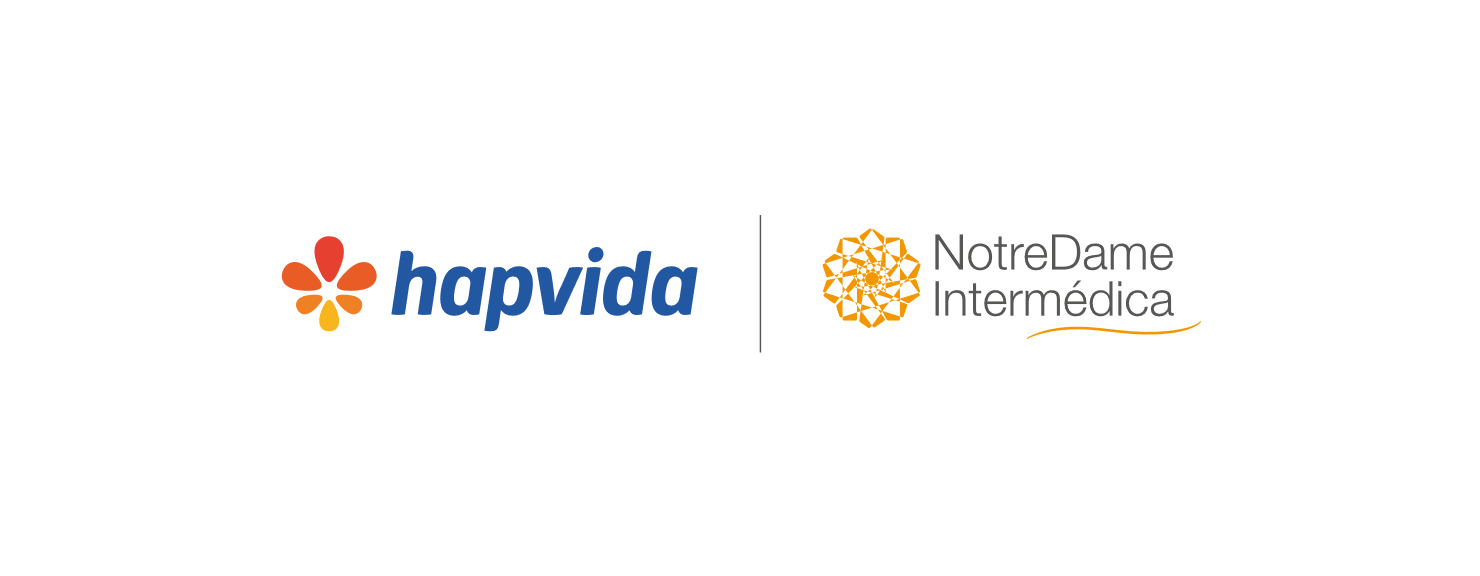 Reajuste
Renovação: A renovação é automática, e ocorre com o pagamento da fatura com o reajuste anual.

Divulgação do percentual de reajuste:  O percentual de reajuste é negociado pelo (a) gerente de relacionamento da operadora junto à empresa cliente.

Mudança de faixa etária: É cobrado na fatura do mês seguinte da mudança de faixa etária do Beneficiário.
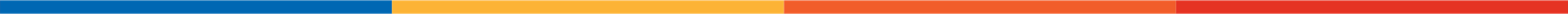 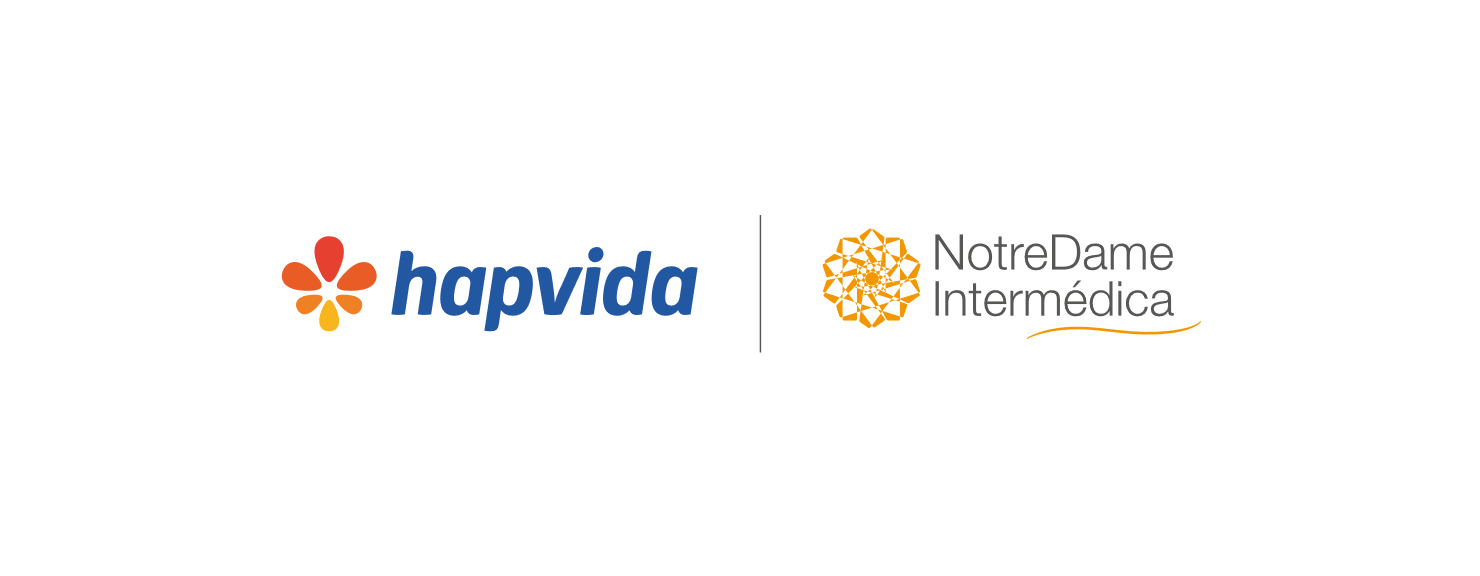 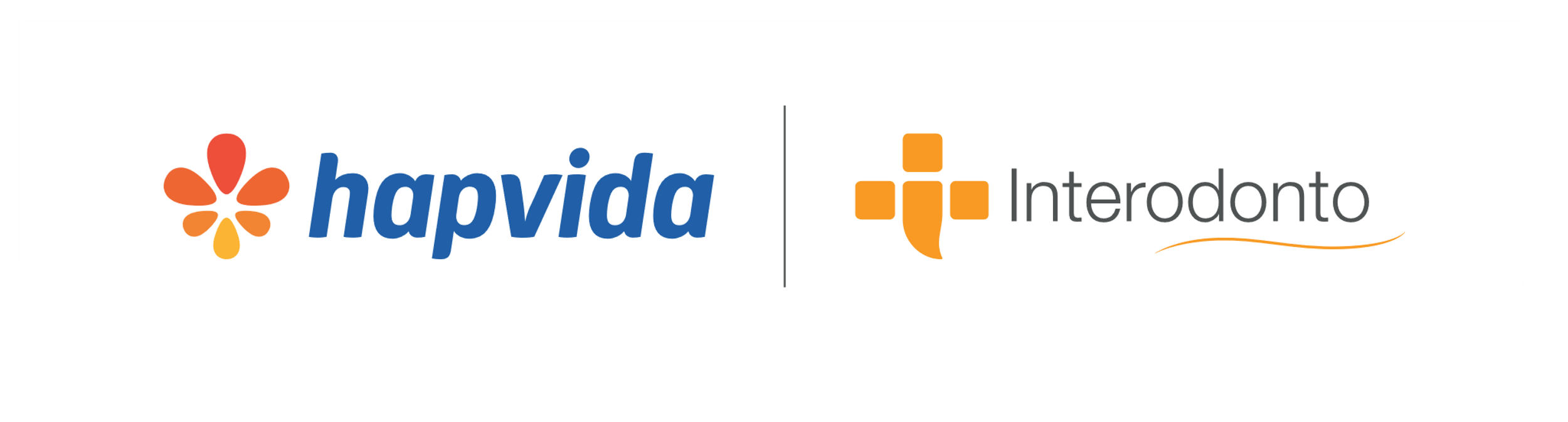 DOCUMENTAÇÃO!
Documentação
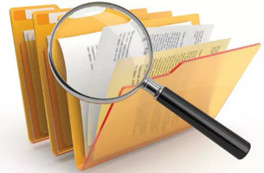 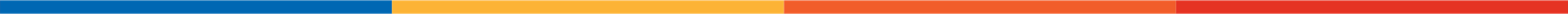 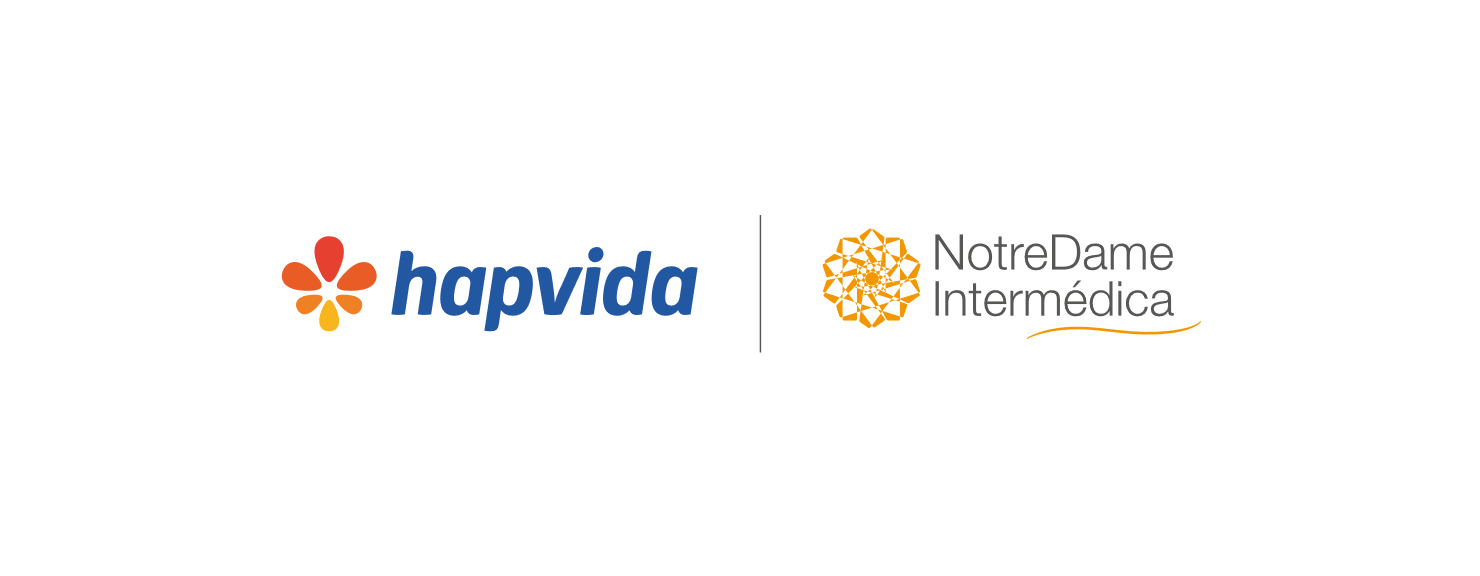 Documentação
Documentação da empresa: 

Contrato social da empresa 
Cartão de CNPJ 
GFIP / carta de responsabilidade (quando for empresas Ltda - limitadas)
E-Social
Ficha proposta e seus anexos assinados (via plataforma digital)
Relação de Beneficiários (Status de movimentação) 
 
Documentos dos sócios proprietários (Para coletivos empresariais)
RG (bom estado de conservação) e CPF; 
Ou Carteira Nacional de Habilitação; 
Ou RNE (Registro Nacional de Estrangeiro) e CPF 
de Estrangeiro; 
Ou Identidade Militar e CPF;
Ou CTPS - Modelo novo emitida por meio informatizado; 
Ou Carteira de Identificação Profissional; 
   Documentação dos beneficiários titulares 

   RG (bom estado de conservação) e CPF; 
   Ou Carteira Nacional de Habilitação; 
   Ou RNE (Registro Nacional de Estrangeiro) e CPF    
   de Estrangeiro; 
   Ou Identidade Militar e CPF; 
    Ou CTPS - Modelo novo emitida por meio informatizado; 
    Ou Carteira de Identificação Profissional; 
    Ou Carteira de Identificação do Trabalhador.
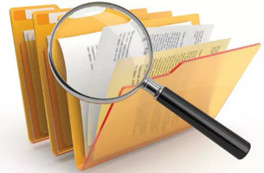 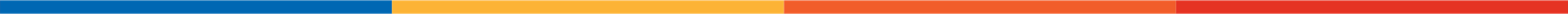 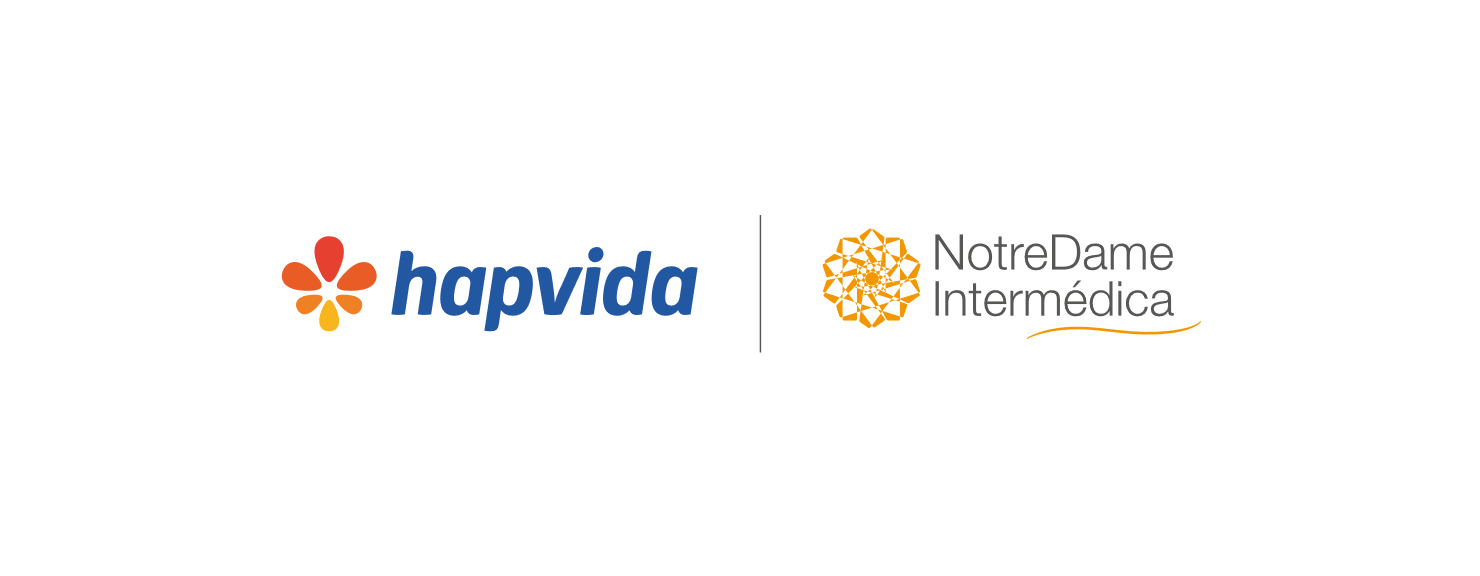 Documentação dos beneficiários dependentes
Documentação dos beneficiários dependentes 
 
Cônjuge: 
Certidão de casamento, ou declaração de união estável emitida em cartório ou declaração de convívio marital, modelo da operadora, com firma reconhecida em cartório; 

RG (bom estado de conservação) e CPF; 
Ou Carteira Nacional de Habilitação; 
Ou RNE (Registro Nacional de Estrangeiro) e CPF de Estrangeiro; 
Ou Identidade Militar e CPF; 
Ou Certidão de Nascimento (em casos de menores de 18 anos); 

Filhos: 
Certidão de nascimento (menores de 18 anos) ou RG; 
o CPF; 
Ou Carteira Nacional de Habilitação; 
Ou RNE (Registro Nacional de Estrangeiro) e CPF de Estrangeiro; 
Ou Identidade Militar e CPF; 



  Enteados: Apresentar os mesmos documentos exigidos para               filhos, mais a certidão de casamento para comprovação do vínculo.
  
   Netos: 
   Certidão de nascimento; 
   RG e CPF;
   Ou Carteira Nacional de Habilitação; 


Obs: No canal PME é possível a apresentação da carta de  responsabilidade para isentar o envio da documentação e GFIP, com exceção de empresas seja do tipo que é obrigatória para apresentação da GFIP no caso as (Igrejas / Associações / Sindicatos / Institutos / Condôminos / Cooperativas / empresário individual)  ou se no contrato tiver beneficiários acima de 59 anos.
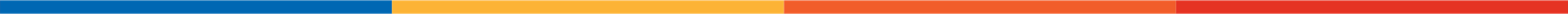 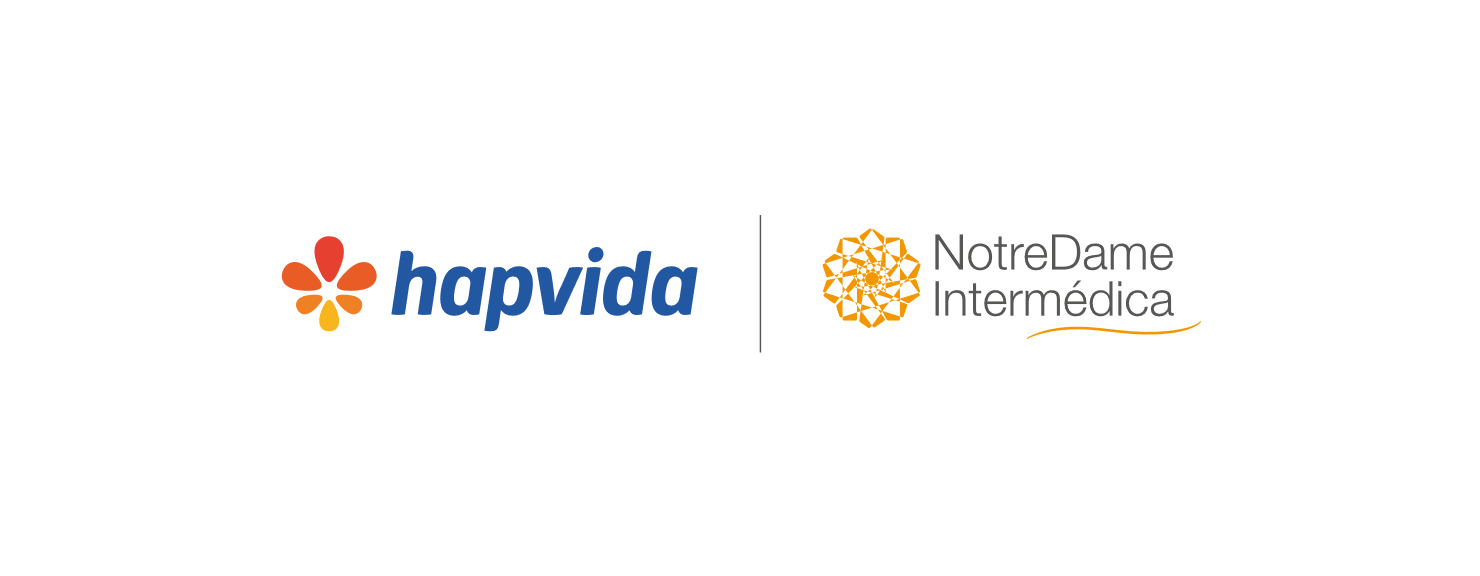 Documentação
Igrejas / Associações / Sindicatos / Institutos / Condôminos / Cooperativas


Ata, Estatuto , Cartão do CNPJ da Receita Federal, junto com os demais documentações, assina o contrato sempre o Presidente da empresa , no caso de Condômino assina também o Sindico;
 
 Comprovação de vinculo como titular, precisa constar na Ata na parte da administração, Presidente , Vice Presidente , Tesoureiro, Secretario, os demais titulares constando em GFIP atualizada;


*Não é aceita carta de responsabilidade para essas empresas.
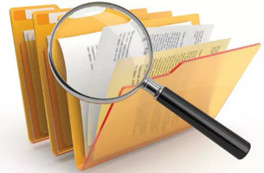 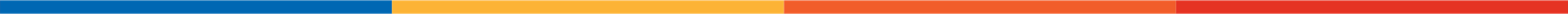 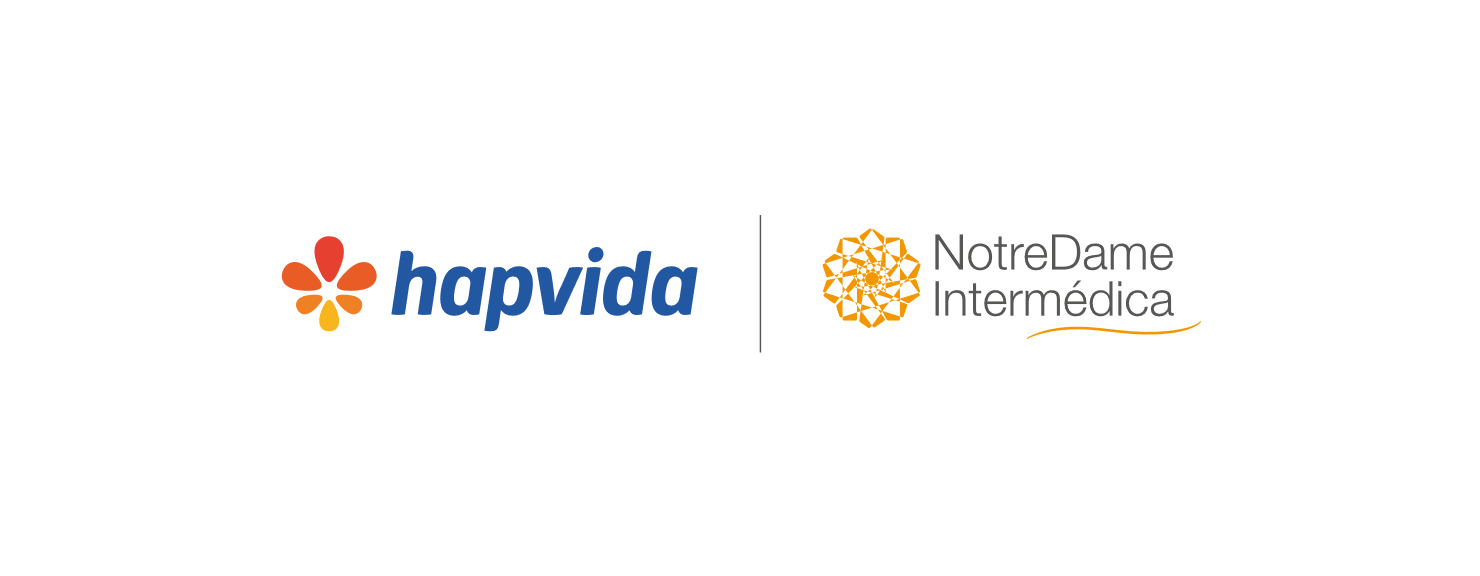 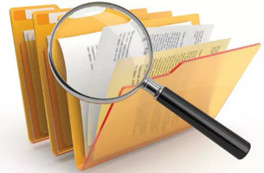 Documentação
Empresário Individual

Venda de planos de saúde coletivos empresariais para empresários individuais – RN 432/2017

É obrigatório apresentar o comprovante de inscrição emitido pela Receita Federal da regularização cadastral por um período de no mínimo 6 (seis) meses em situação ativa;
Requerimento de empresário ou contrato social registrado na junta comercial, que esteja em situação ativa;
Comprovante de vínculo empregatício dos funcionários (GFIP, Cópia da ficha do empregado, ou cópia da CTPS)
Comprovante de vínculo de parentesco entre titulares e dependentes


*Não é aceita carta de responsabilidade para essas empresas.
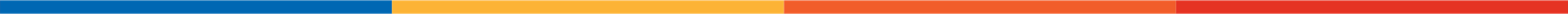 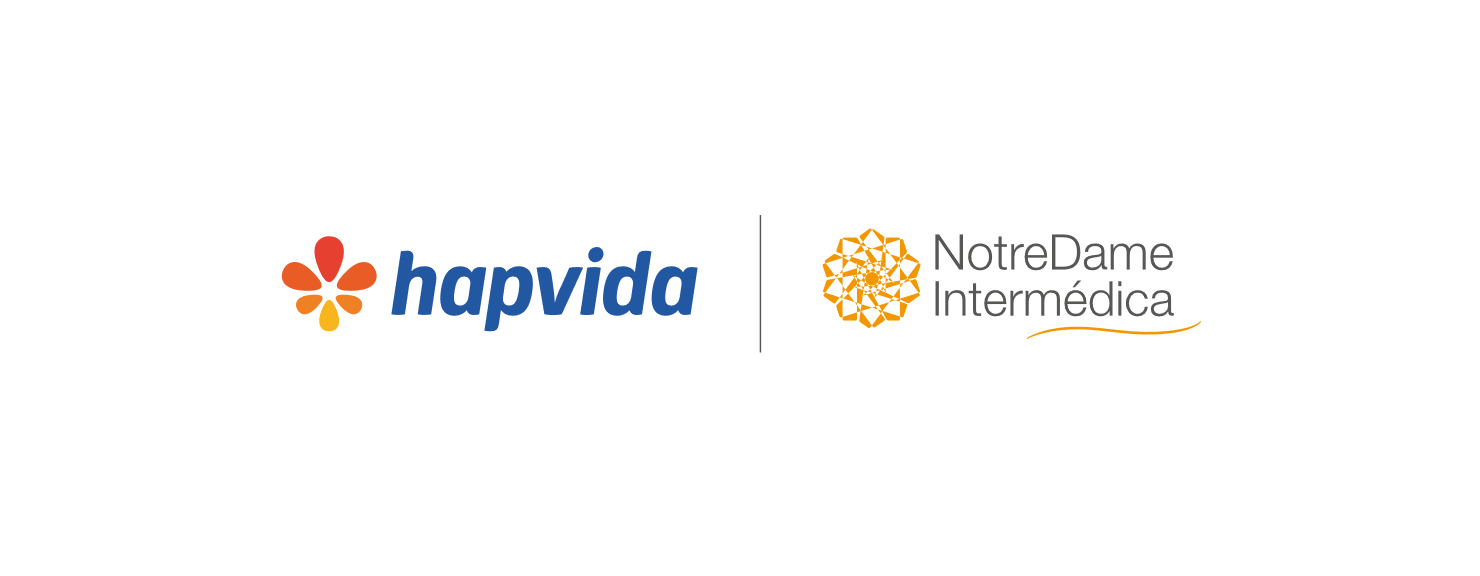 Empresas Coligadas
Podemos coligar empresas desde que tenham sócio em comum, filiais ou grupo familiar:

Quando for sócio em comum, o sócio em questão deve assinar por todas as empresas coligadas;

Quando for relação de filial e matriz, devem vir tabelas da praça de acordo com o CNPJ, e o documento de cada empresa;

Quando for grupo familiar, é necessário comprovar o vínculo em os sócios;

Necessário informar na cotação todas as empresas que irão compor o contrato;

No kit contratual, deve ser preenchido o aditivo de coligada; 

Quem assina deve estar no Contrato Social, ou ter procuração com poderes para assinar contrato de plano de saúde.
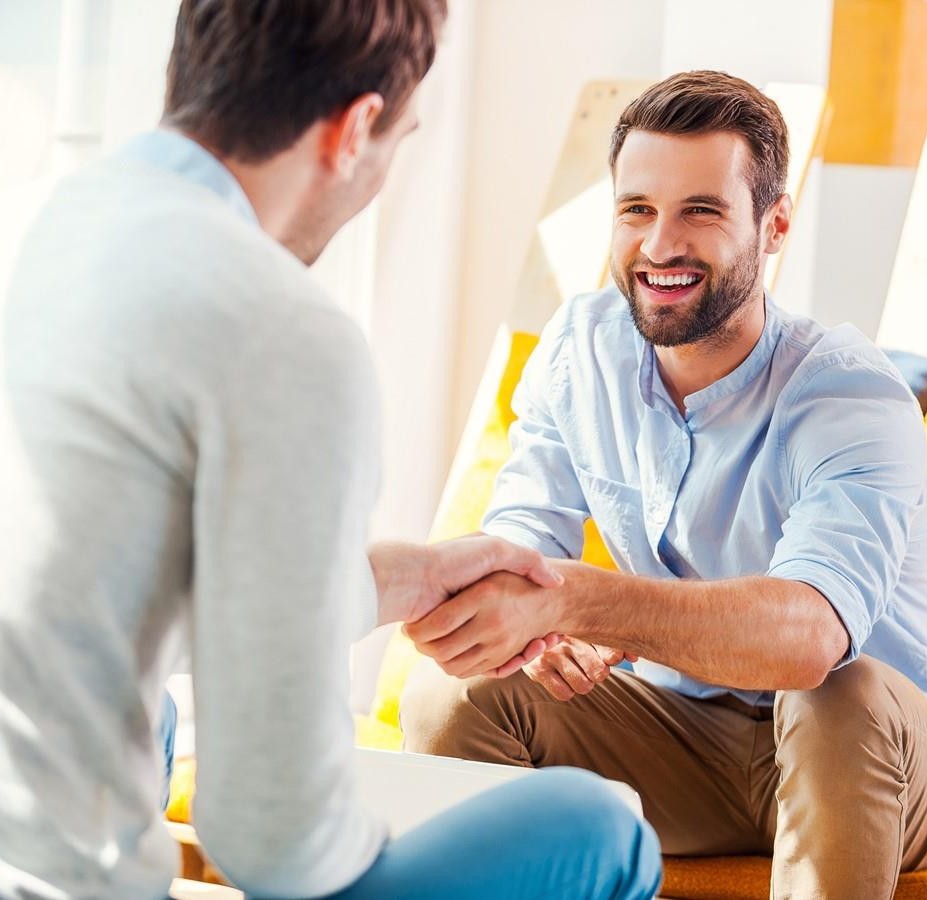 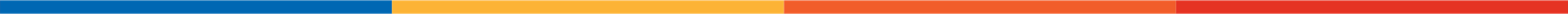 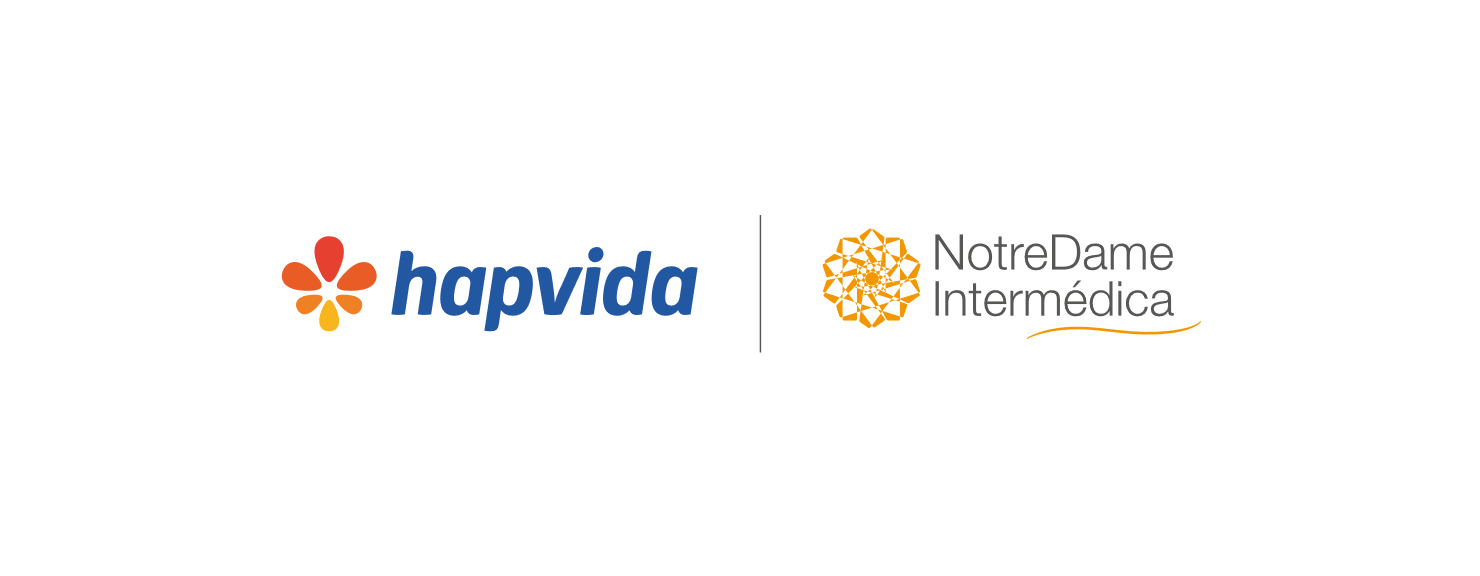 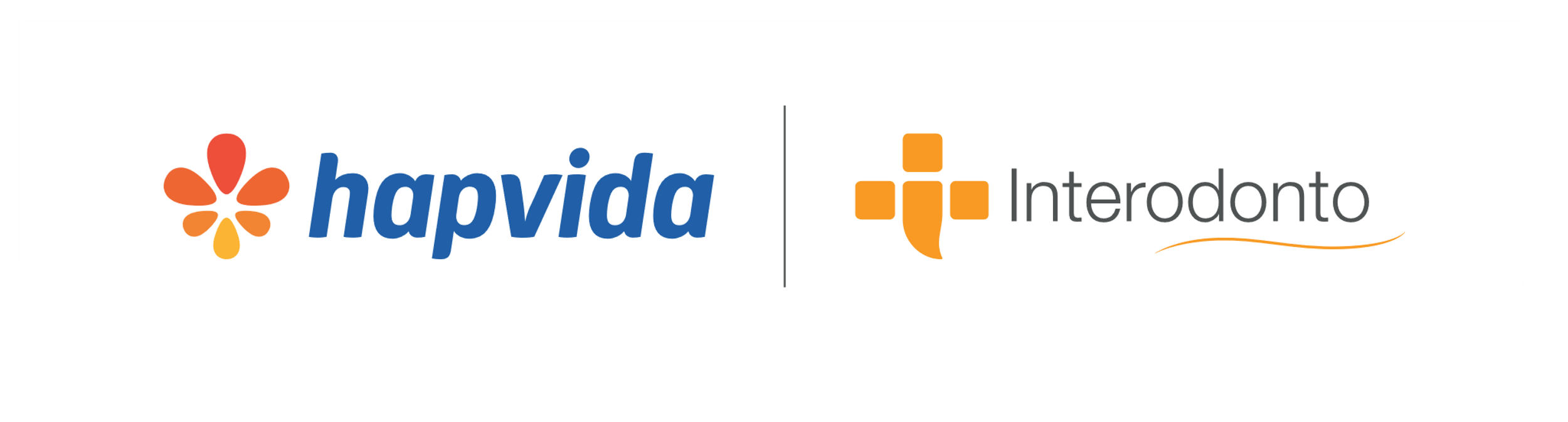 Vigência, vencimento e movimentação
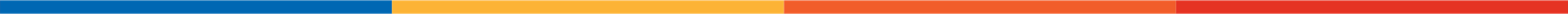 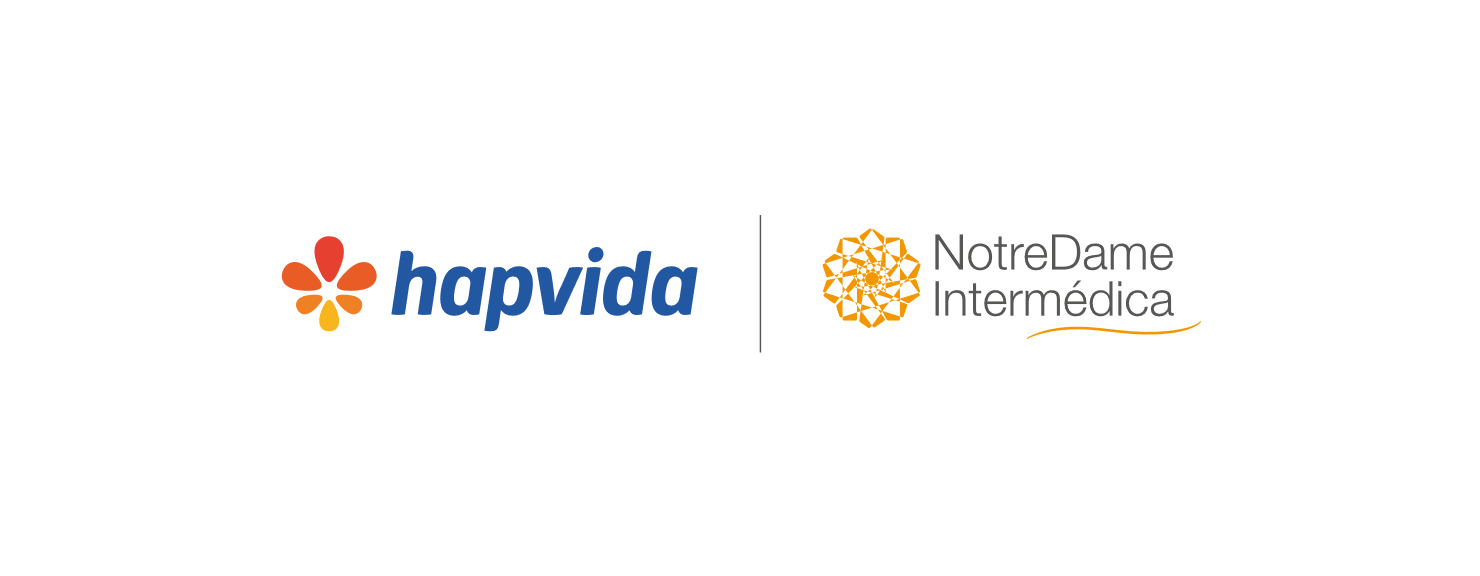 Vigência e vencimento
As opções de vencimento das próximas faturas podem ser escolhidas conforme a vigência, de acordo com o quadro abaixo:
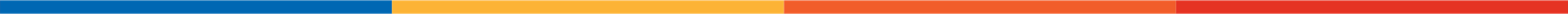 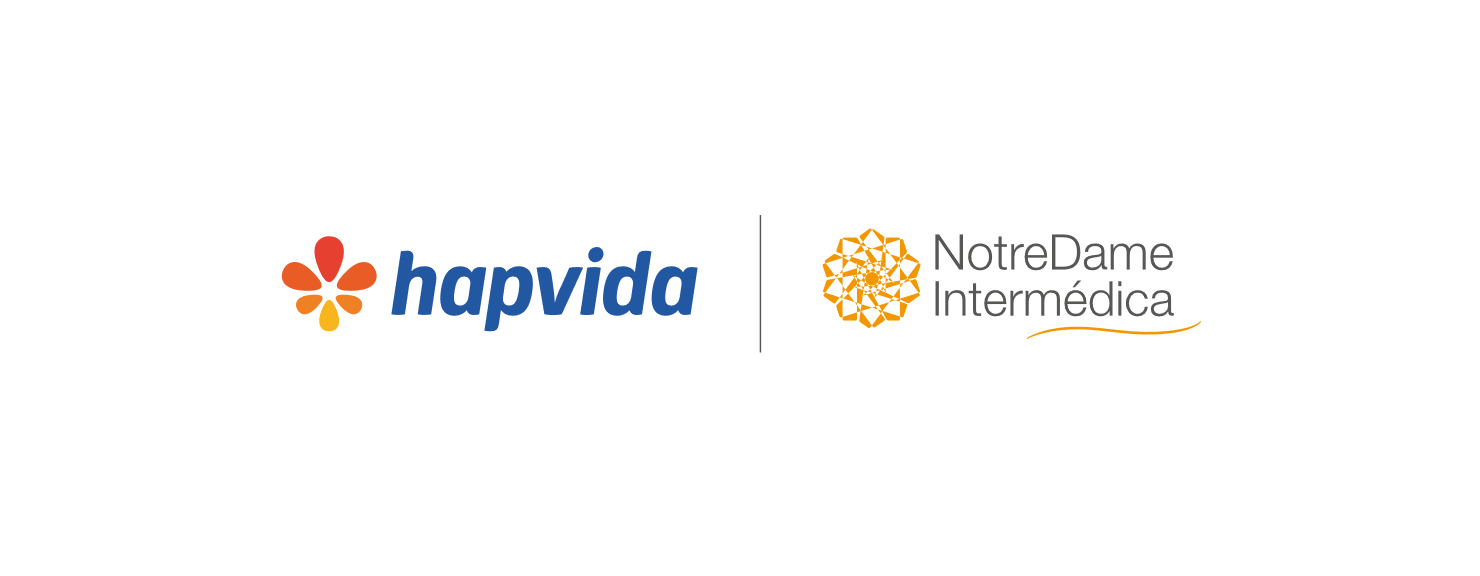 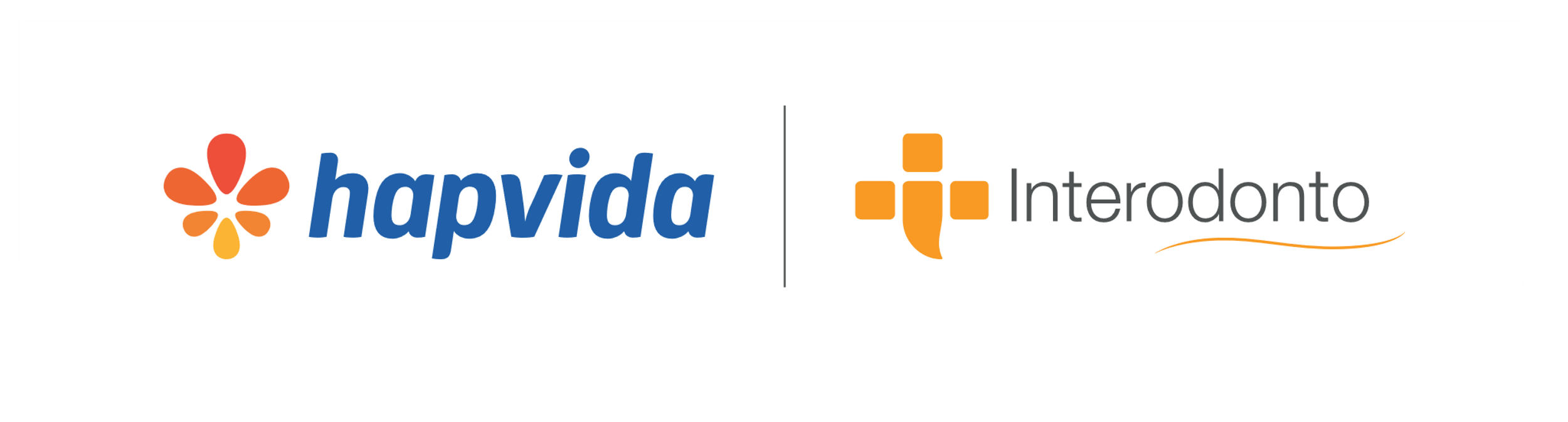 Cotação no Sales Force
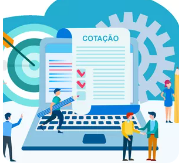 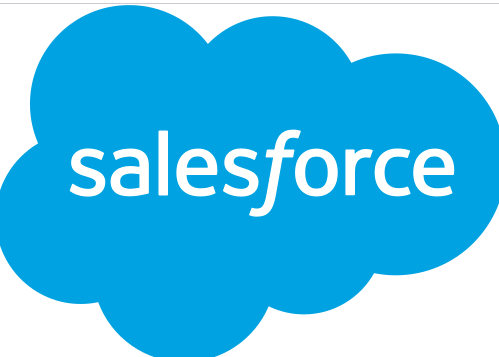 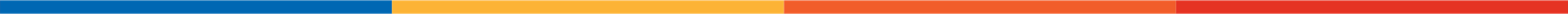 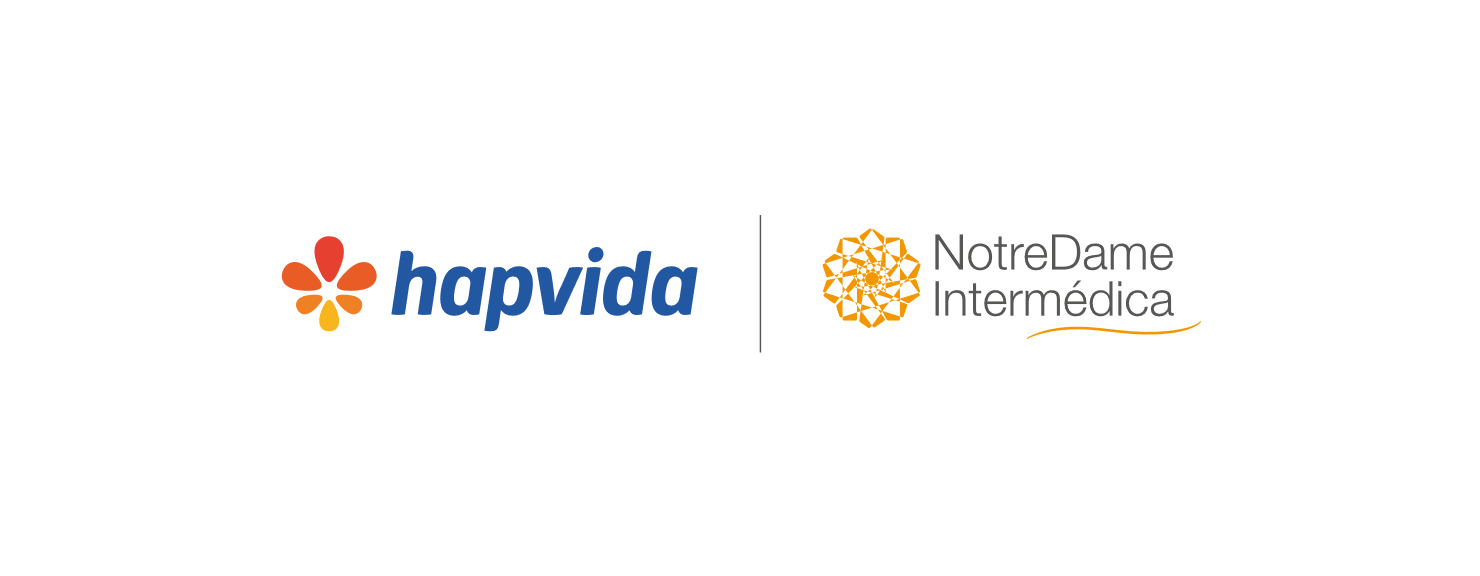 Cotação
No canal PME (30 a 99 vidas), a cotação deve ser feita no Sales Force, pode ser tabela padrão (parametrizada no Sales Force ou Simulador);

 É possível cotar vários cenários, e emitir várias propostas para o mesmo cliente;

Para cotações personalizadas, seja em 4 ou 10 faixas, quando for venda via corretora, enviar faixa etária, CNPJ e distribuição por local para o gestor da praça. Com um prazo de até 3 (três) dias úteis para retorno da cotação. 

É possível redução do valor da proposta, quando informado a opção de redução da comissão do corretor, para isso é necessário informar no pedido por e-mail;

Restrições: 

Não é possível mesclar no mesmo contrato segmentação exclusivamente ambulatorial com a segmentação A+H+O, então o contrato deve ser gerado a partir da segmentação escolhida pelo cliente.

Não é possível mesclar no mesmo contrato produtos com coparticipação e sem coparticipação.
 *Ver passo a passo Salesforce.
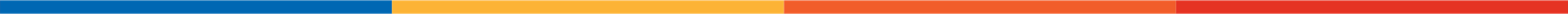 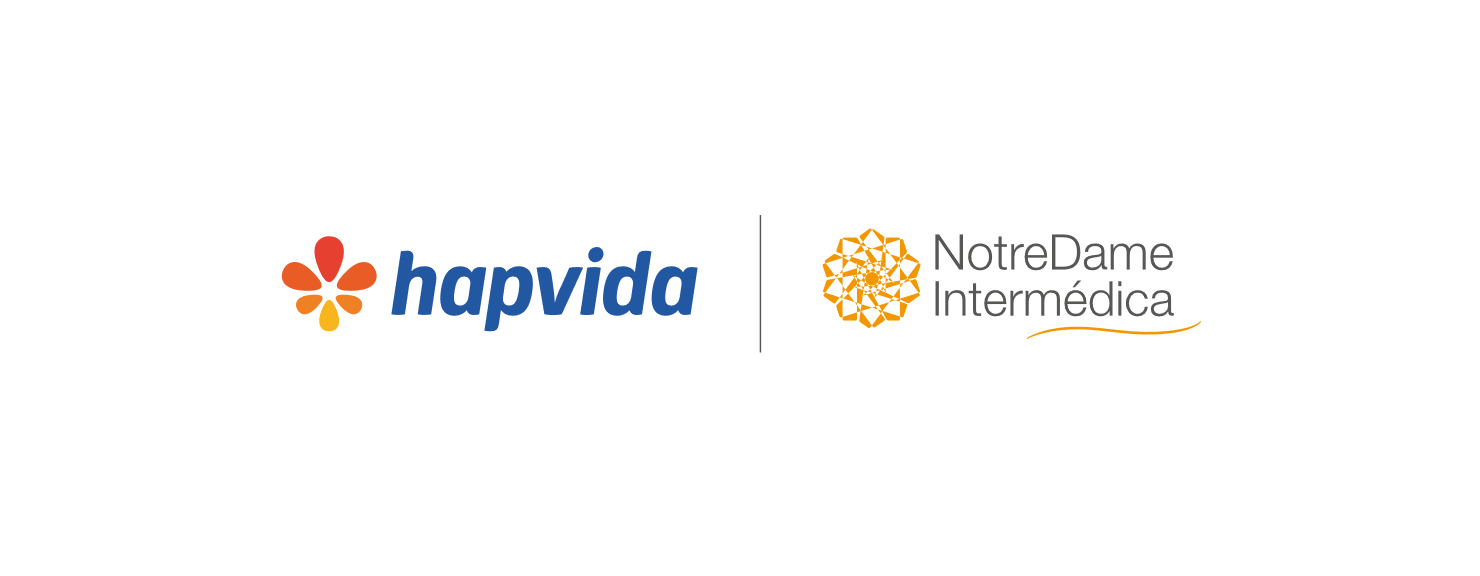 Passo a passo
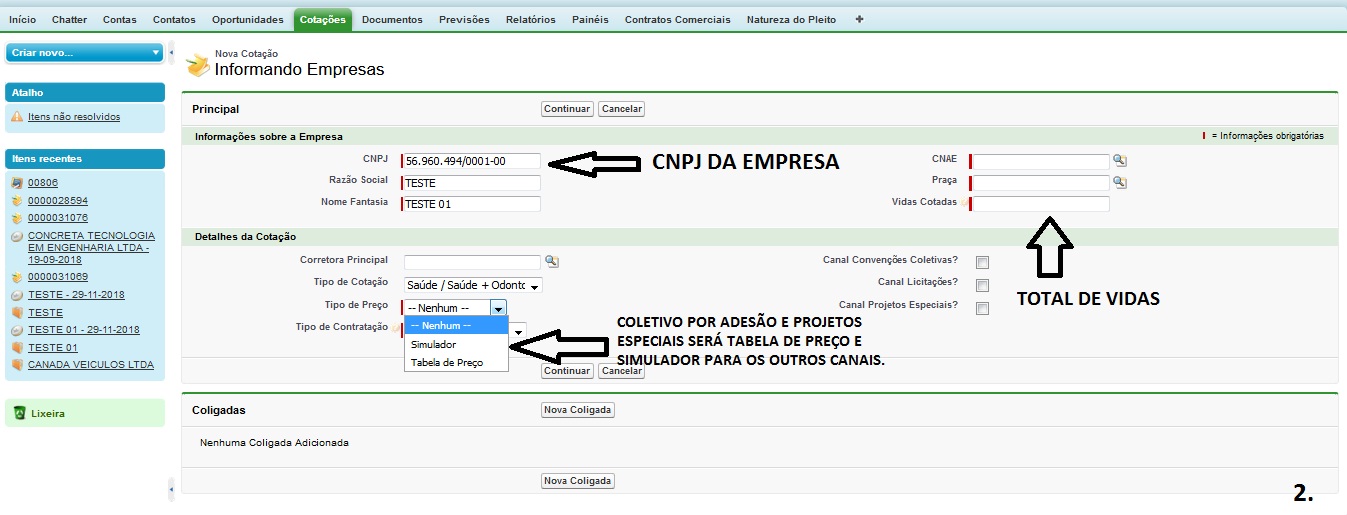 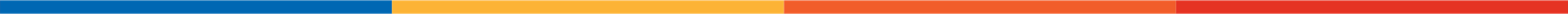 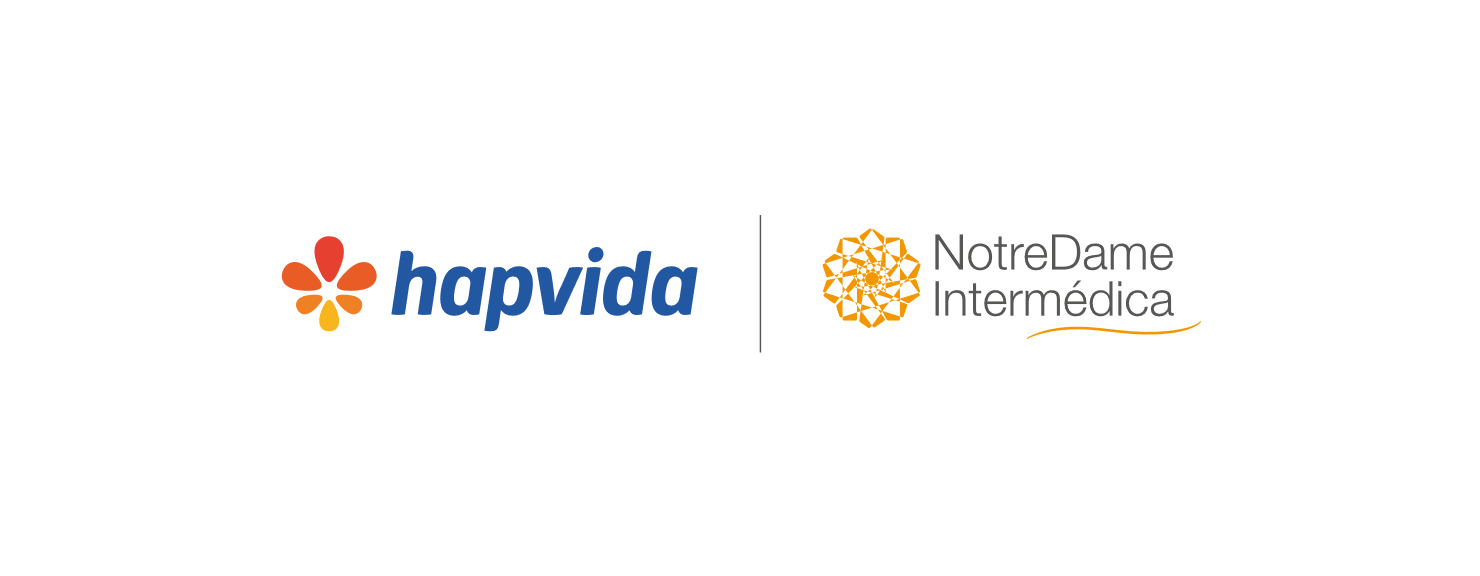 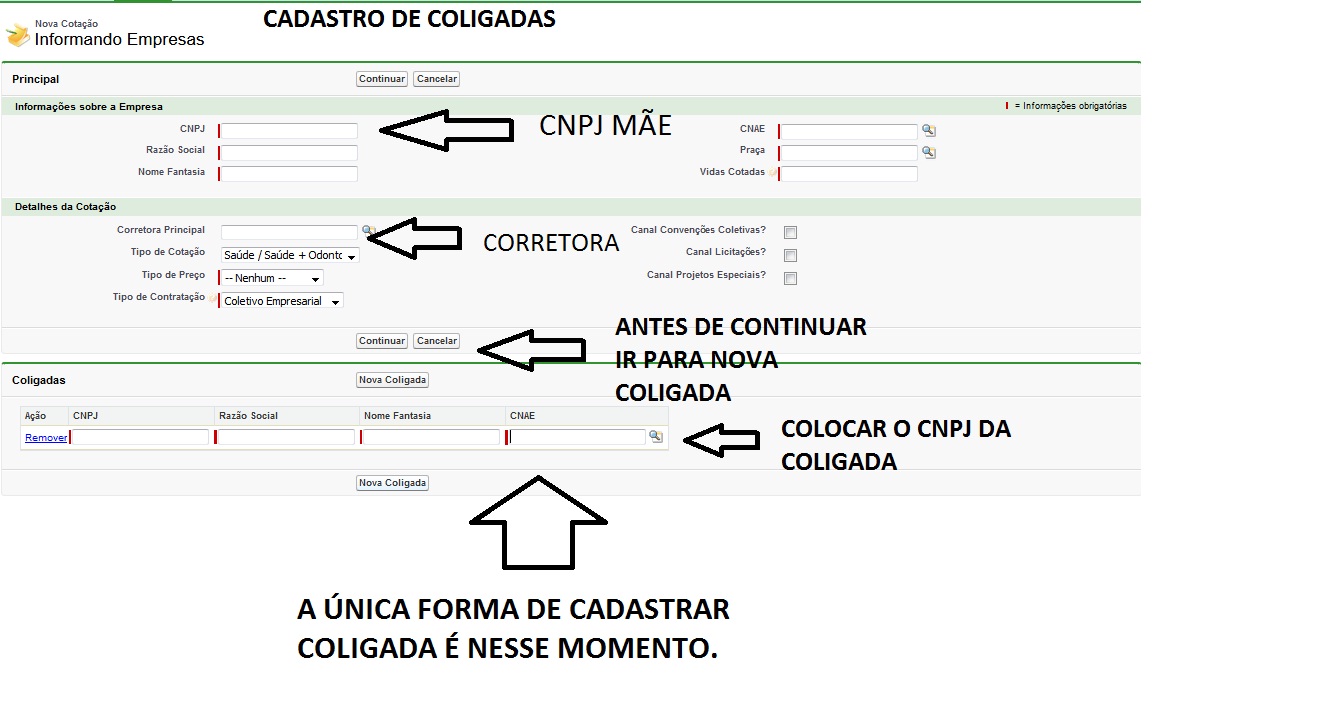 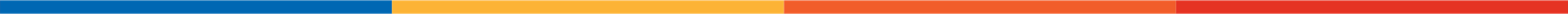 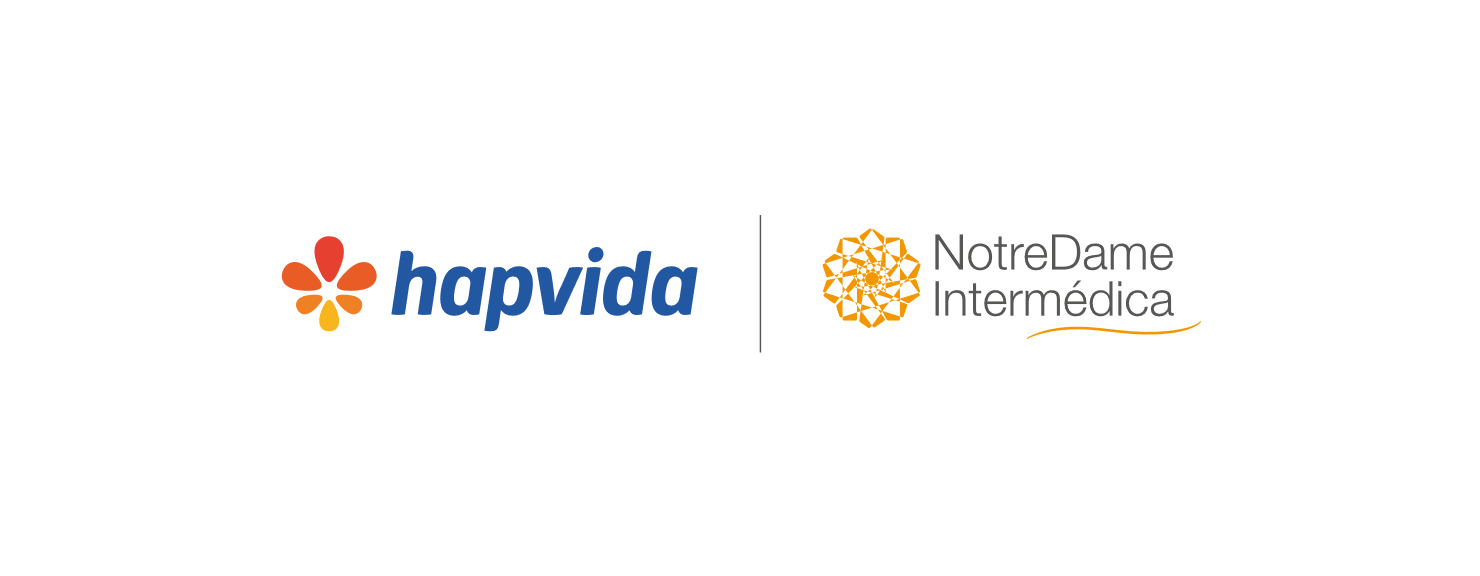 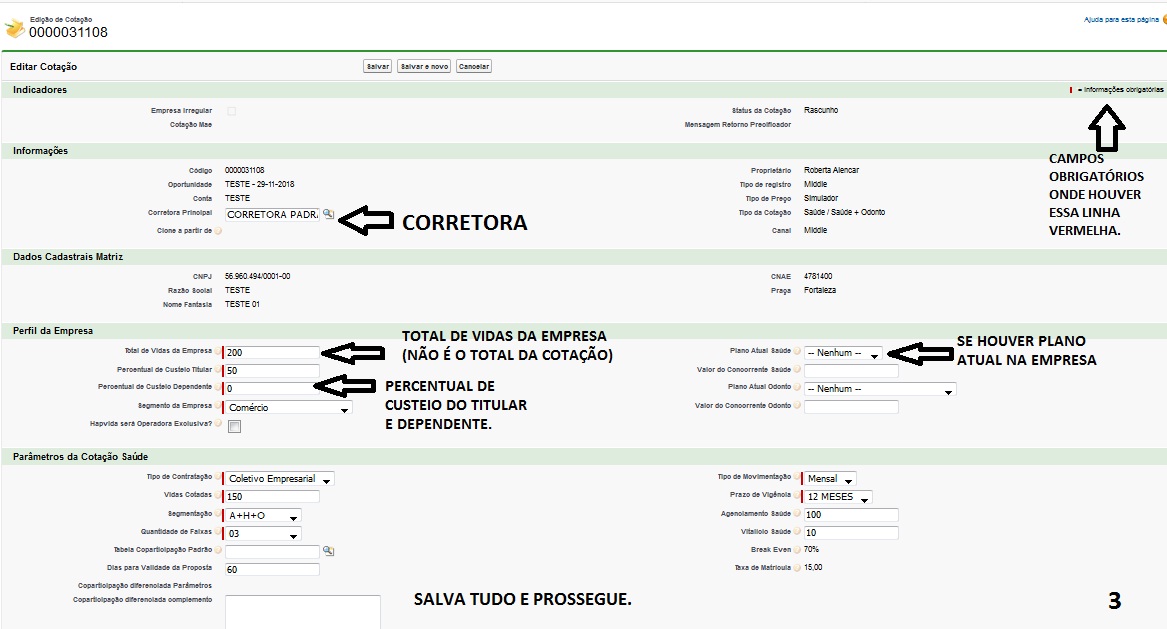 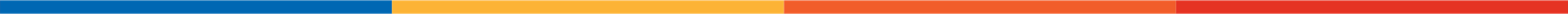 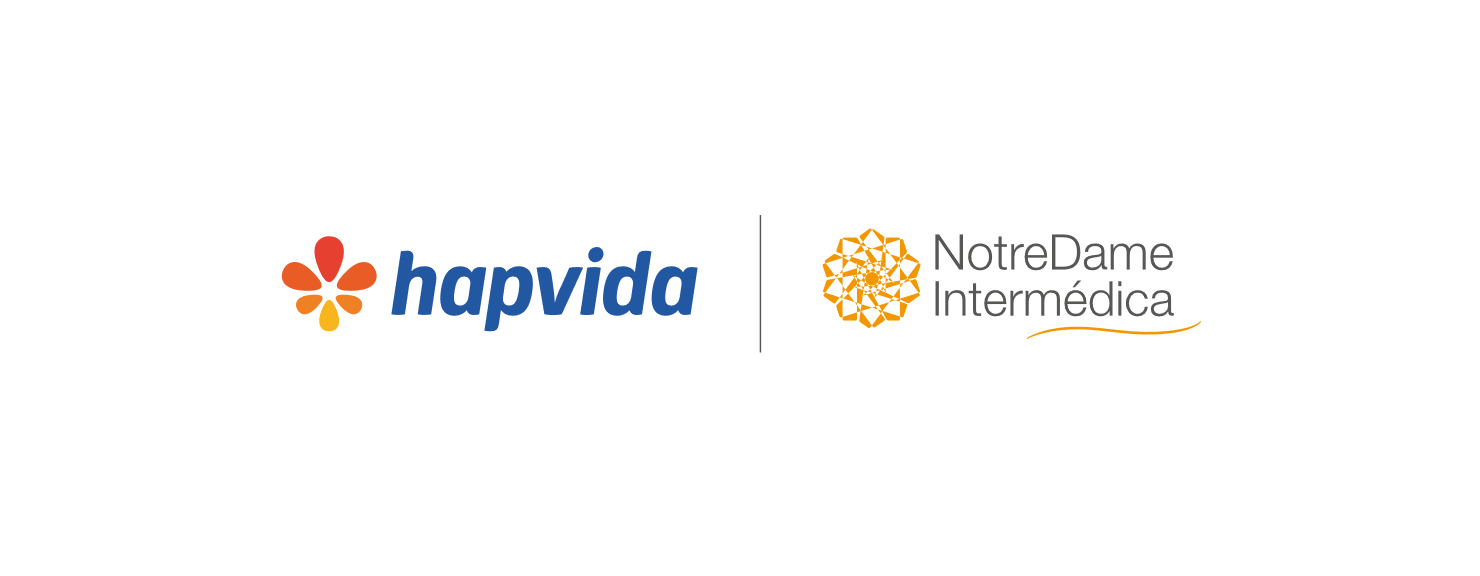 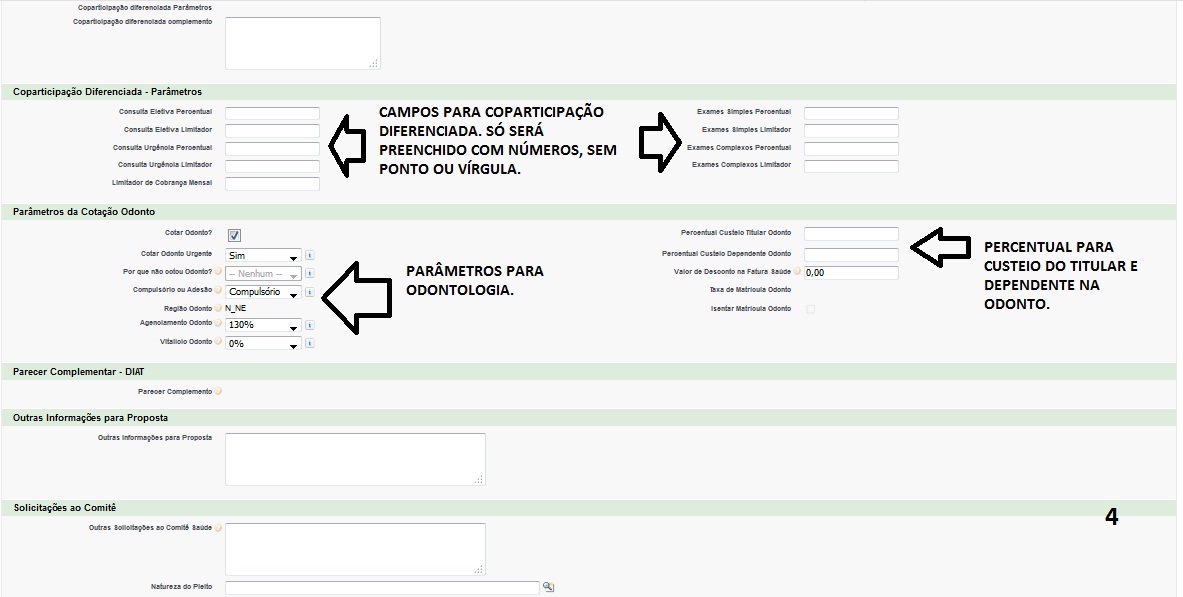 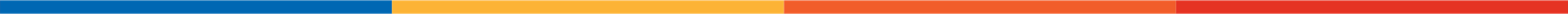 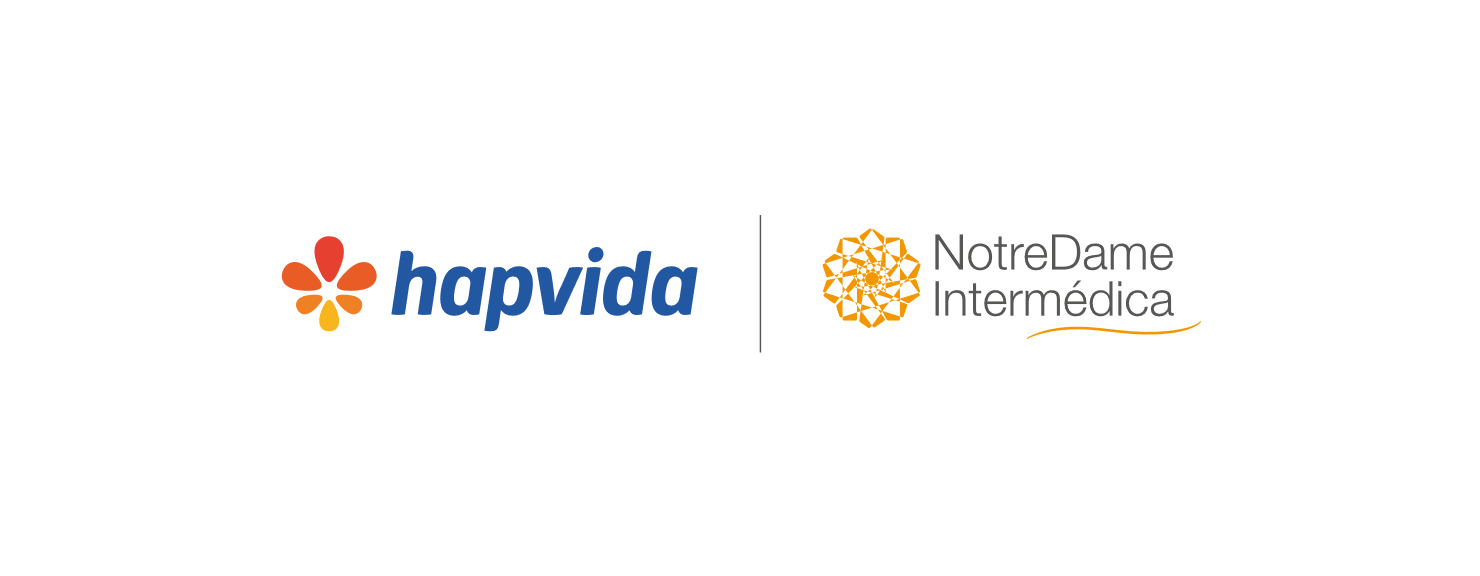 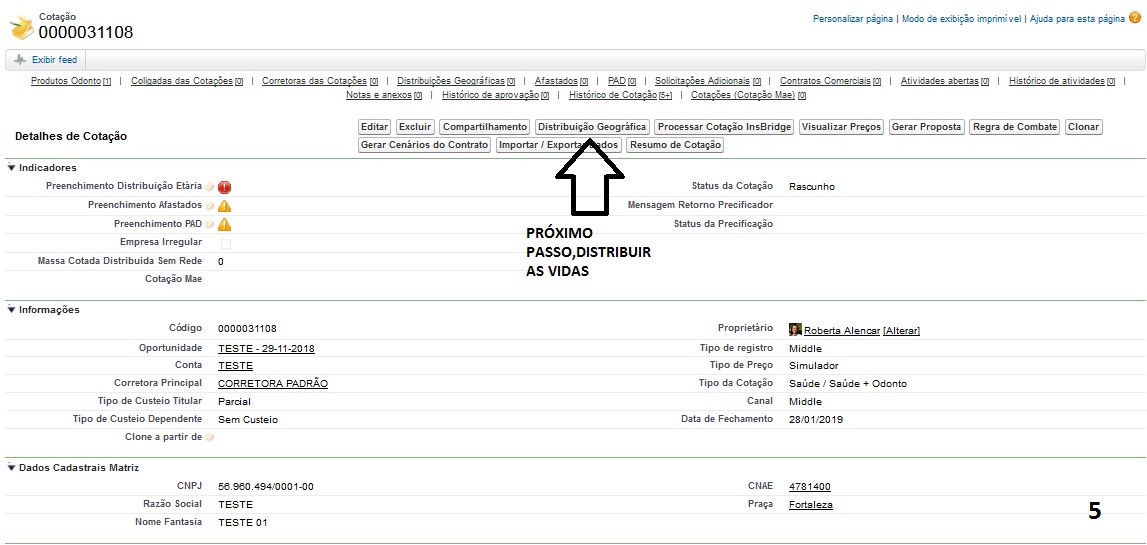 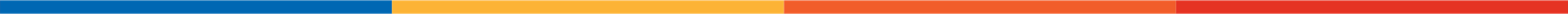 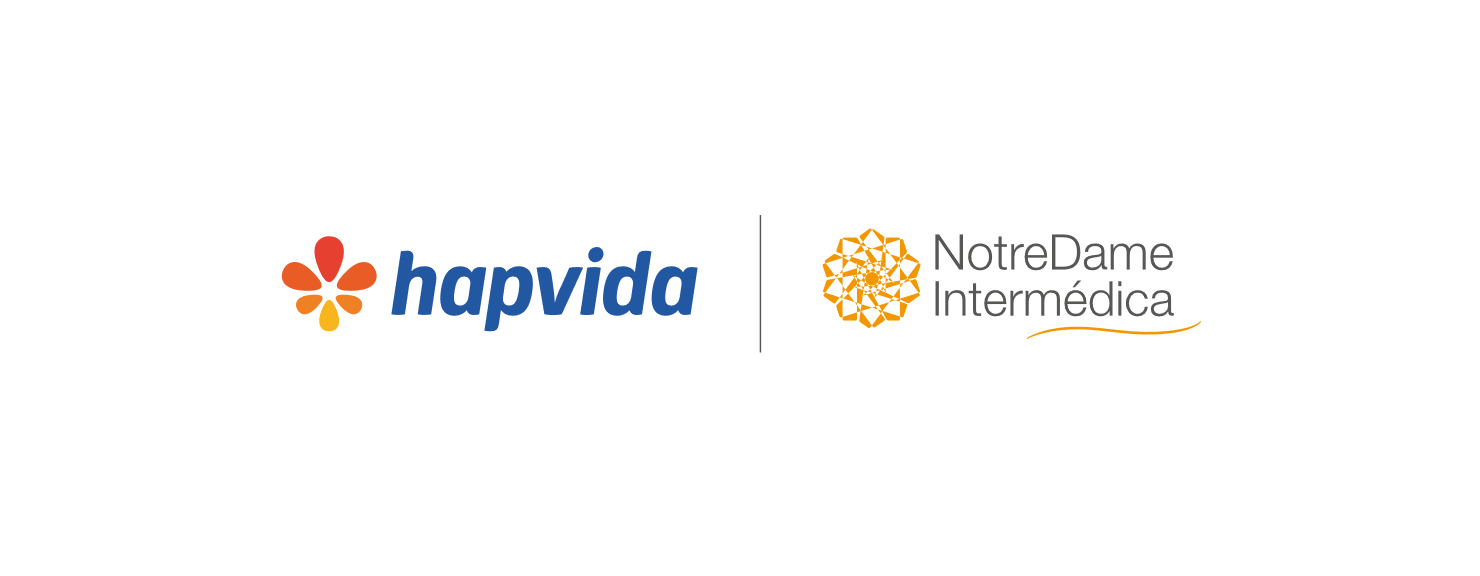 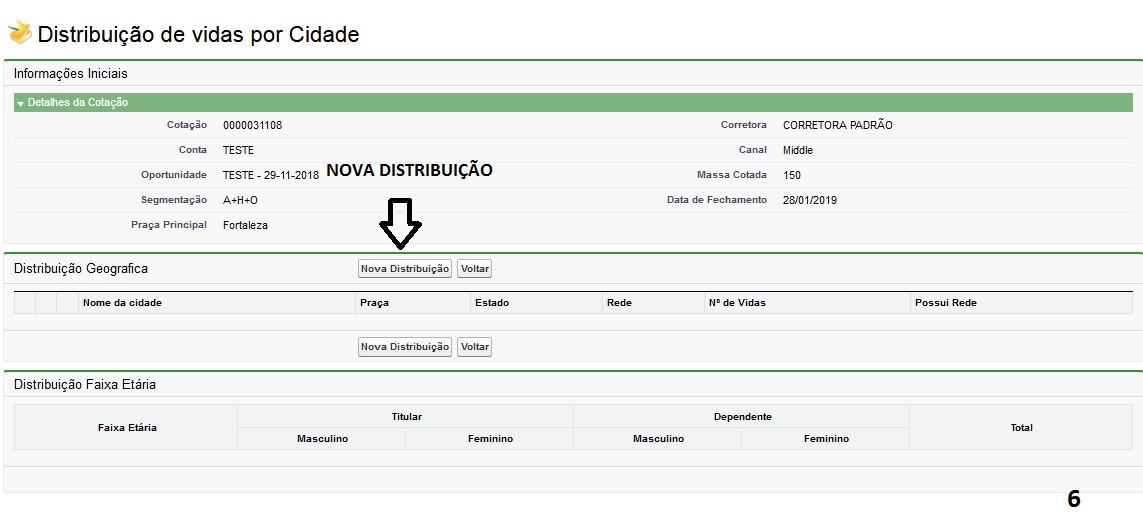 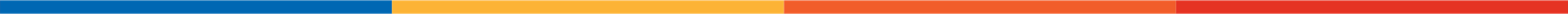 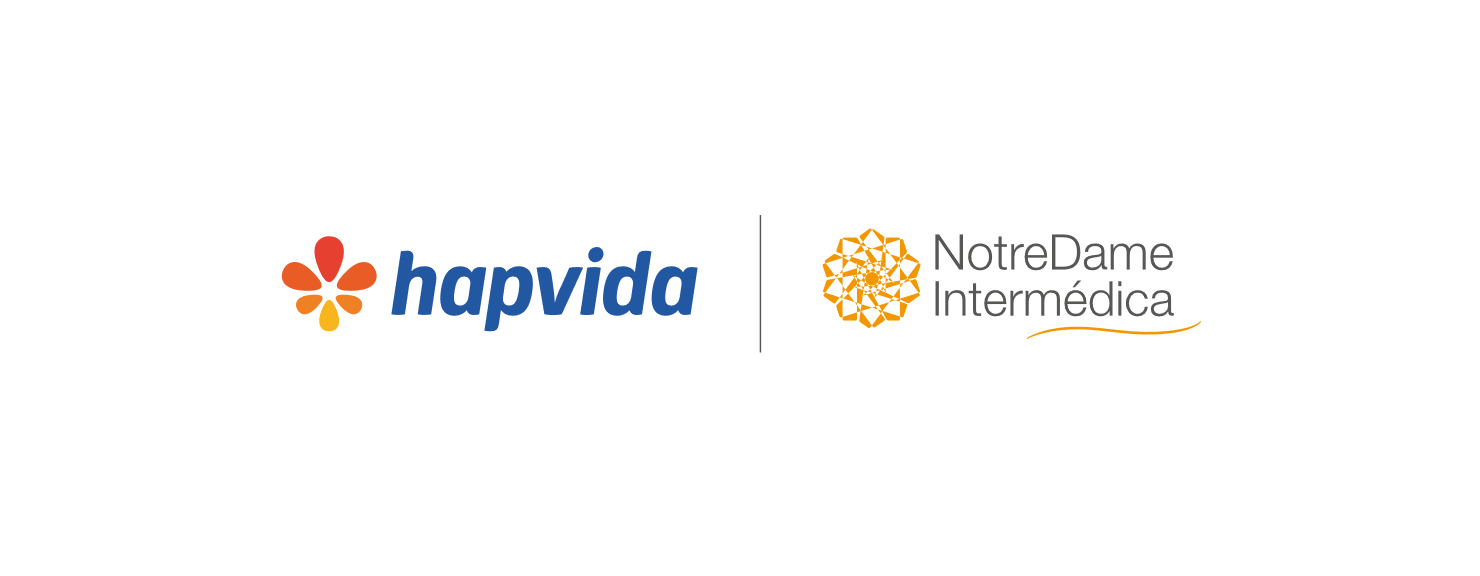 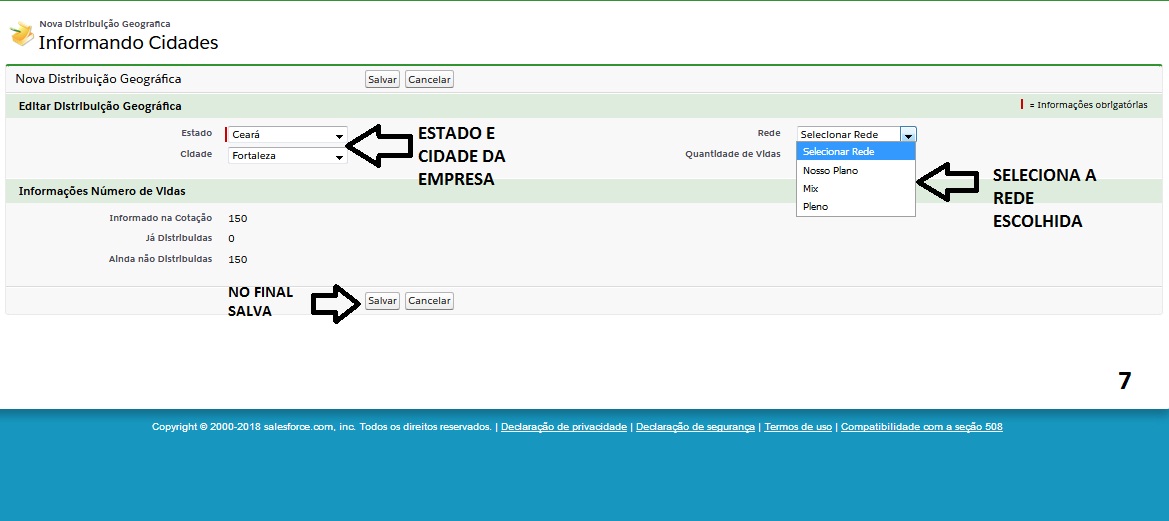 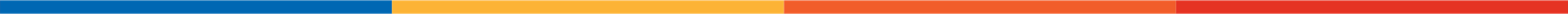 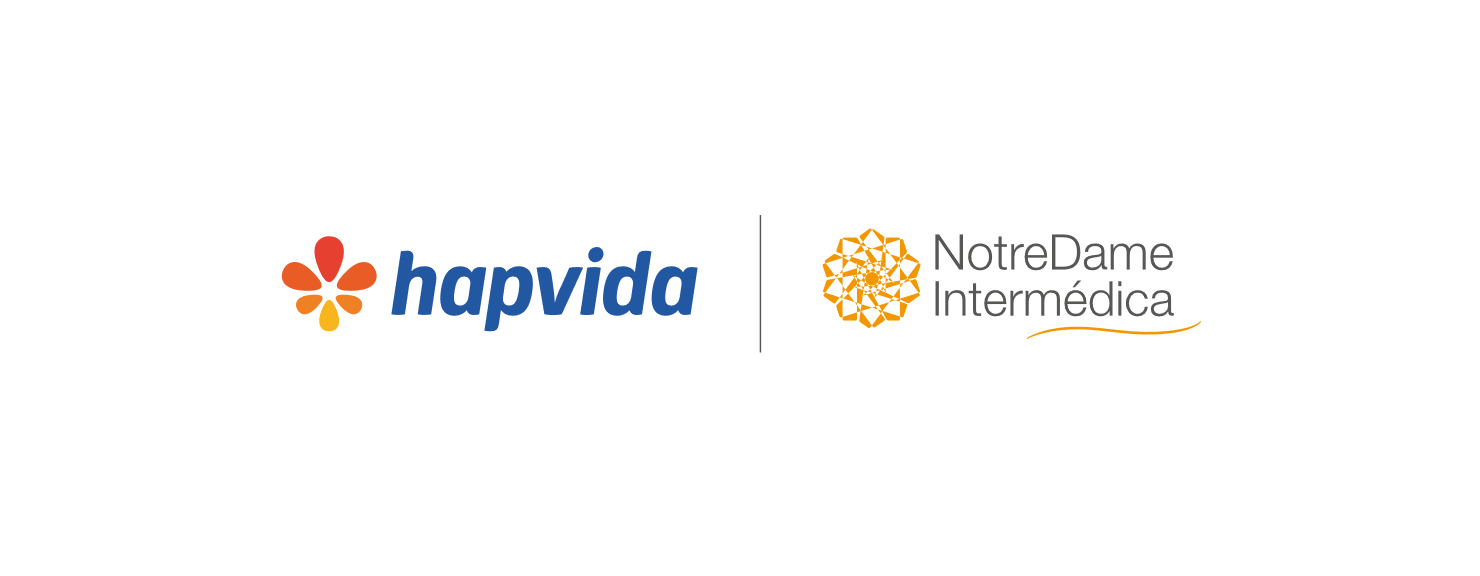 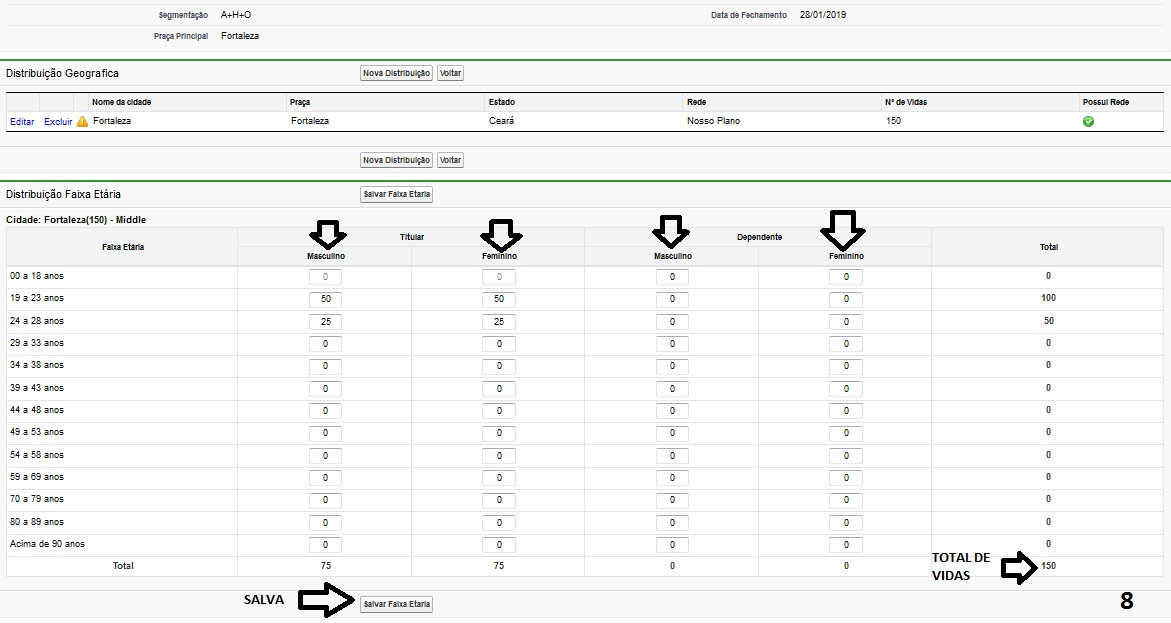 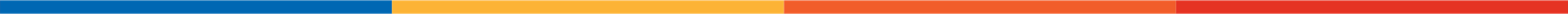 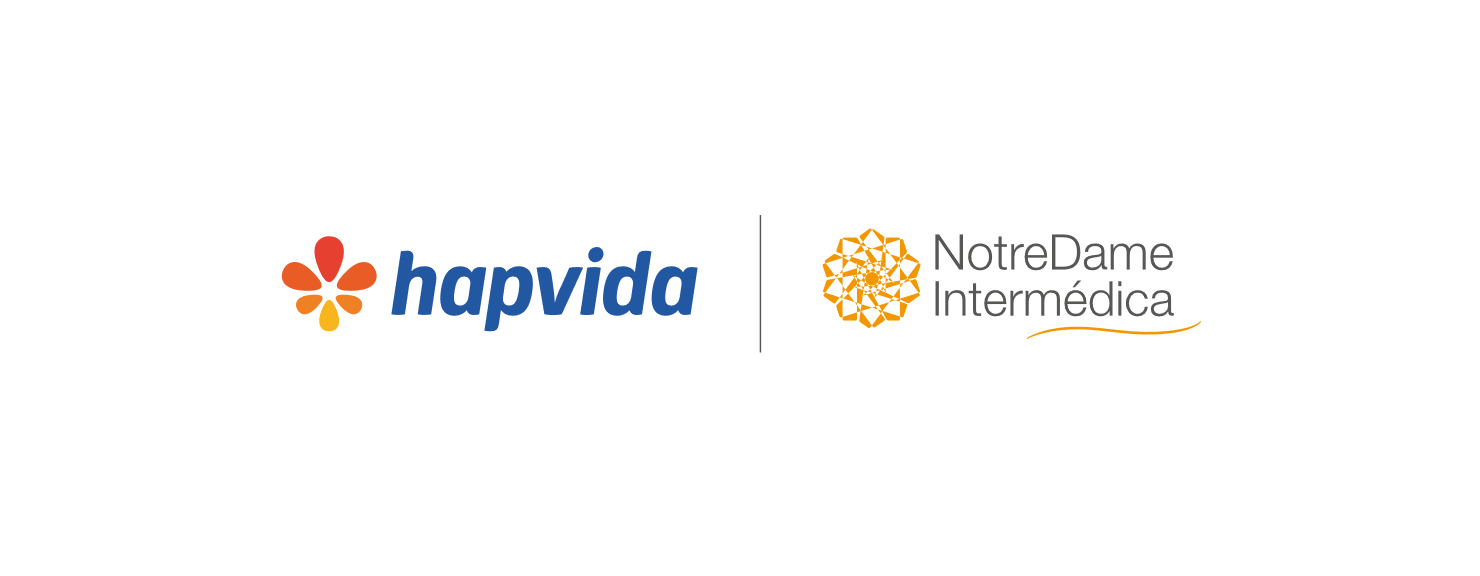 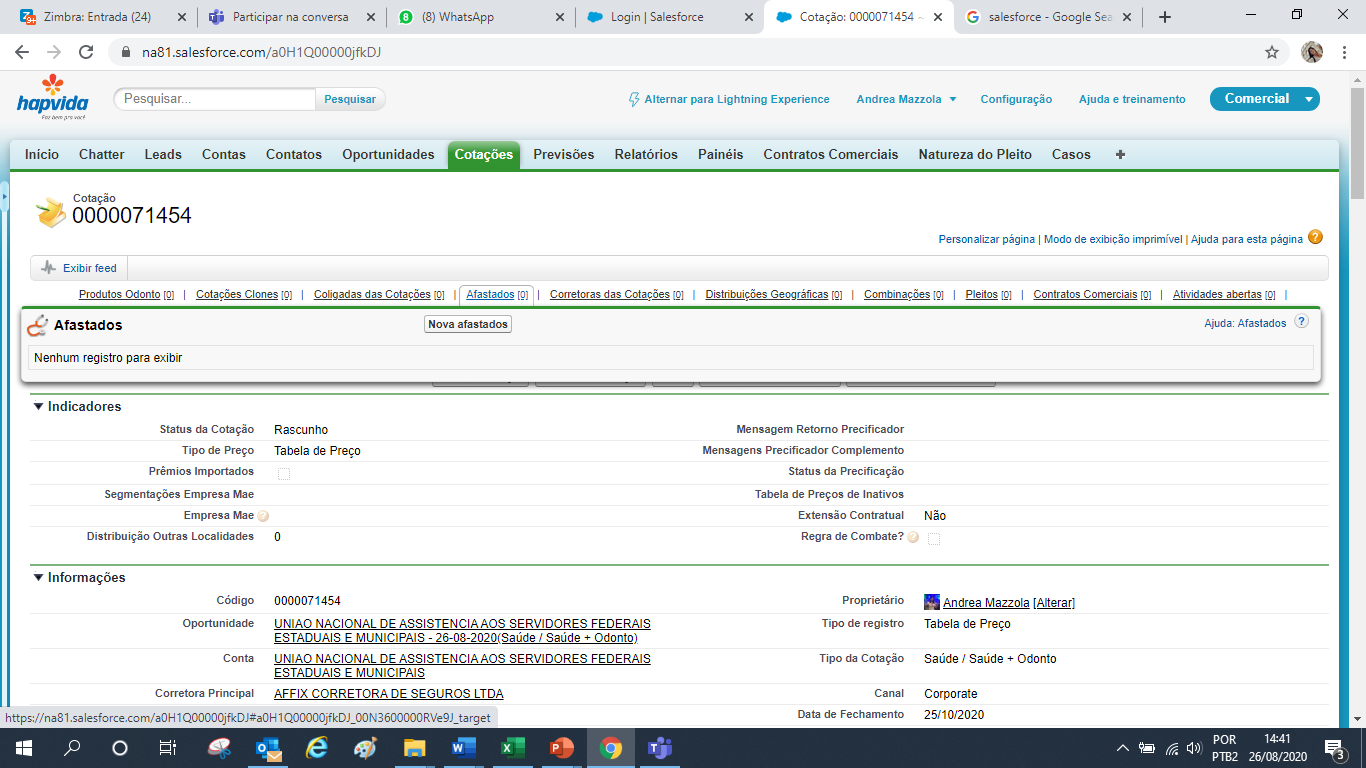 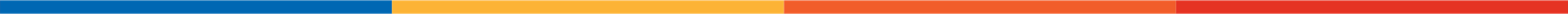 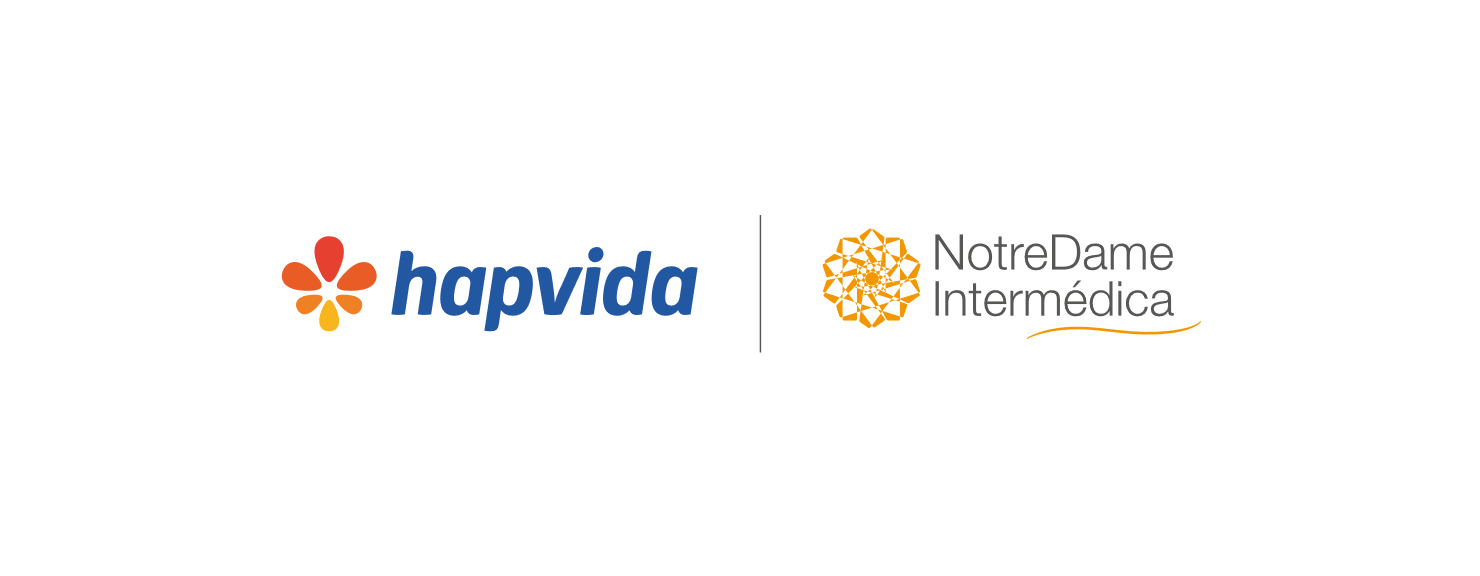 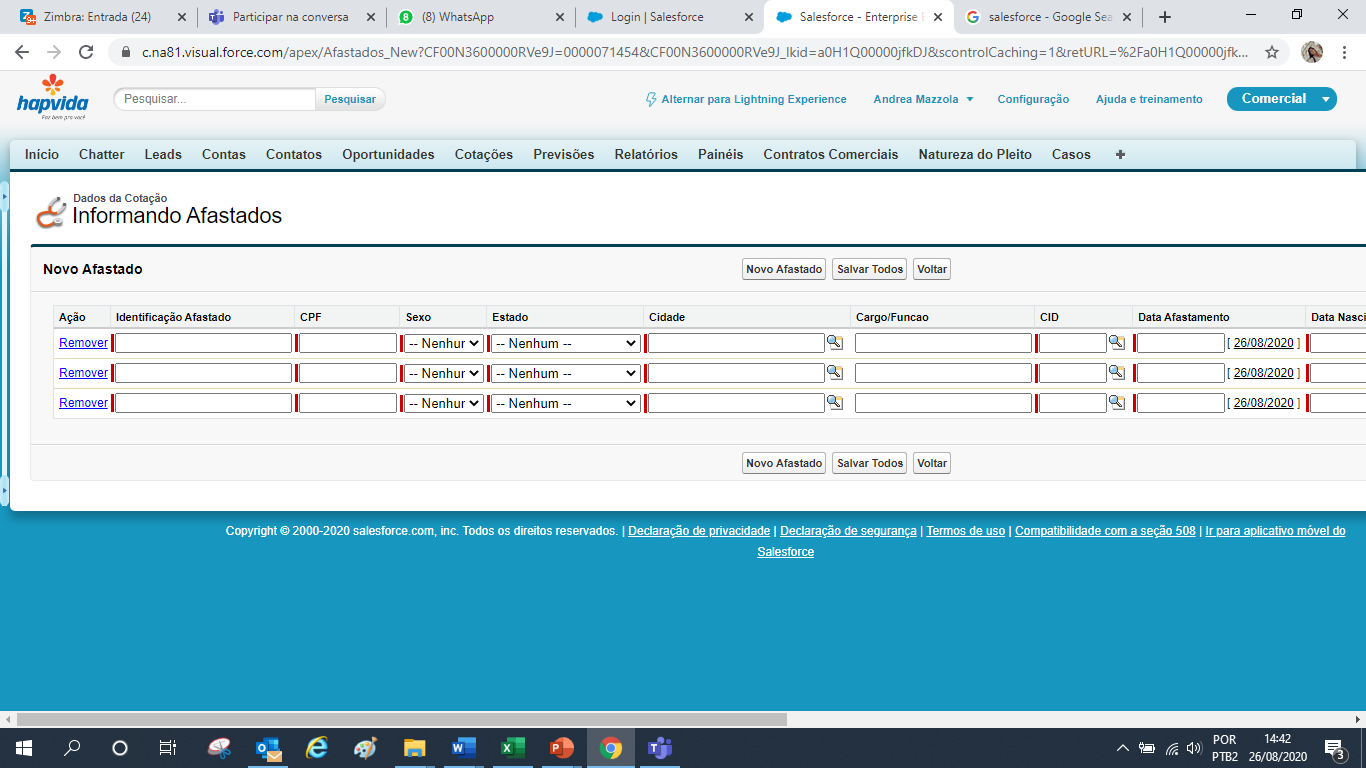 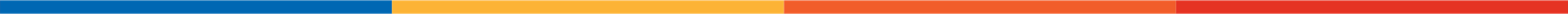 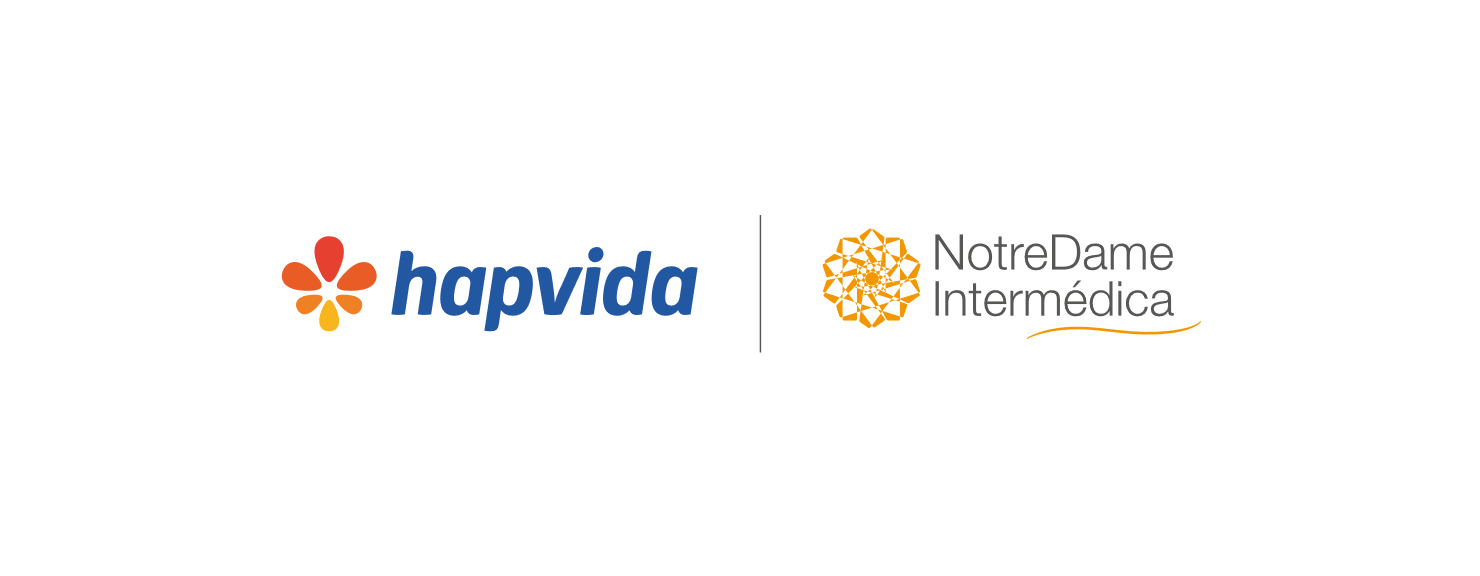 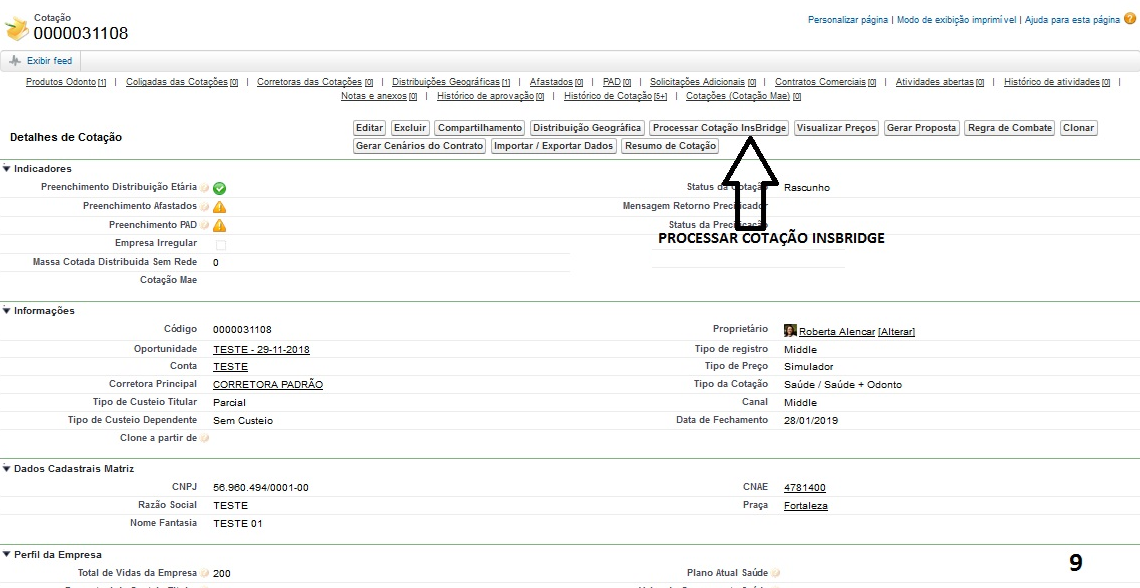 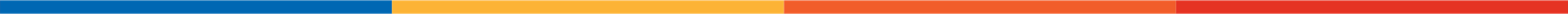 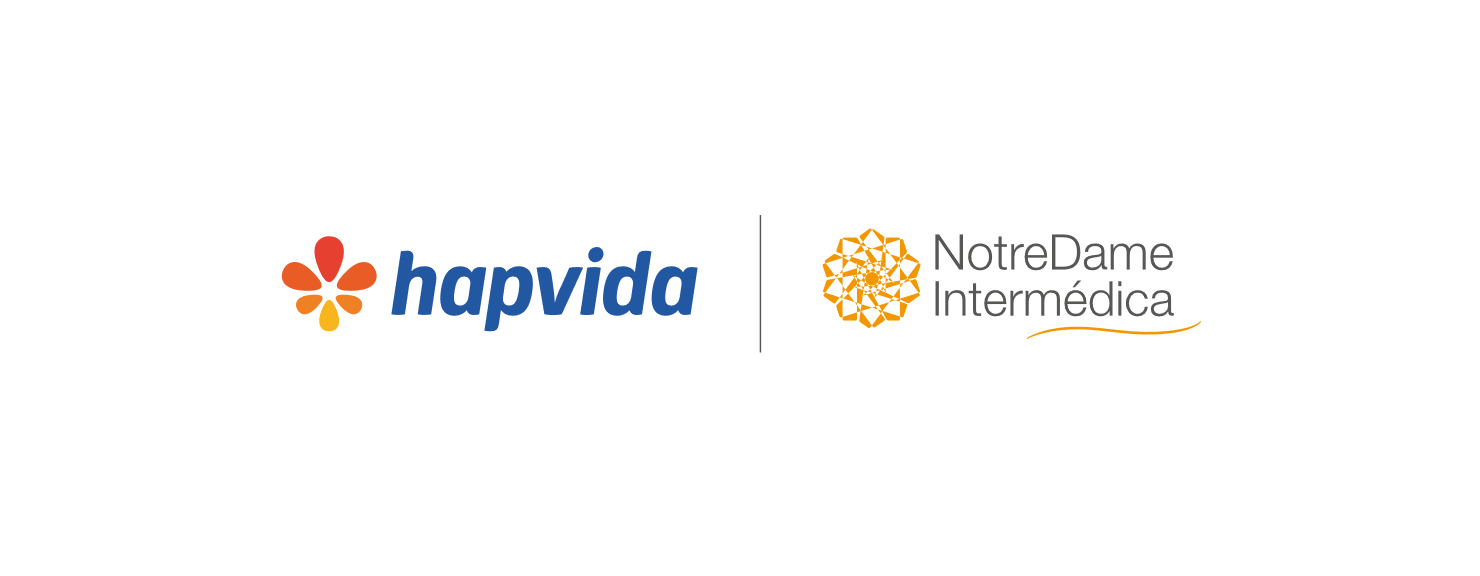 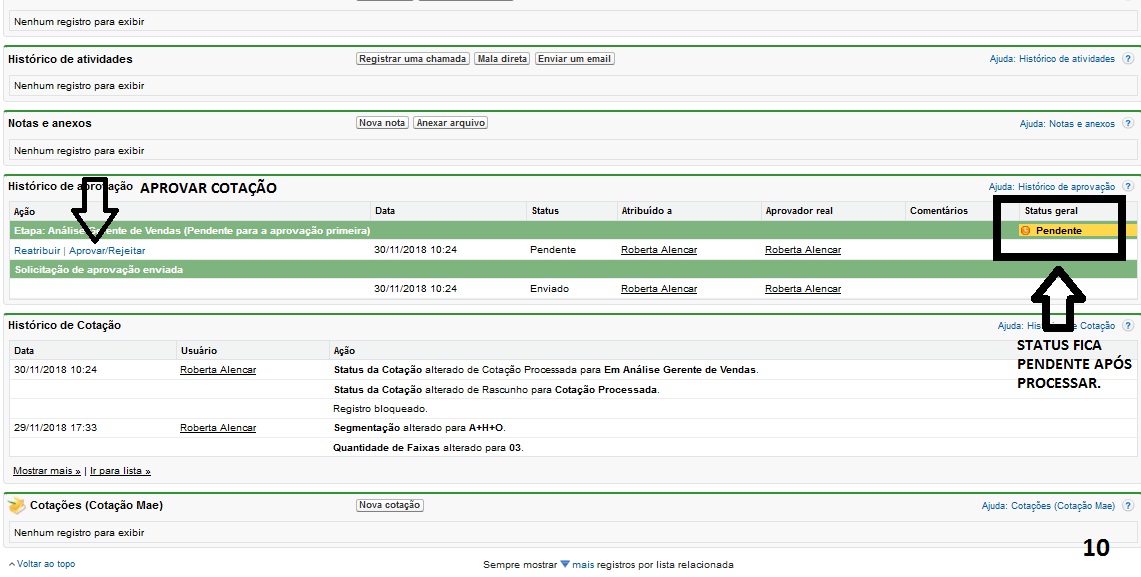 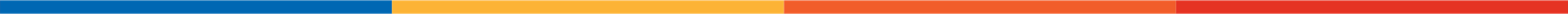 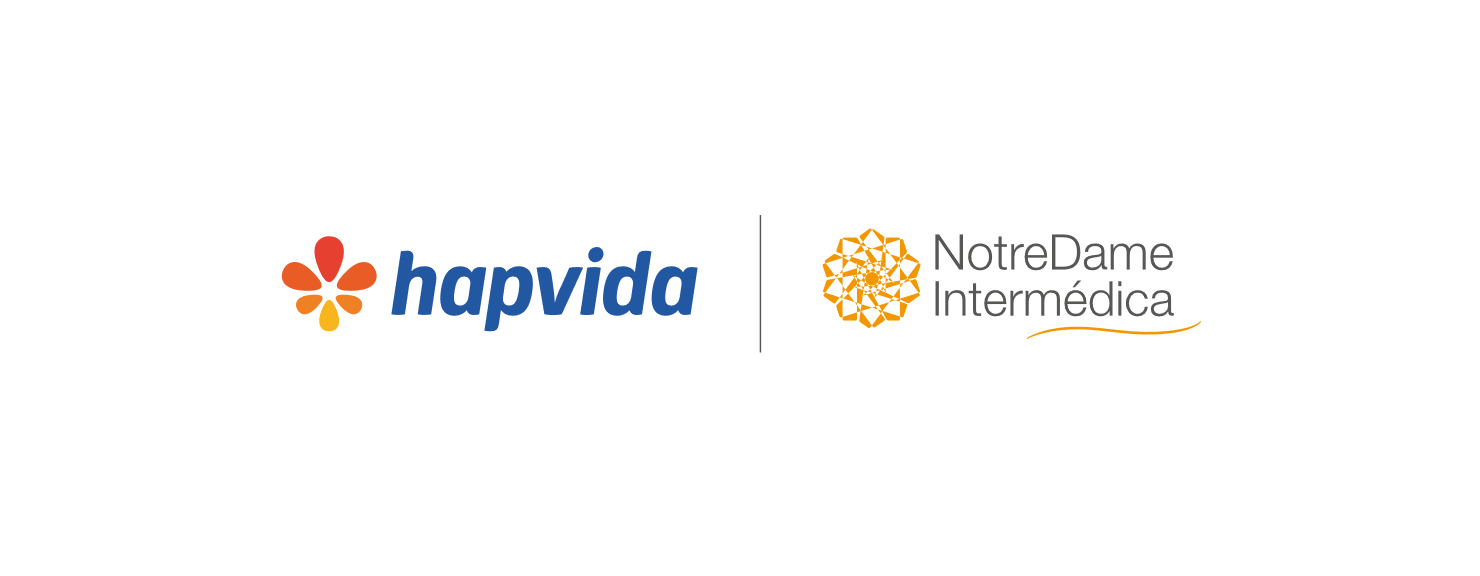 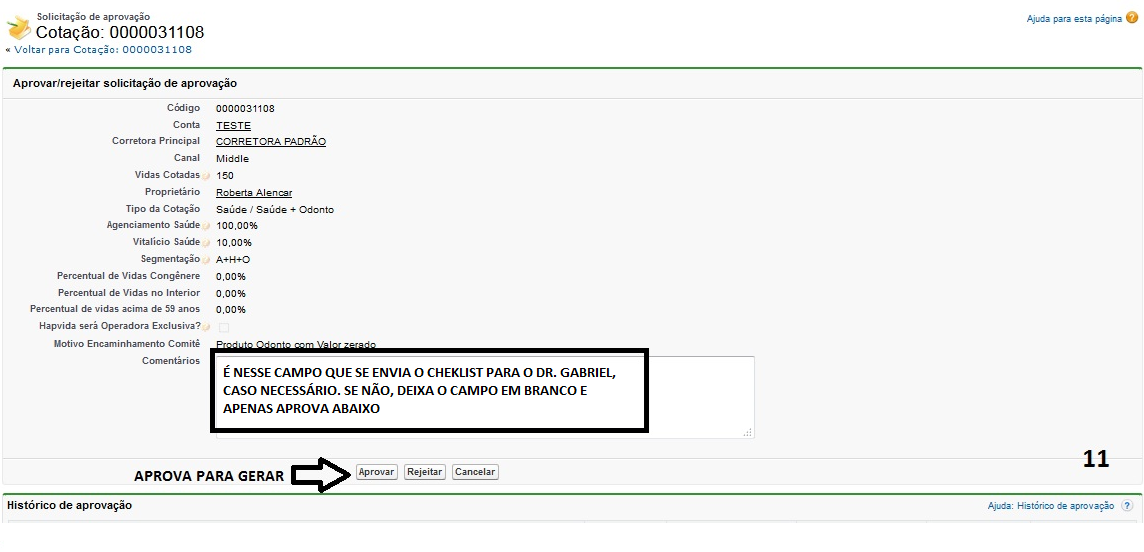 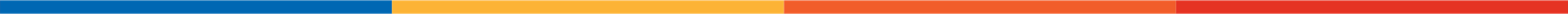 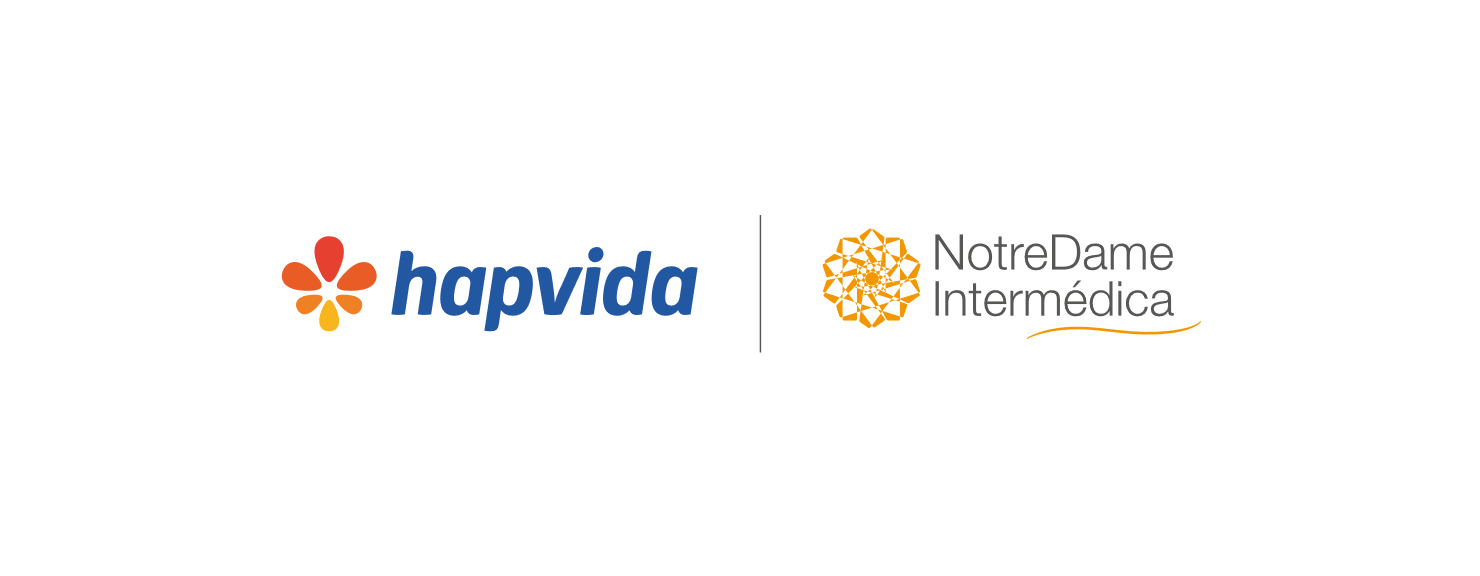 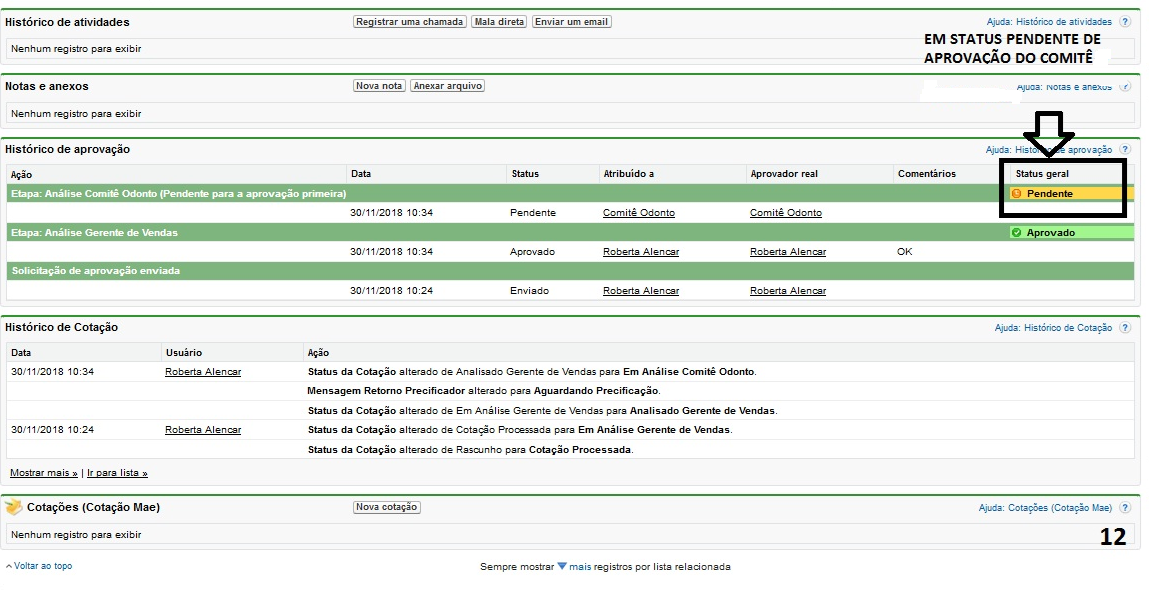 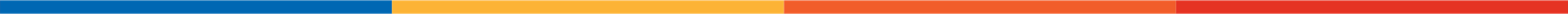 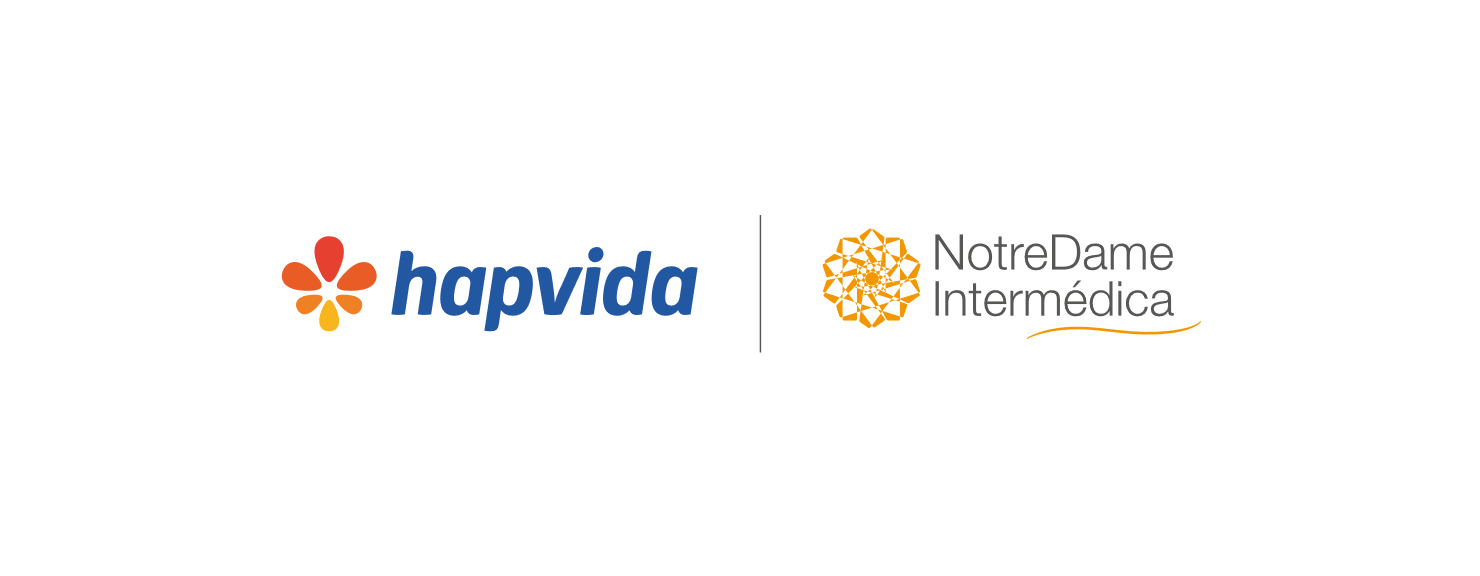 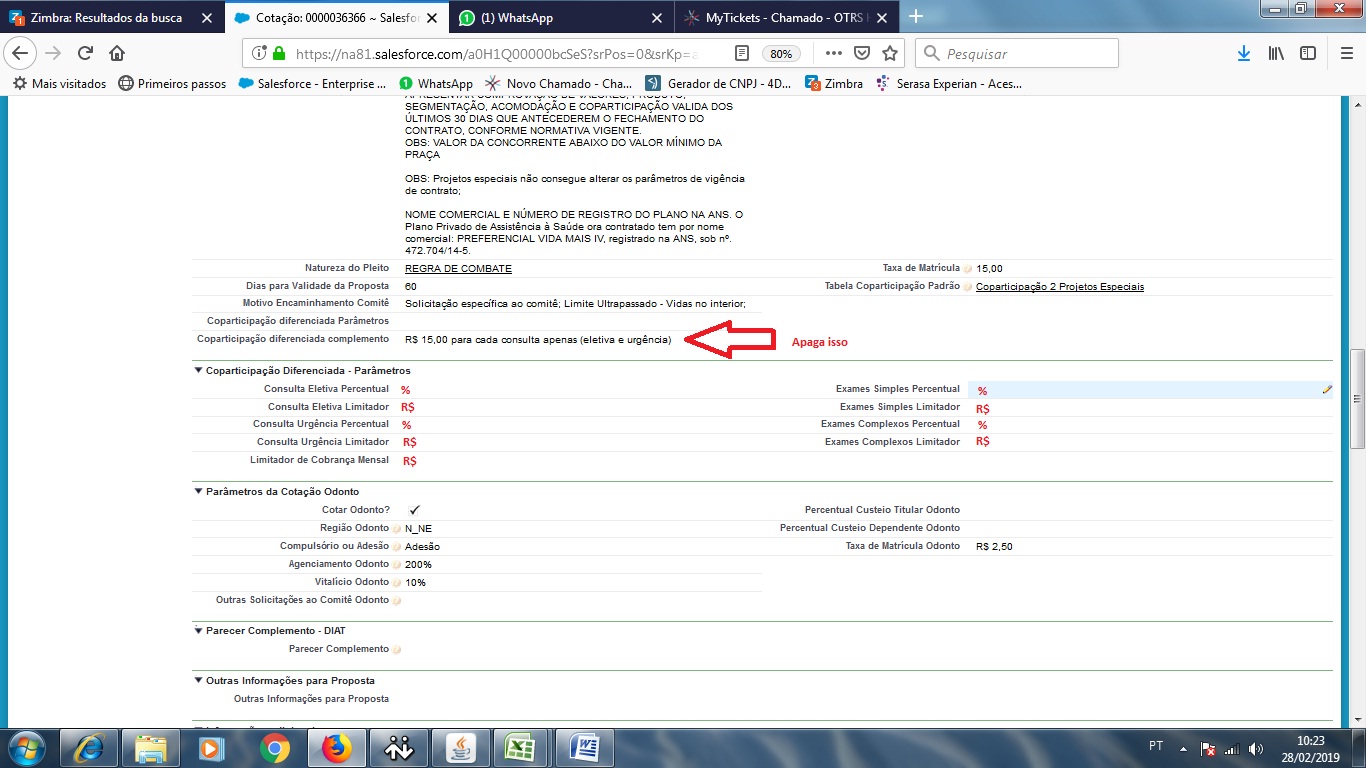 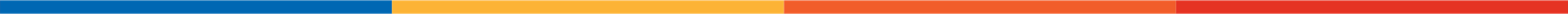 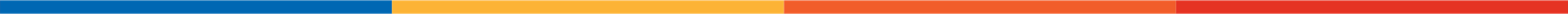 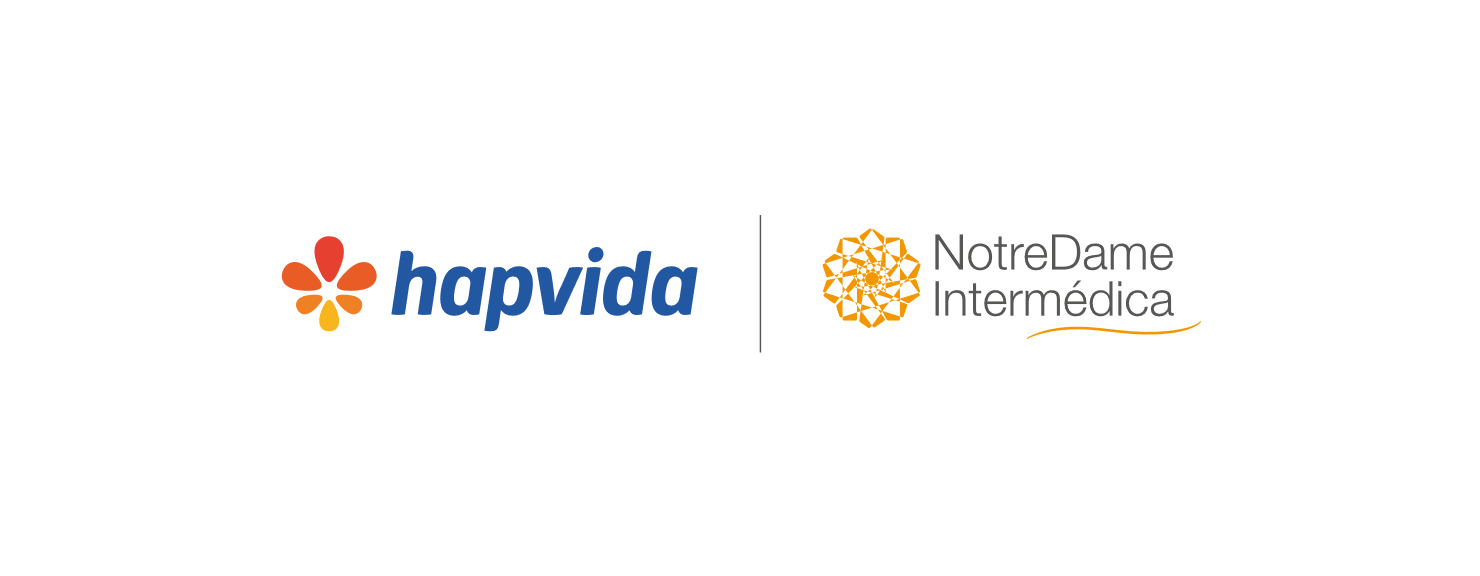 Proposta gerada
Após a deliberação do pleito, quando houver, deve ser gerada a proposta em sistema, para que o sistema disponibilize o arquivo em PDF que deverá ser apresentado ao cliente.
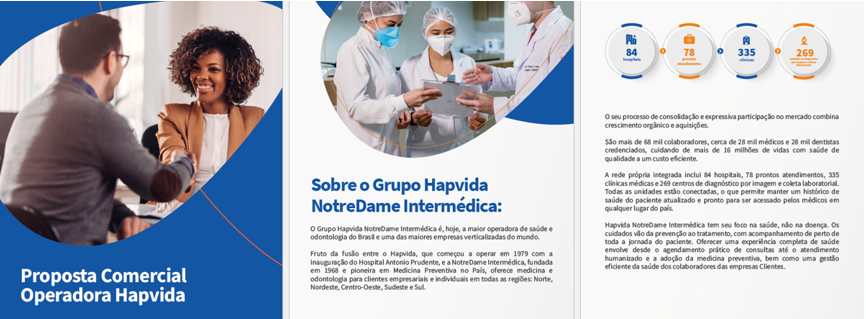 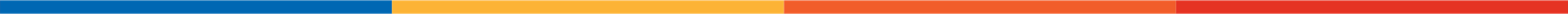 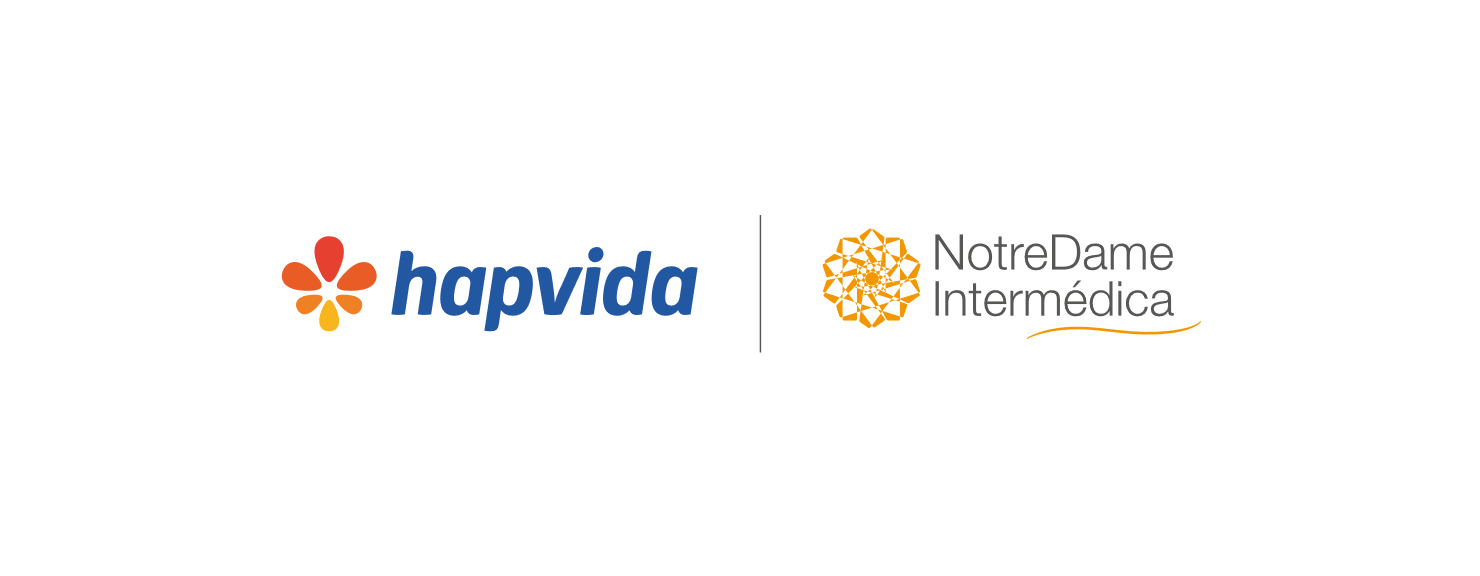 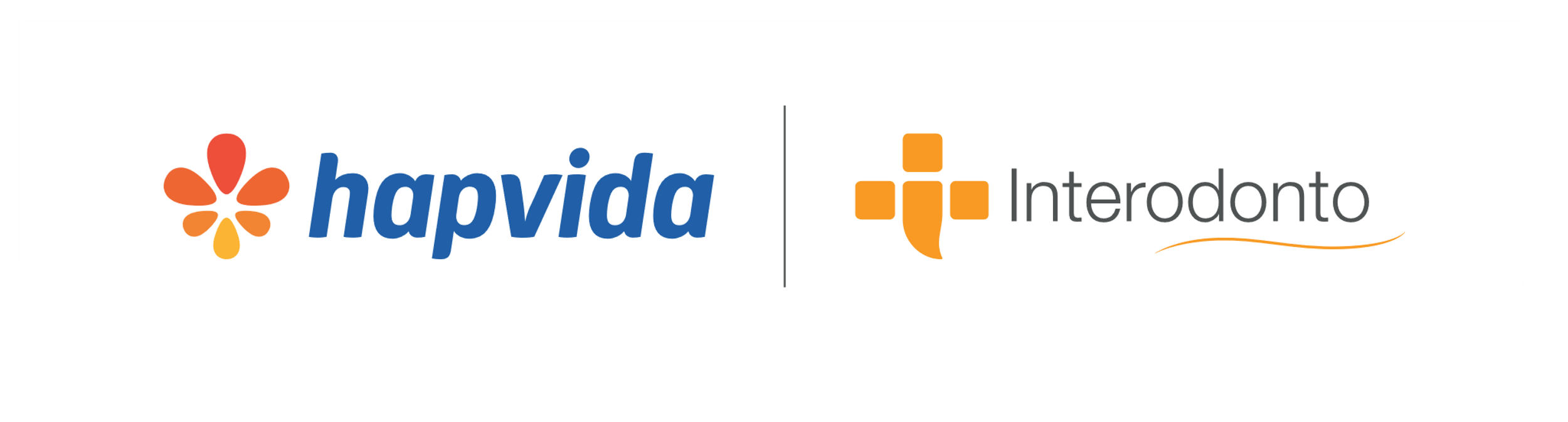 Emissão de Contrato
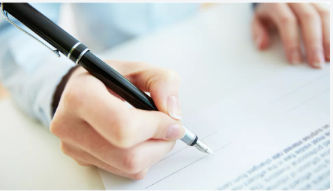 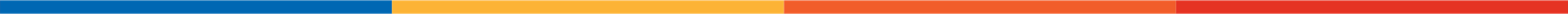 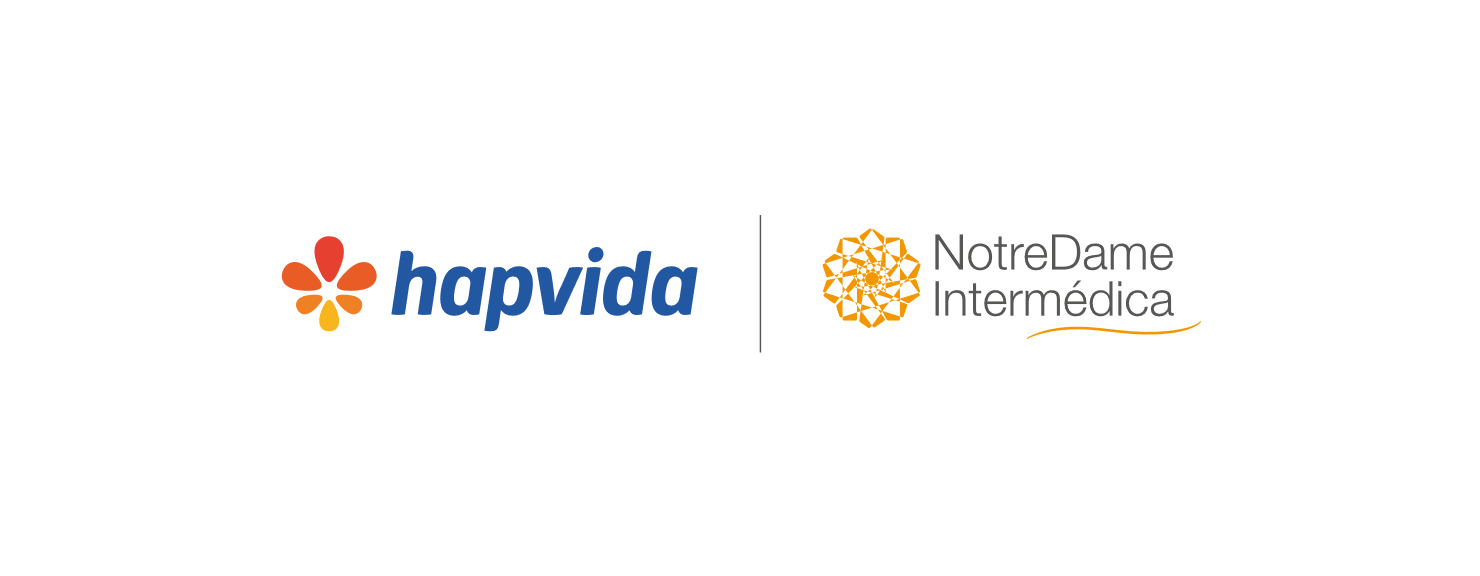 Contrato
Após a apresentação dos valores, proposta, aceite formal do cliente na cotação, o contrato deve ser gerado no Sistema. Para isso, o contrato deve estar na fila do backoffice.

O time de BackOffice comercial fará a conferência dos documentos anexados no número de contratos, e fará a geração do instrumento, a partir dos dados da cotação e dos parâmetros de contrato imputados pelo executivo;
 
Será enviado ao cliente o envelope de assinatura eletrônica com toda a documentação que faz parte do kit contratual. *ver checklist;

Após a assinatura do contrato, deverá ser feito o cadastro no portal da operadora;
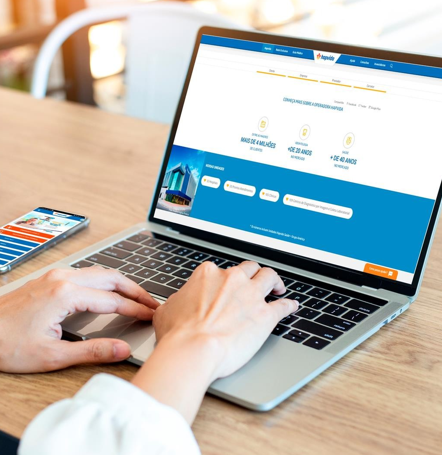 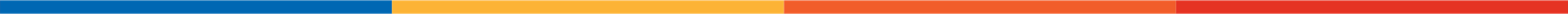 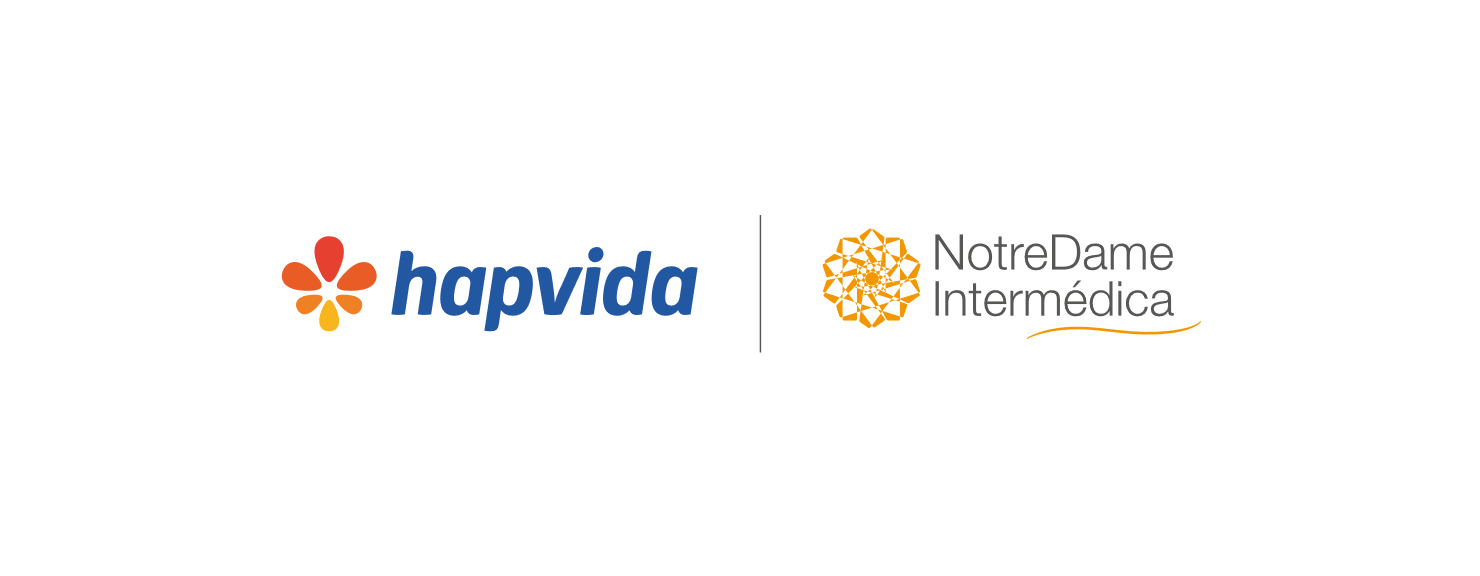 INFORMAÇÕES IMPORTANTES!
PROPOSTA:
A proposta é parte integrante do contrato, por tanto, deve estar assinada e dentro dos padrões/modelo do Salesforce.
Para o PME, o cliente pode autorizar a proposta por e-mail com a numeração da cotação explicita, para emissão do contrato.
Quando a confecção do contrato for via Salesforce a proposta assinada deve estar em anexo no campo próprio, ou a autorização do cliente via e-mail.
Confeccionar o contrato somente quando a cotação estiver unificada com todas as deliberações especialmente se o contrato for confeccionado via Salesforce.

CÓDIGO ATIVO:
Quando for solicitar/emitir o contrato deve verificar antes no sistema Hapvida (Tela T2212COM) se existem códigos ativos (saúde e/ou odonto). Se existir, deve seguir com o trâmite de liberação de código ativo.
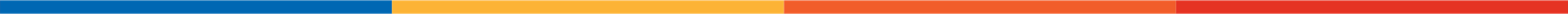 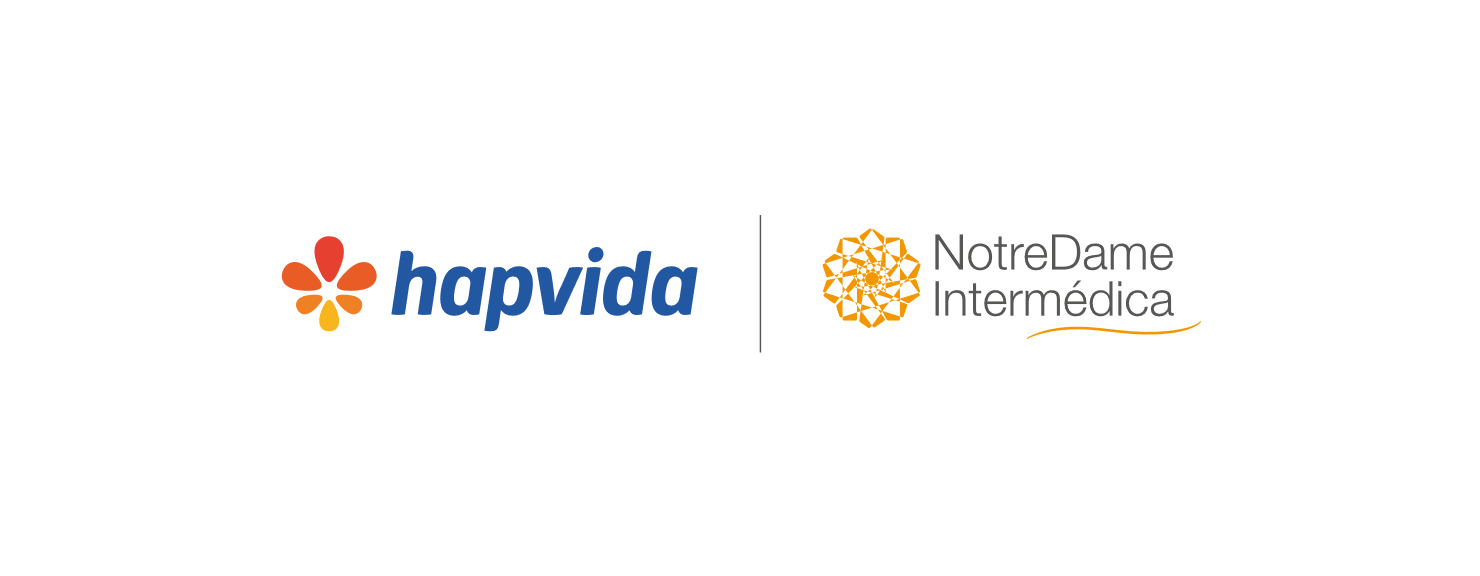 INFORMAÇÕES IMPORTANTES!
ASSINATURA DO CONTRATO (REPRESENTANTES LEGAIS).

Ao receber o contrato original assinado pelo cliente deve sempre analisar as assinaturas comparando com a documentação (RG ou CNH) dos assinantes;
Se atentar para a comprovação de poderes para representar a respectiva empresa e também em relação a comprovação de vínculo;
Sempre conferir toda a documentação exigida antes de enviar o contrato para confecção, seja via sistema ou manual;
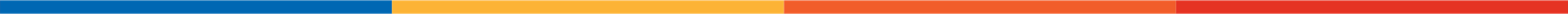 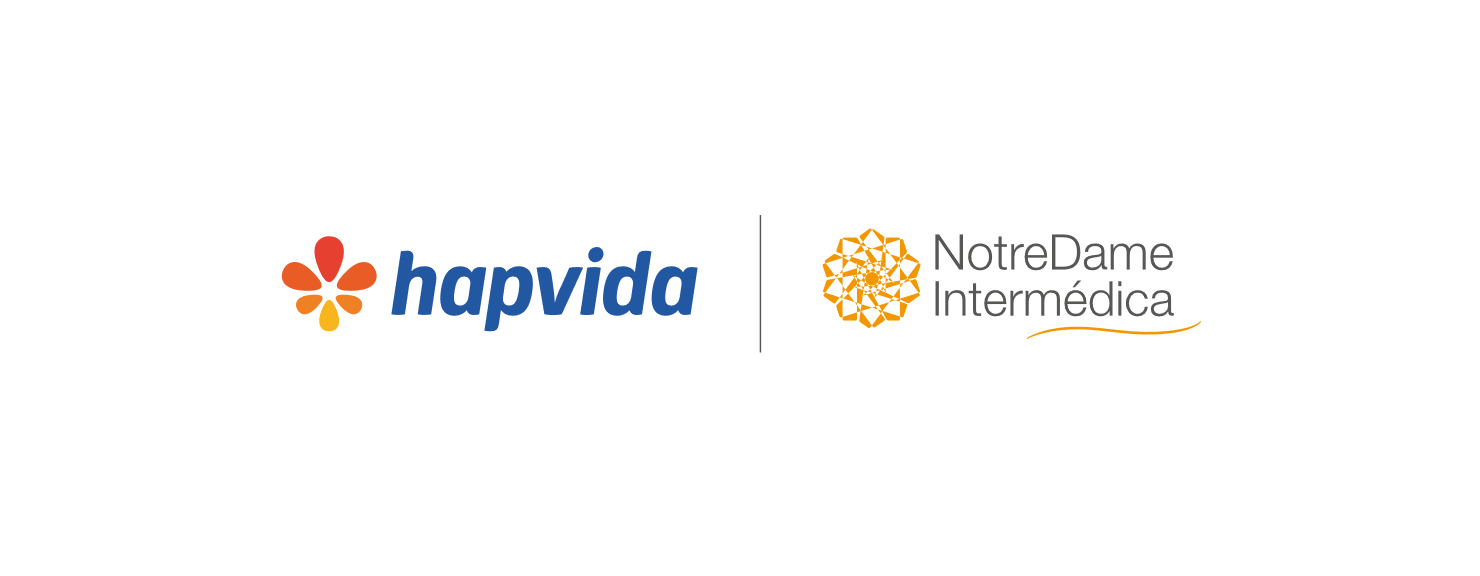 IMPORTANTE QUE O STATUS DA COTAÇÃO  SEJA “PROPOSTA GERADA
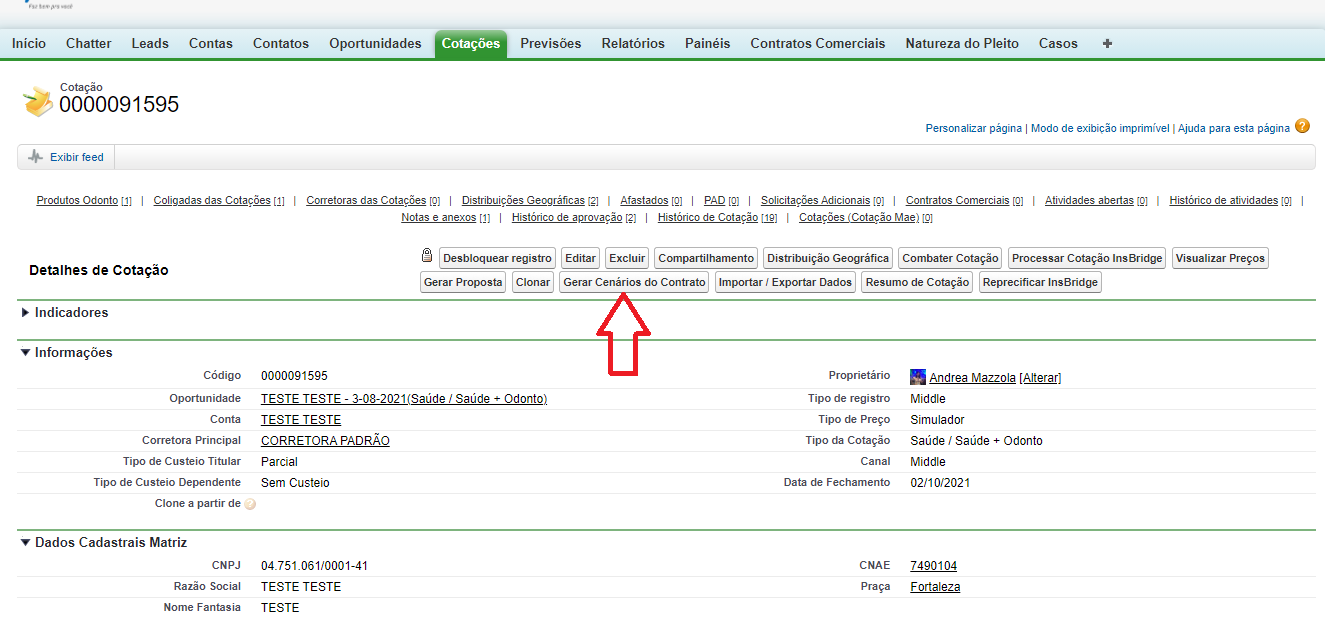 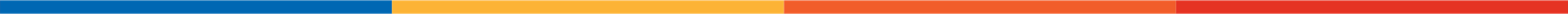 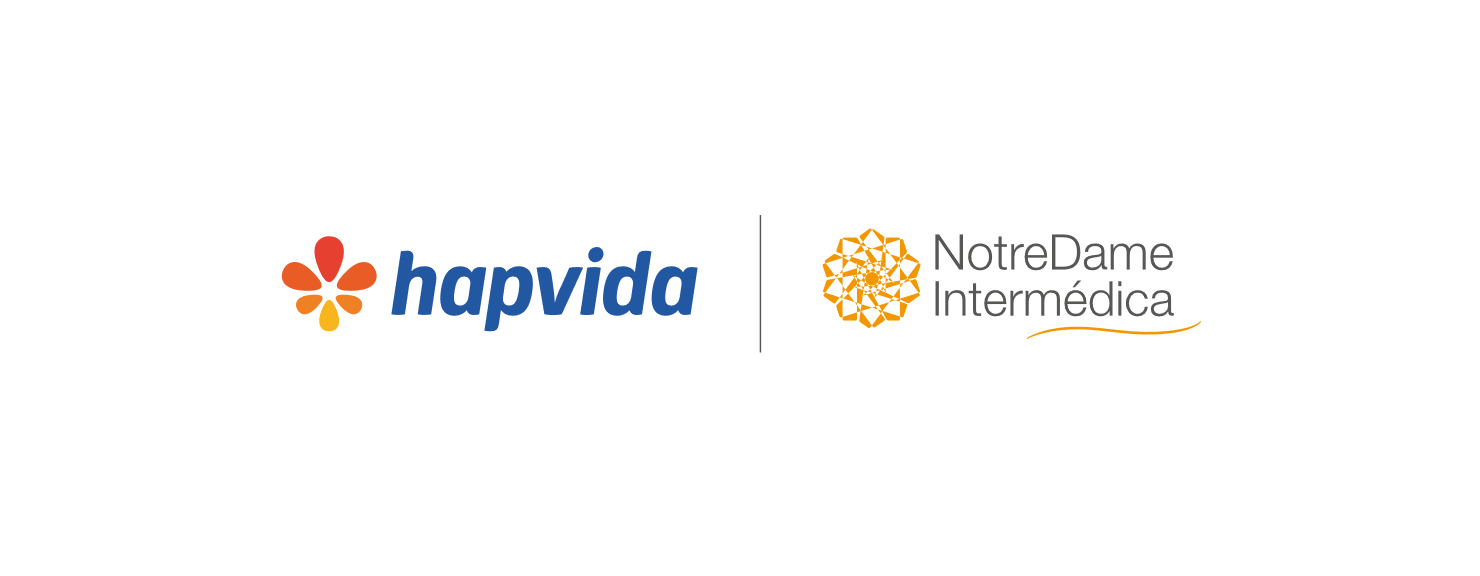 SELECIONE O CENÁRIO ESCOLHIDO
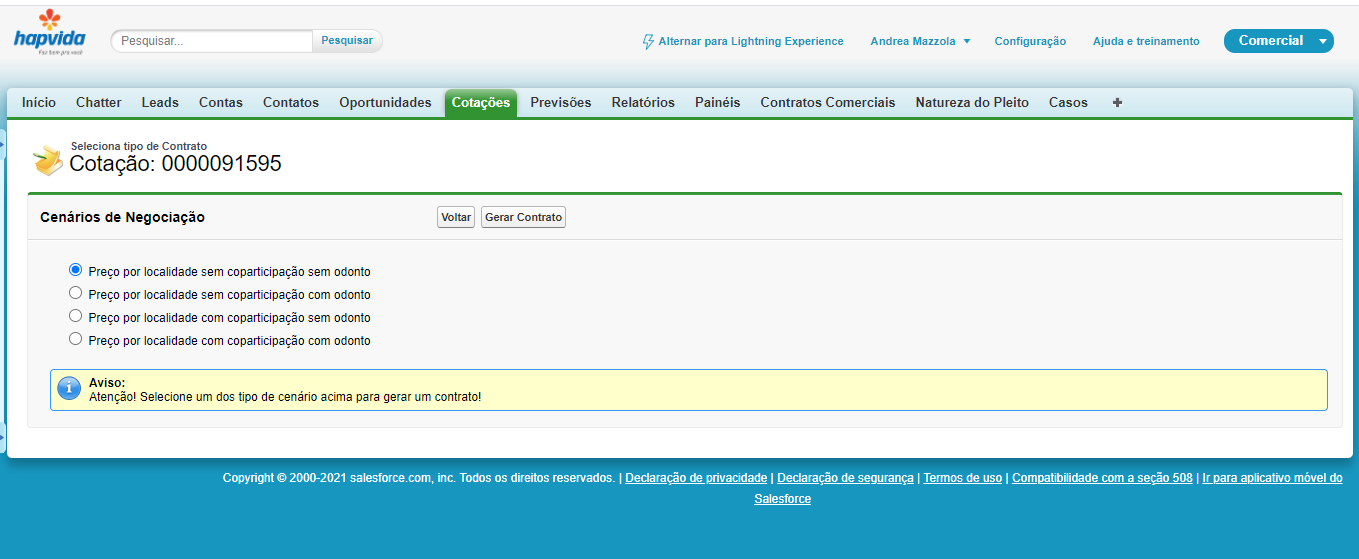 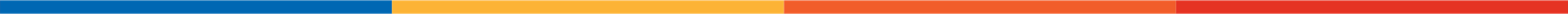 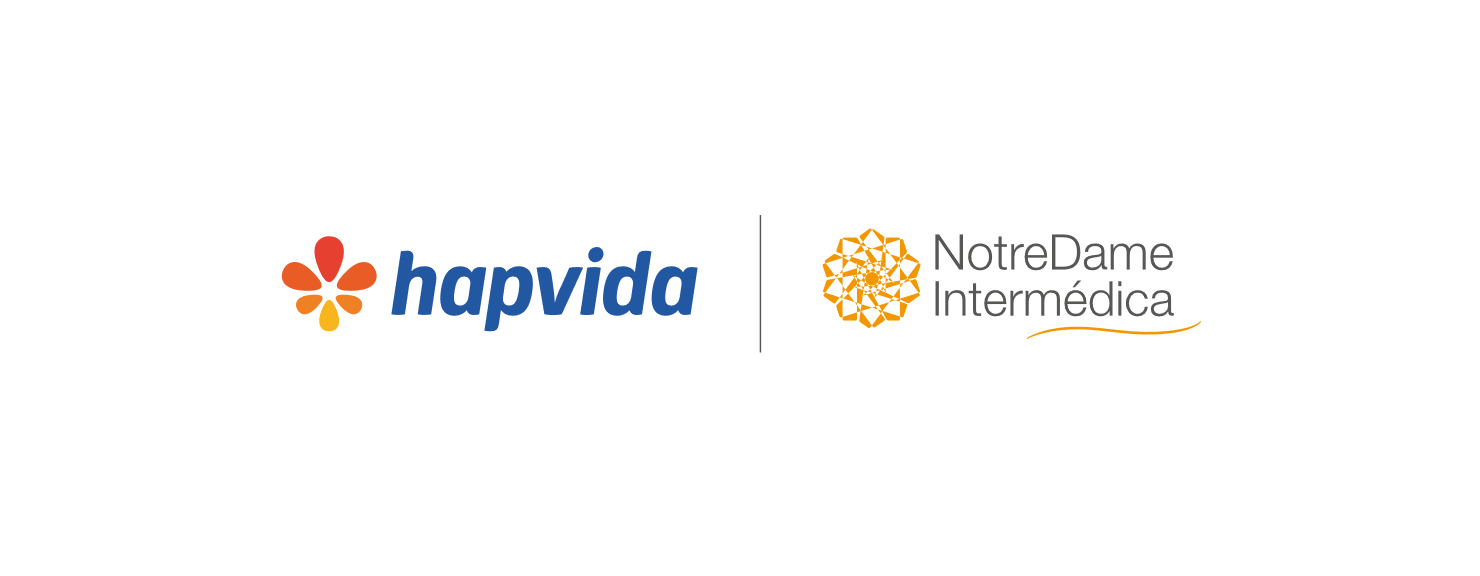 PREENCHER VENCIMENTO, MOVIMENTAÇÃO, DATAS (PROPOSTA VIDAS E VIGÊNCIA)
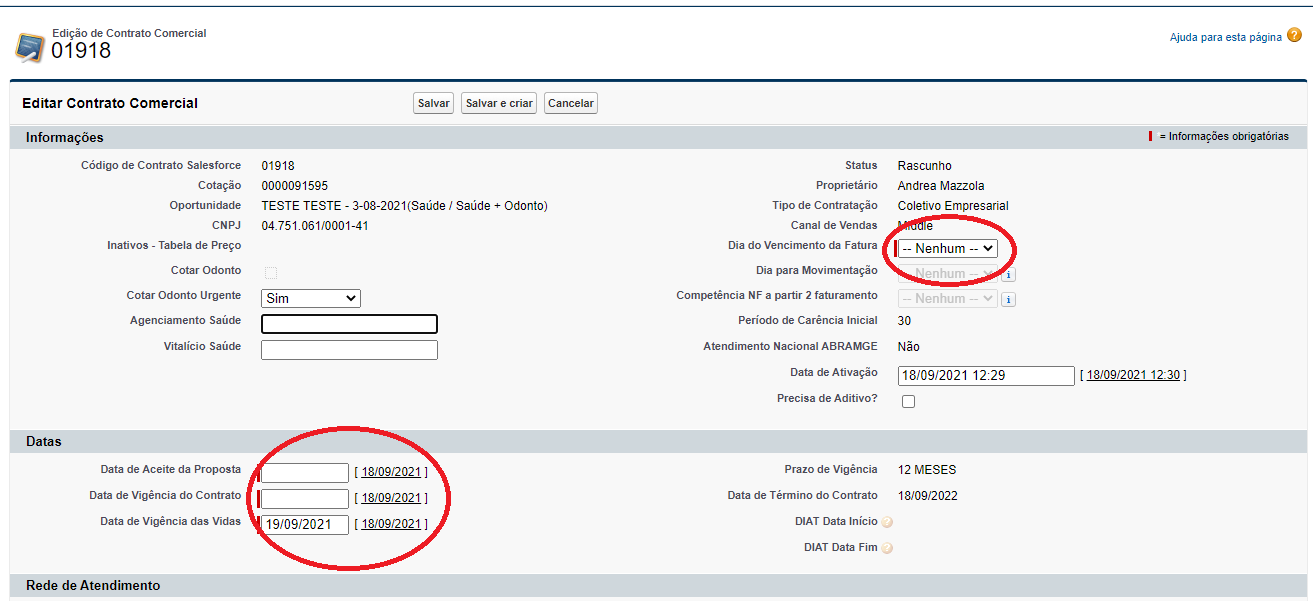 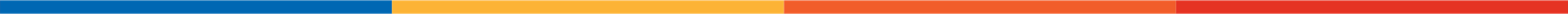 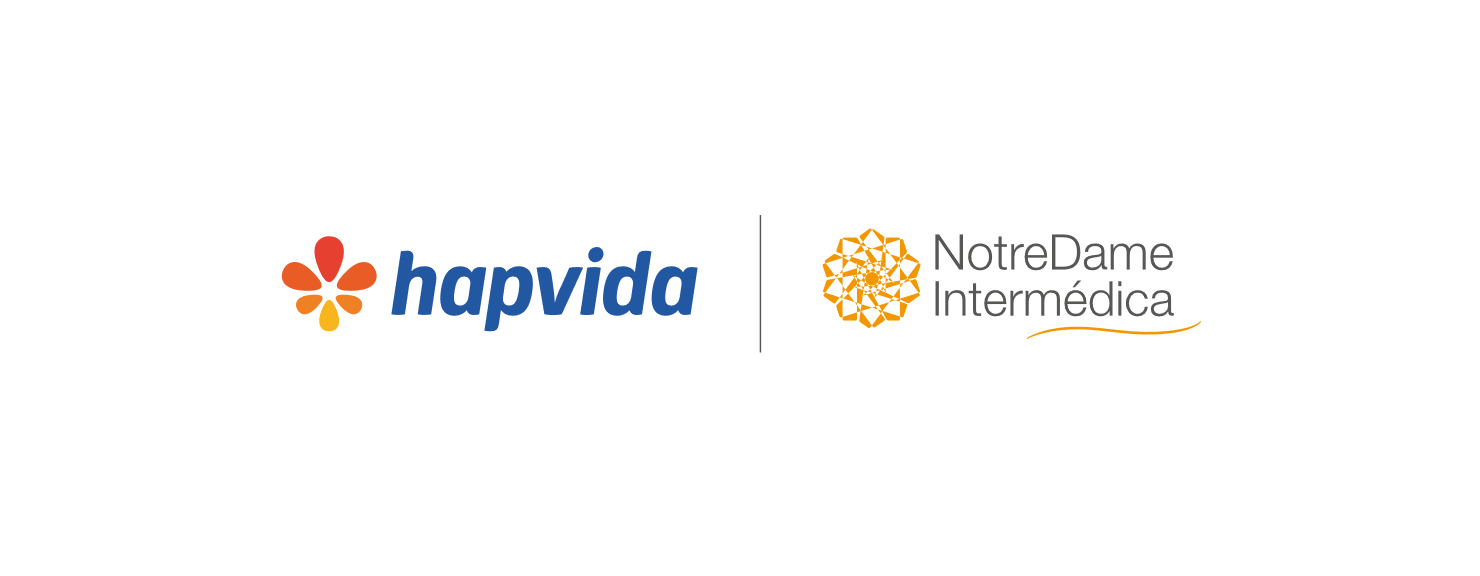 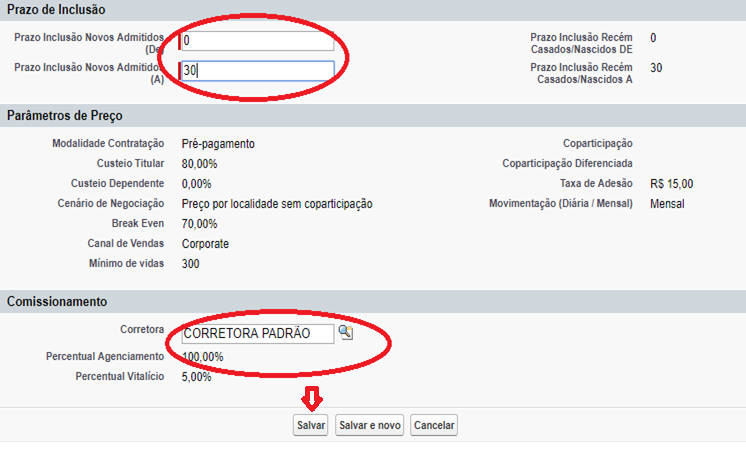 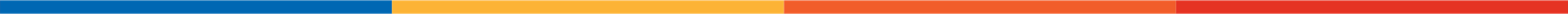 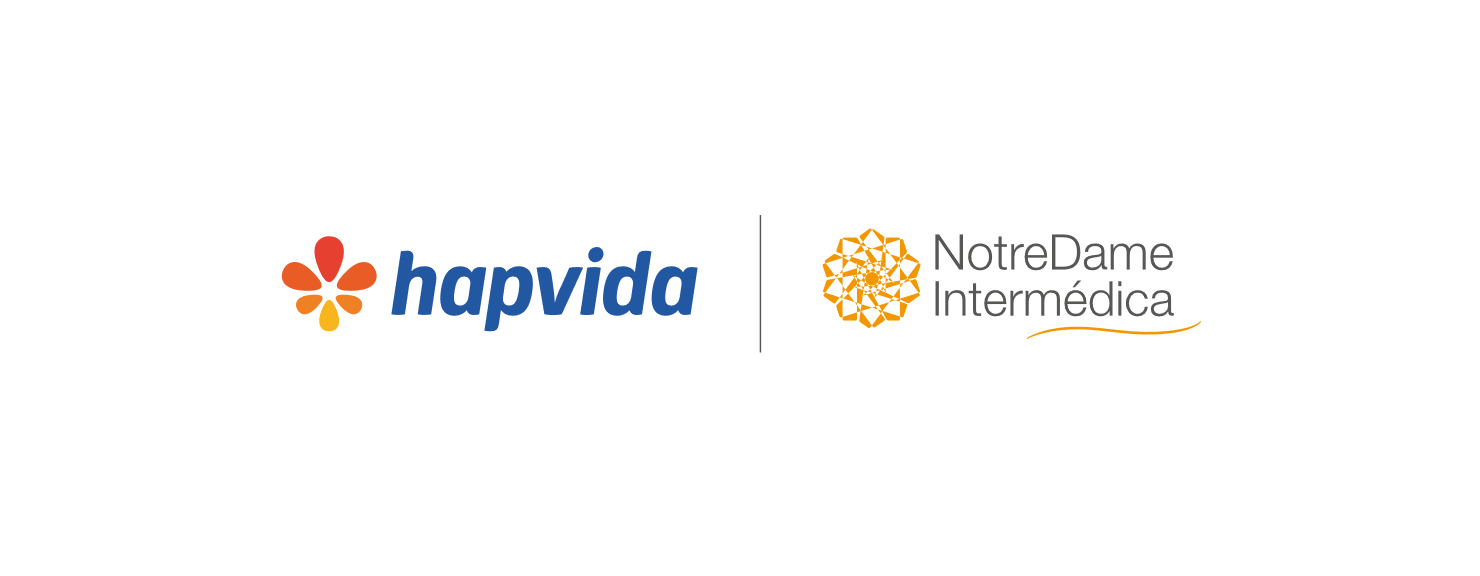 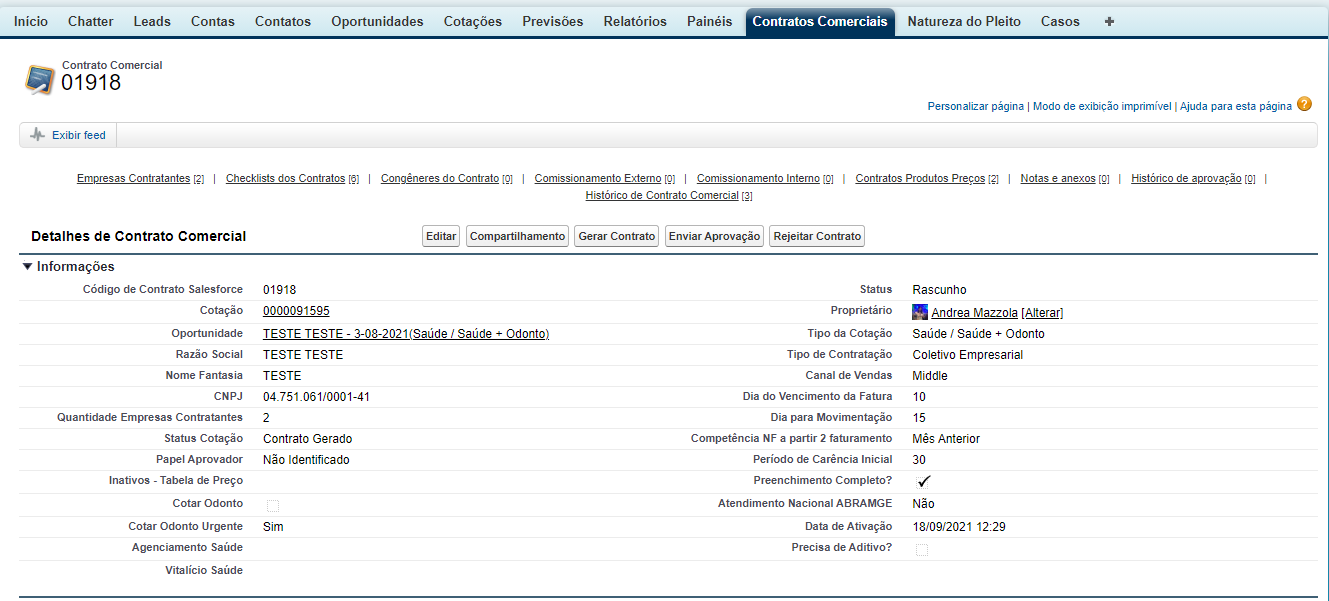 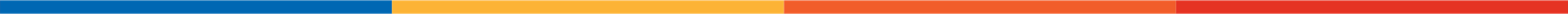 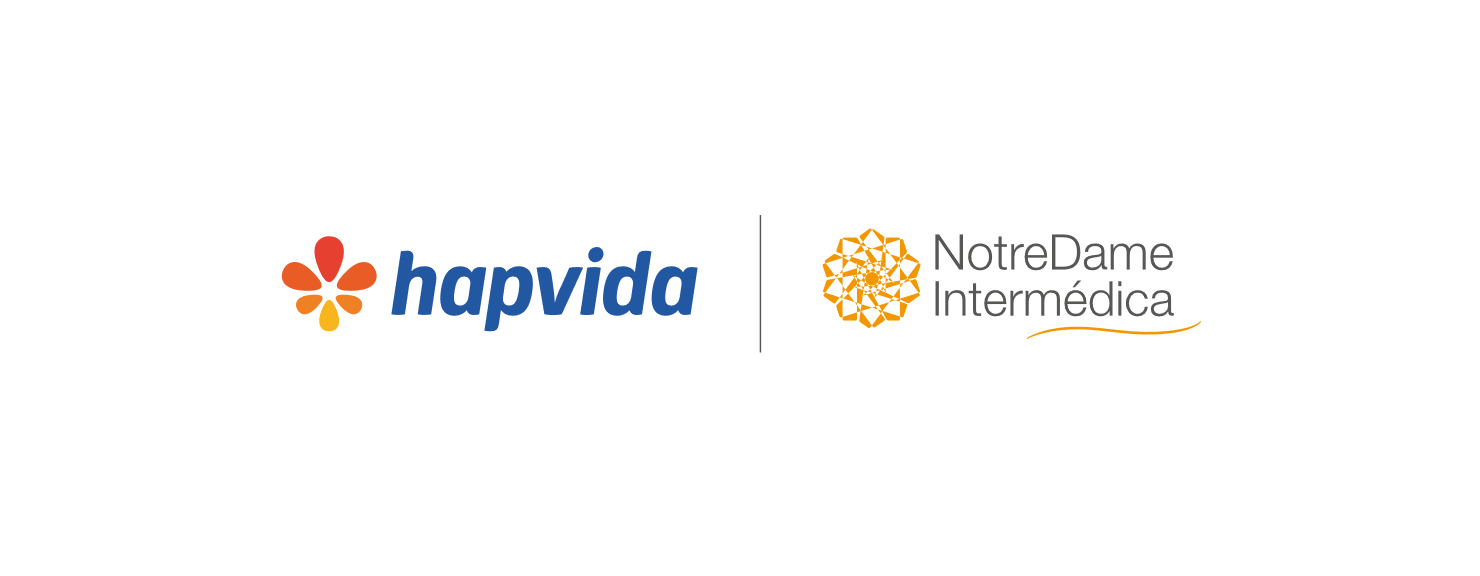 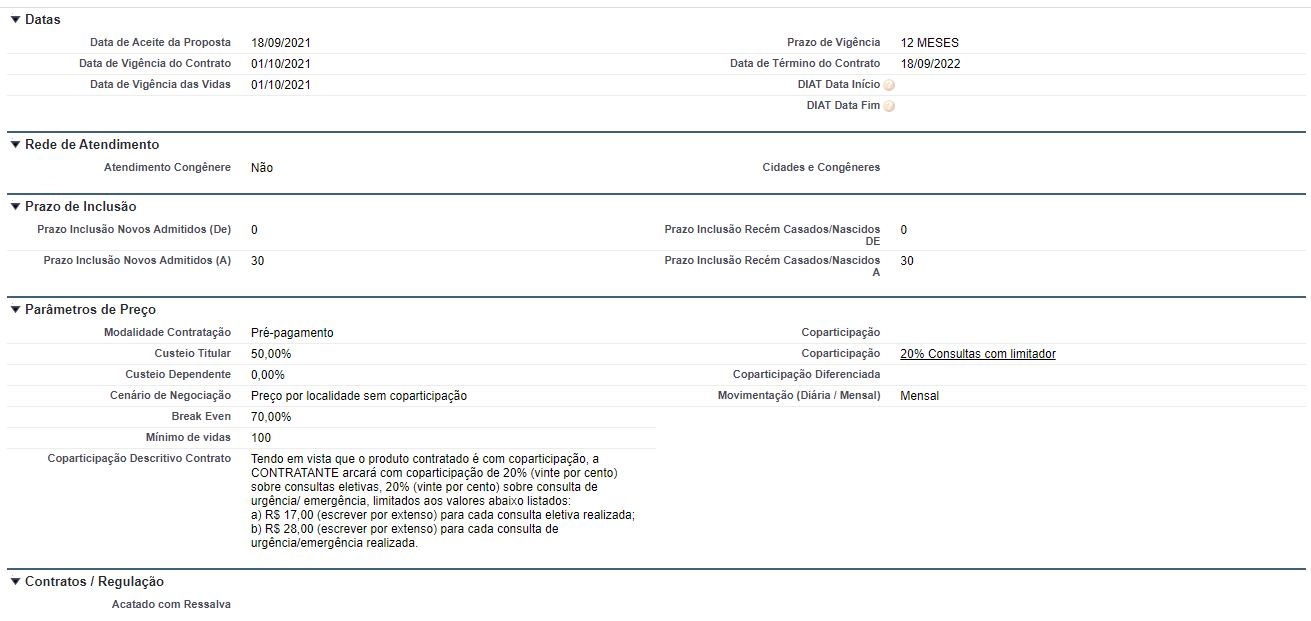 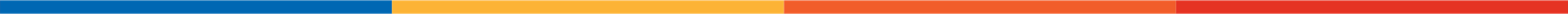 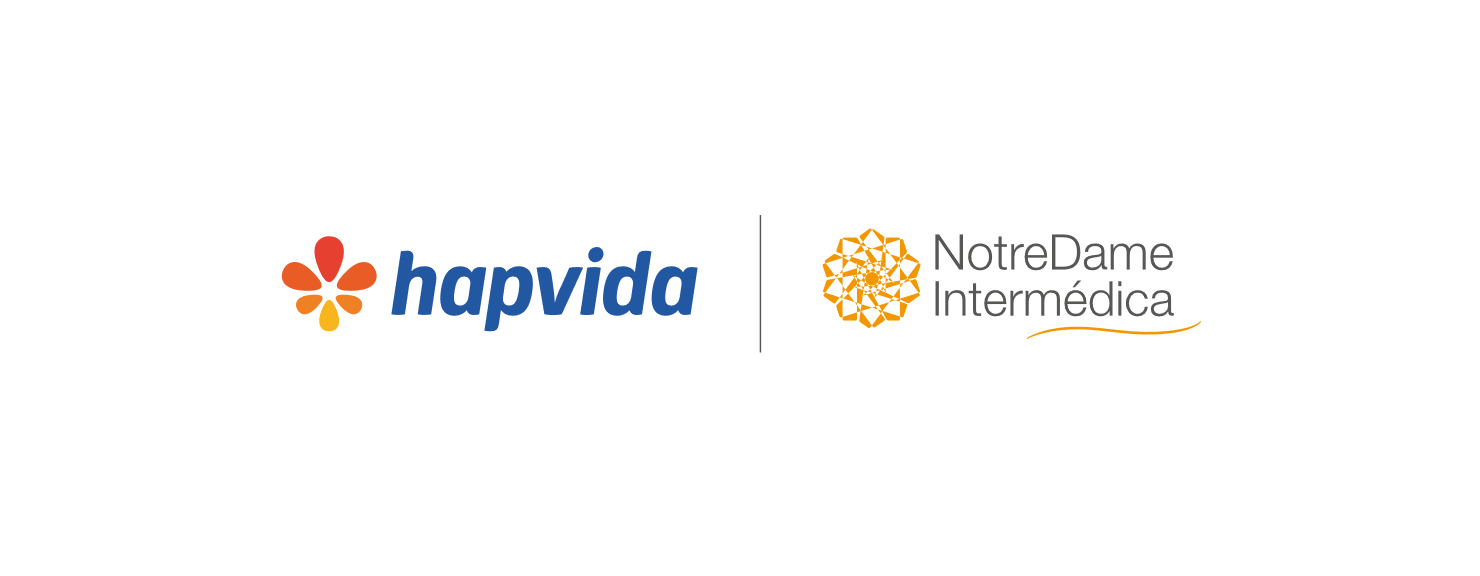 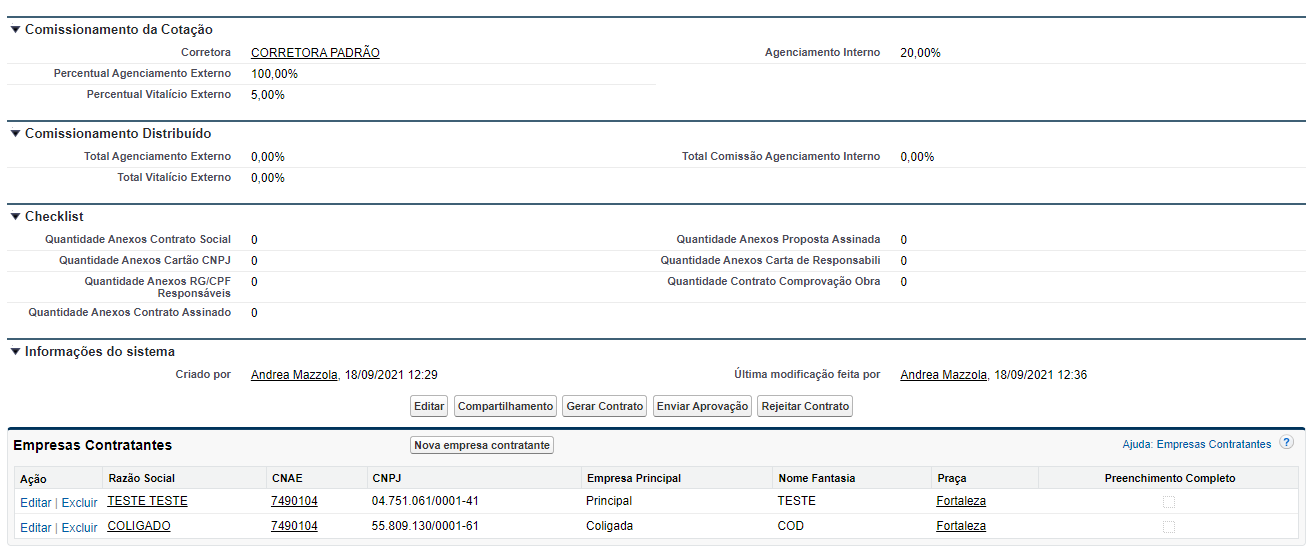 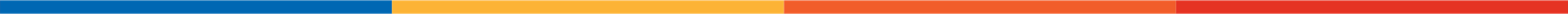 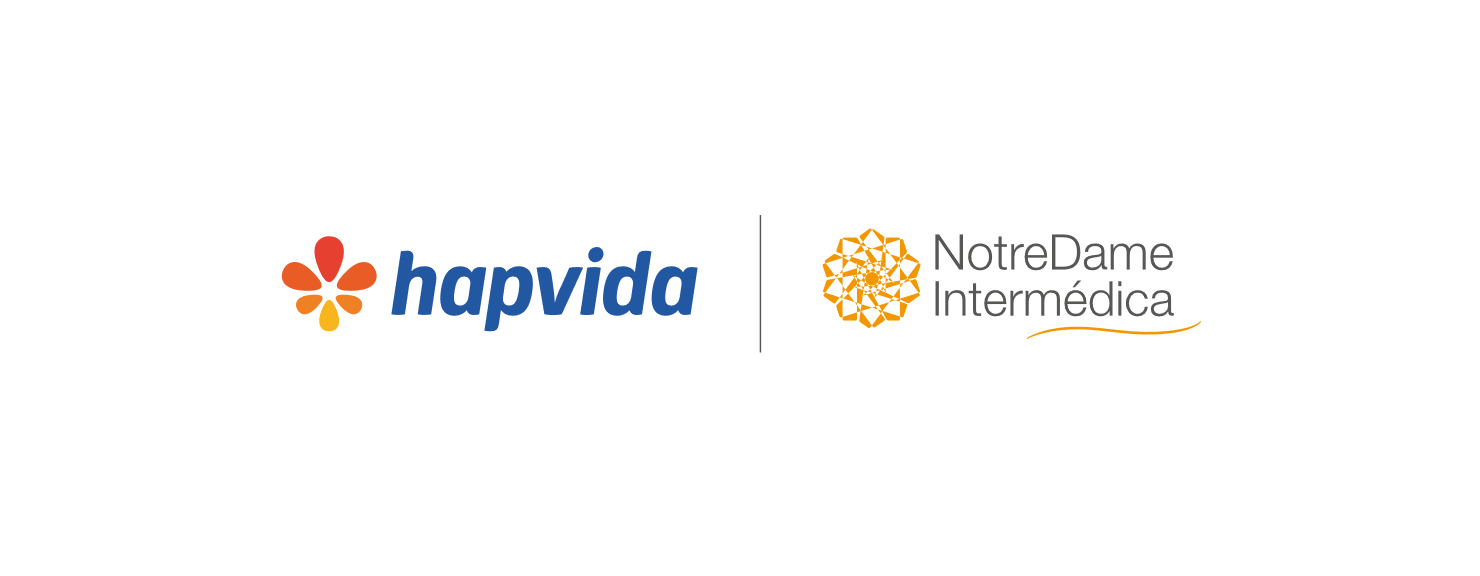 ANEXAR TODA A DOCUMENTAÇÃO EXIGIDA ABAIXO
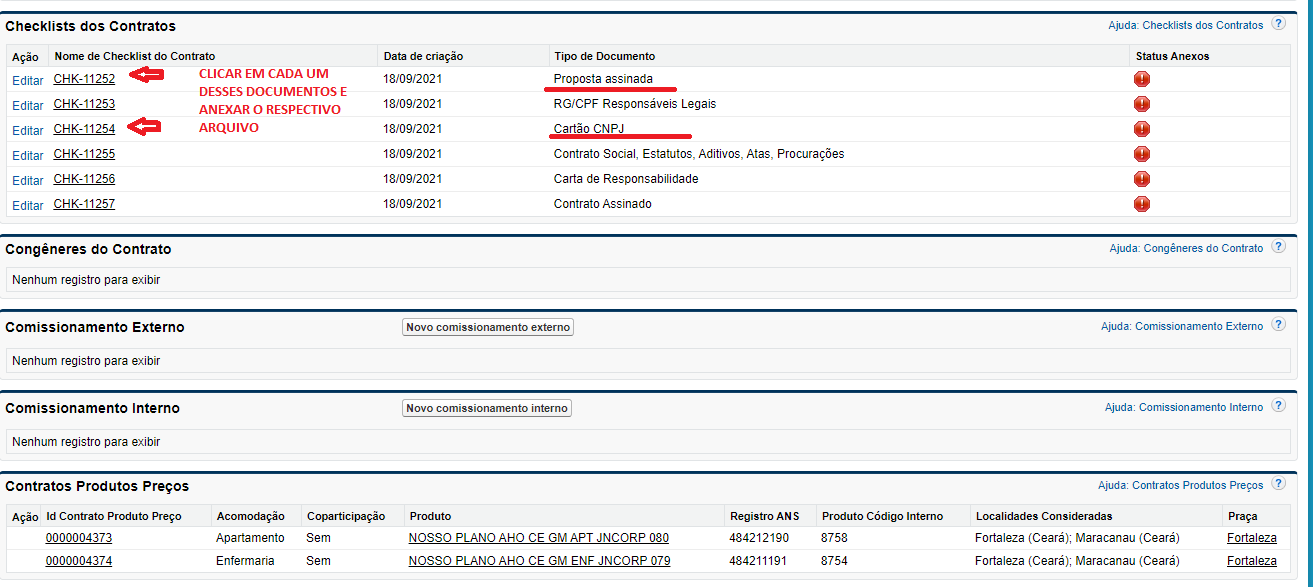 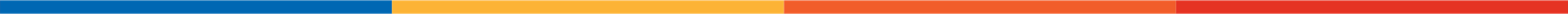 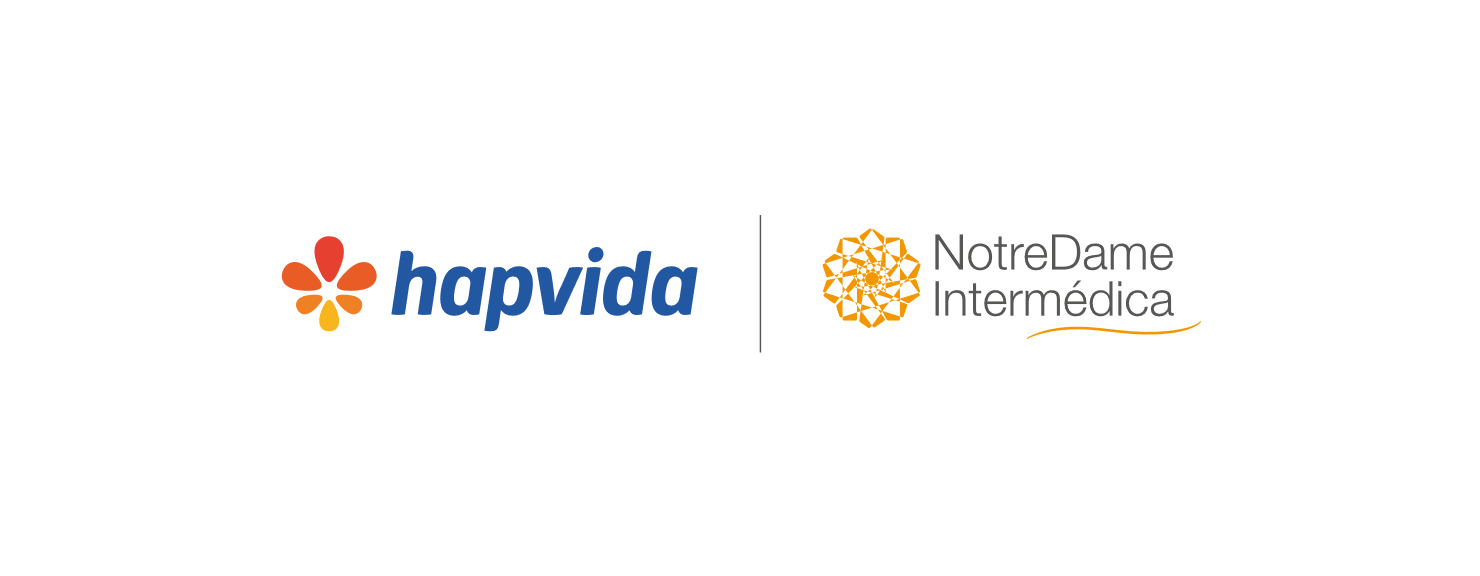 QUANDO CLICAR NO DOCUMENTO VAI APARECER ESSA TELA
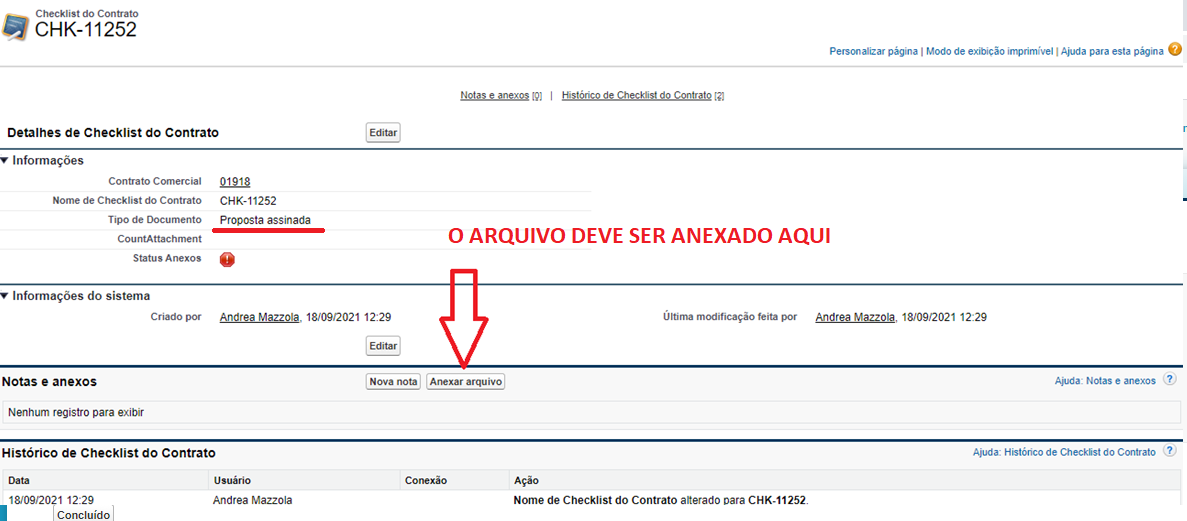 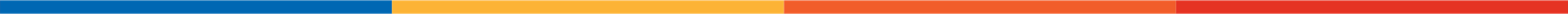 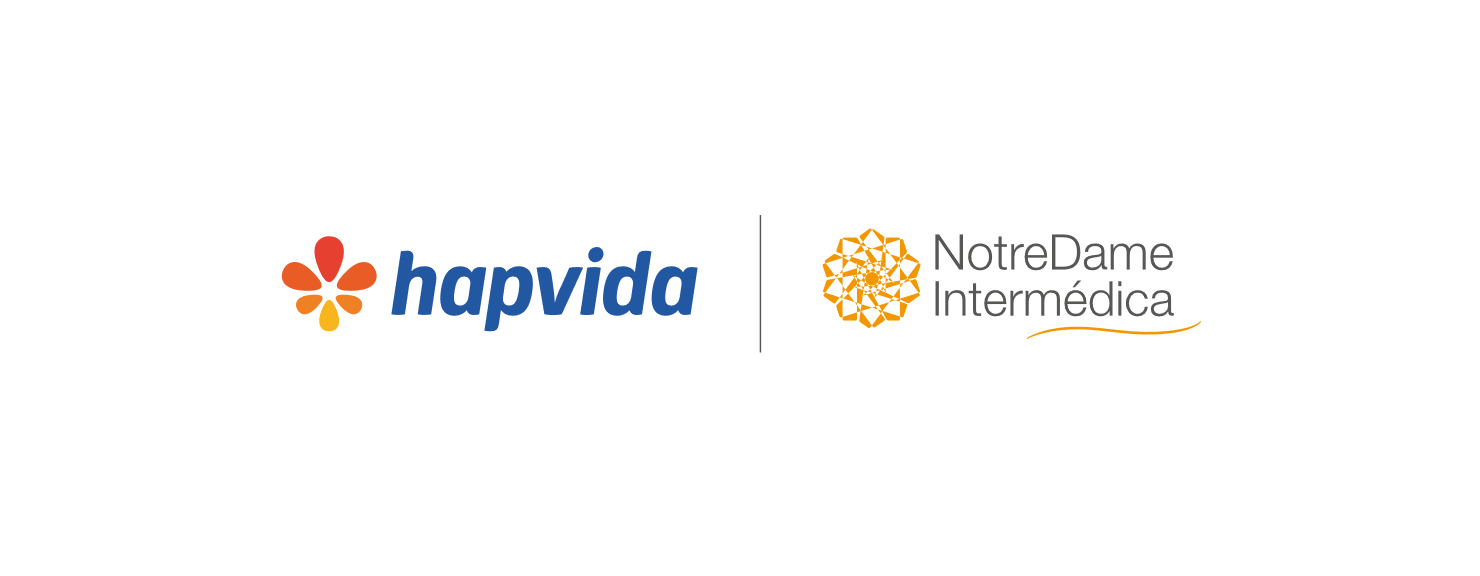 SEGUIR O PASSO A PASSO PARA ANEXAR O ARQUIVO
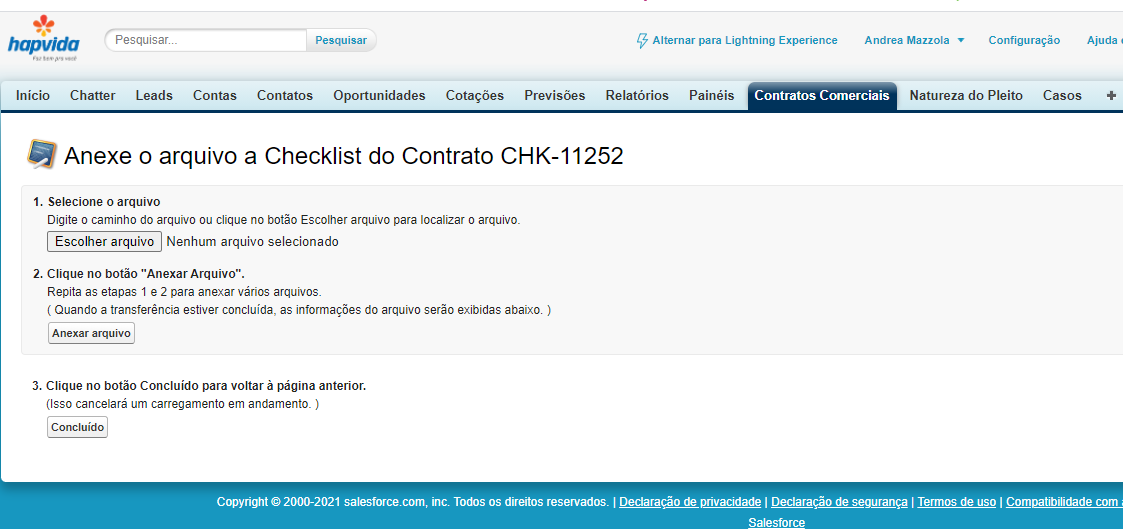 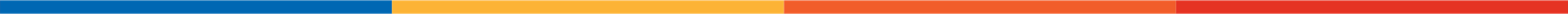 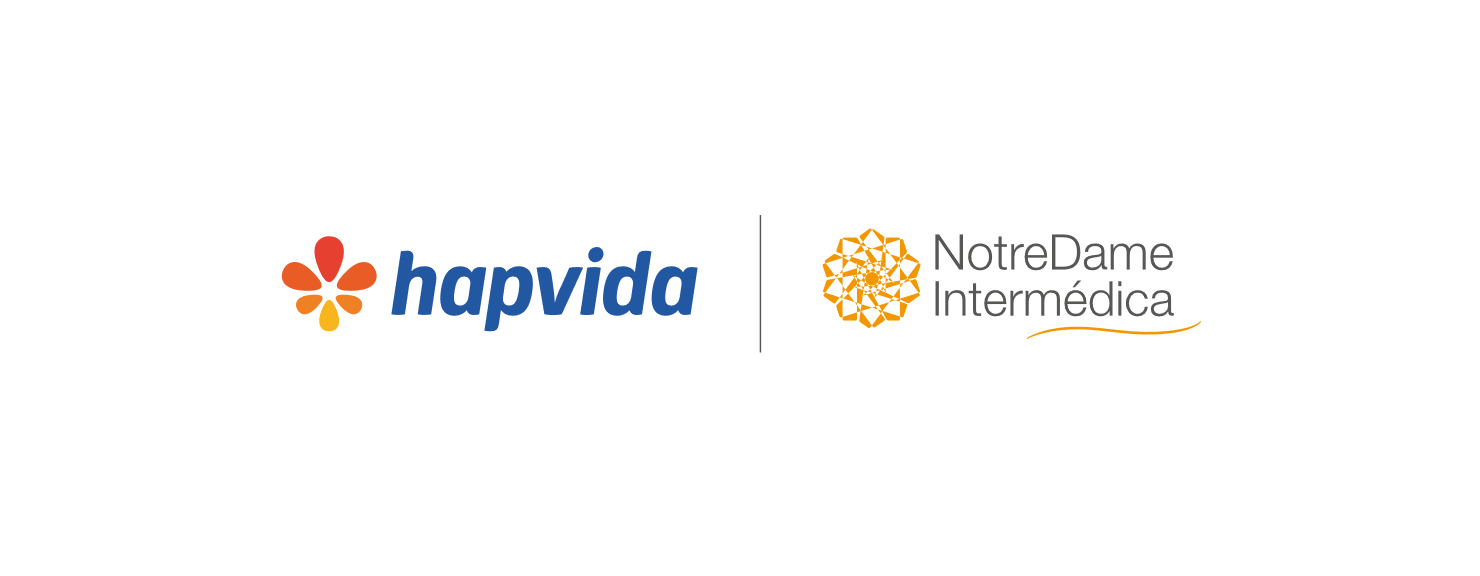 QUANDO O DOCUMENTO FOR ANEXADO O SÍMBOLO ABAIXO VAI FICAR VERDE
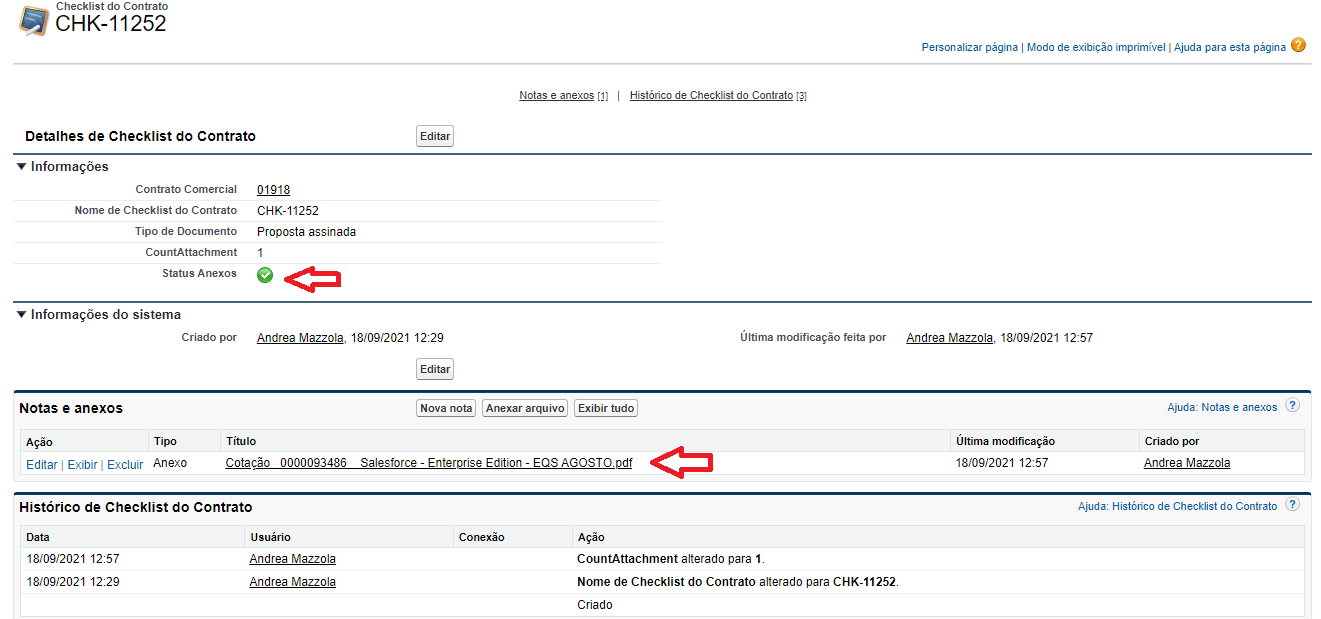 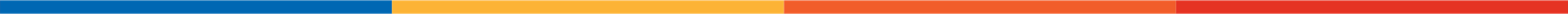 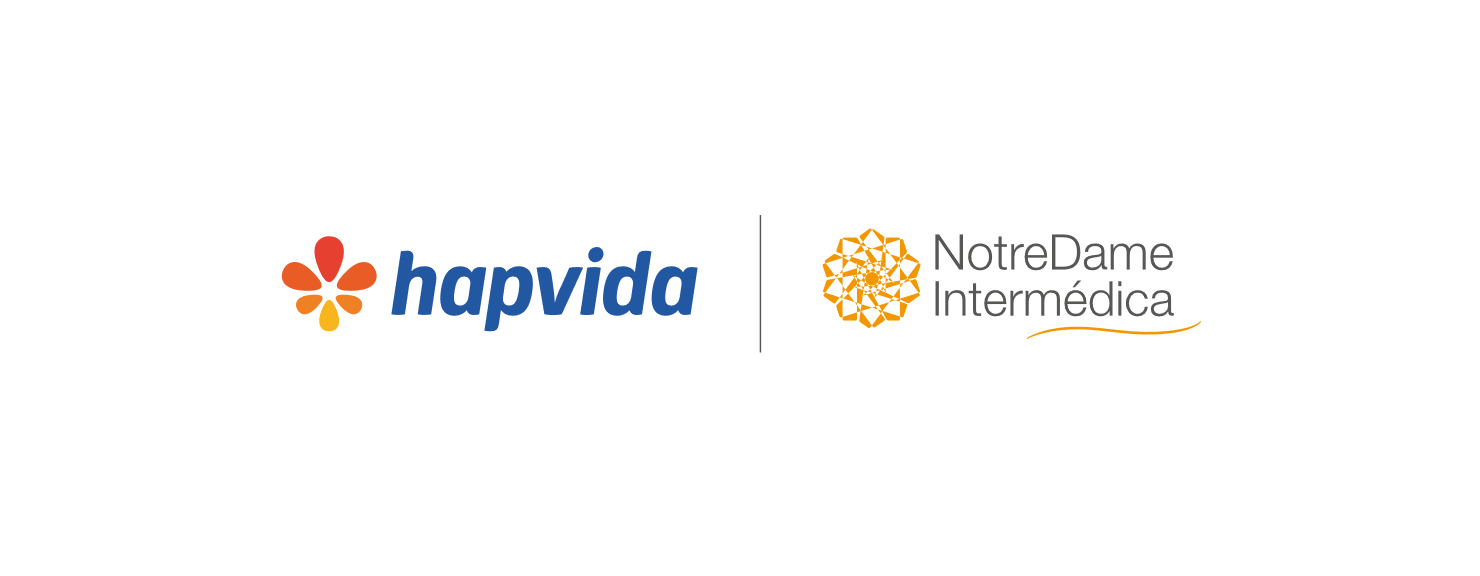 QUANDO O DOCUMENTO FOR ANEXADO O SÍMBOLO ABAIXO VAI FICAR VERDE
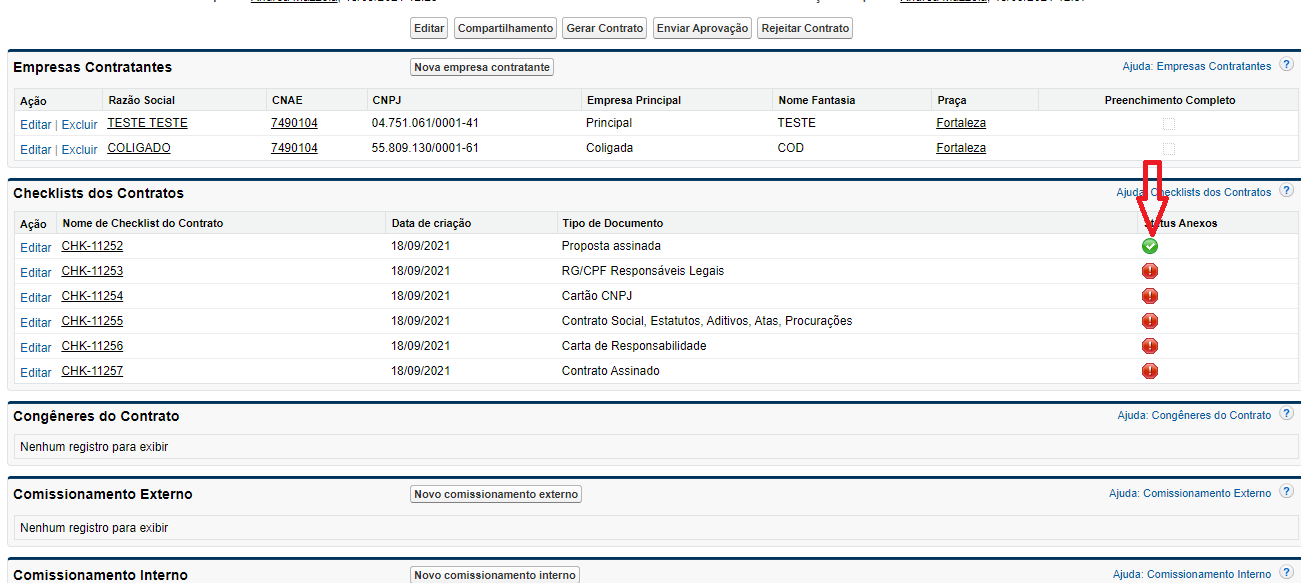 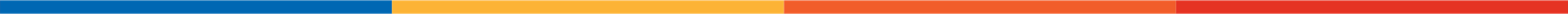 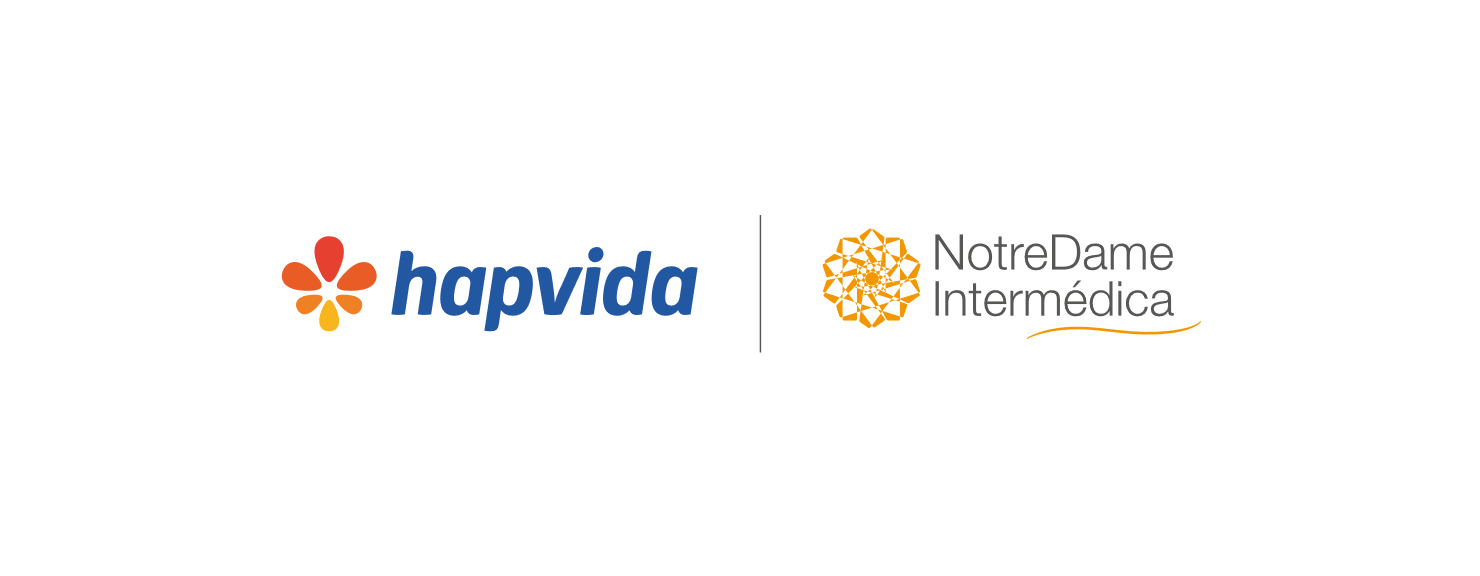 PREENCHER O COMISSIONAMENTO
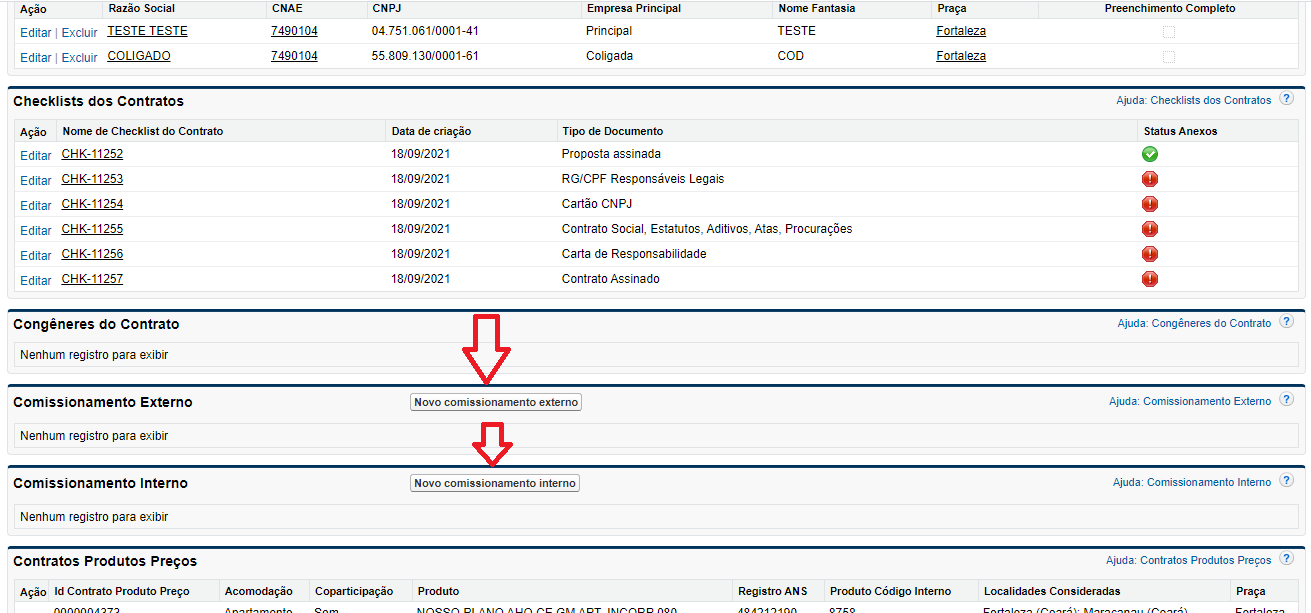 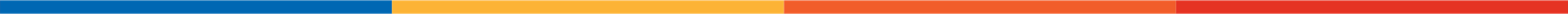 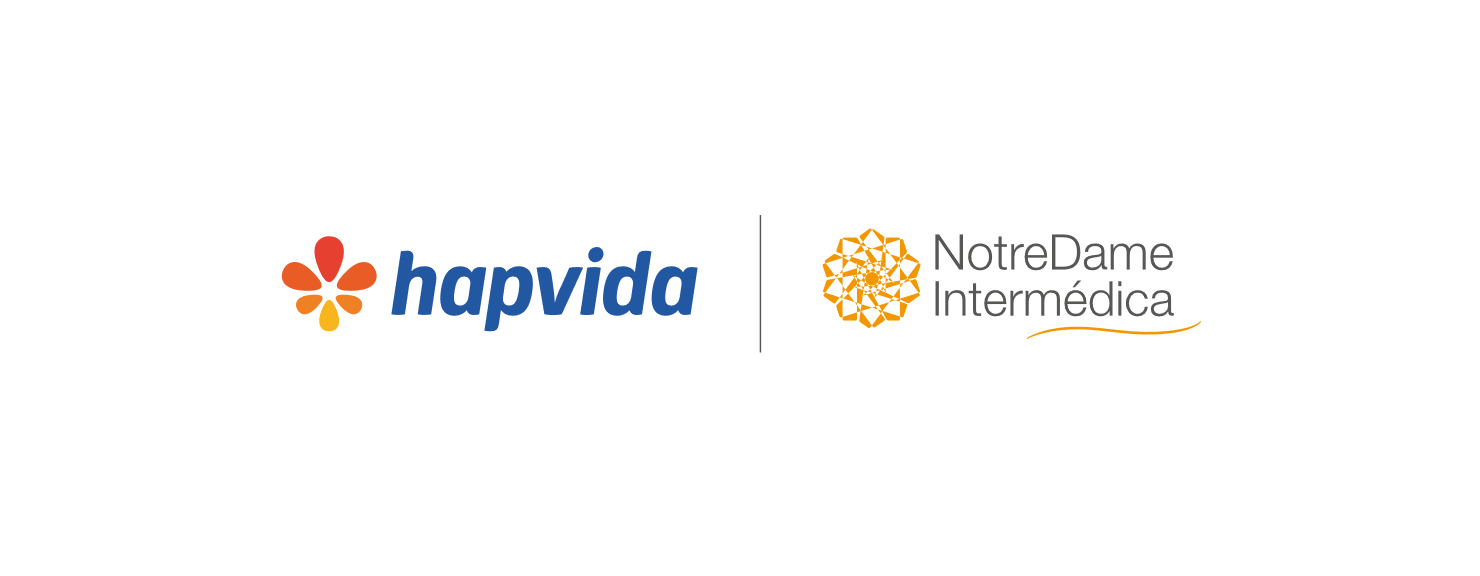 PREENCHER O COMISSIONAMENTO EXTERNO
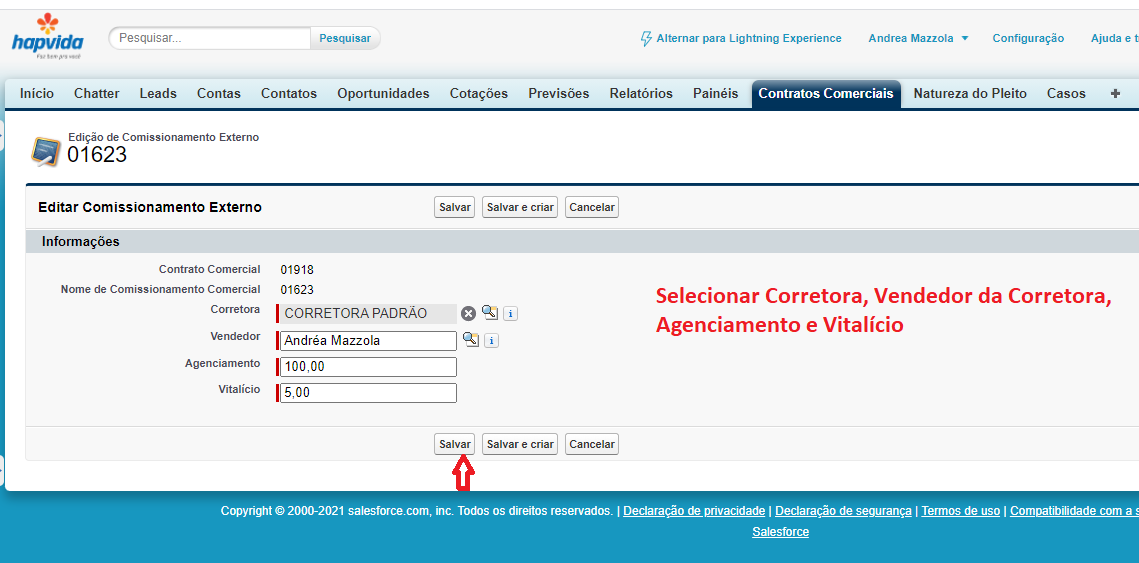 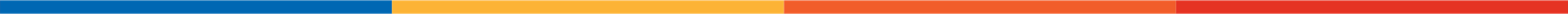 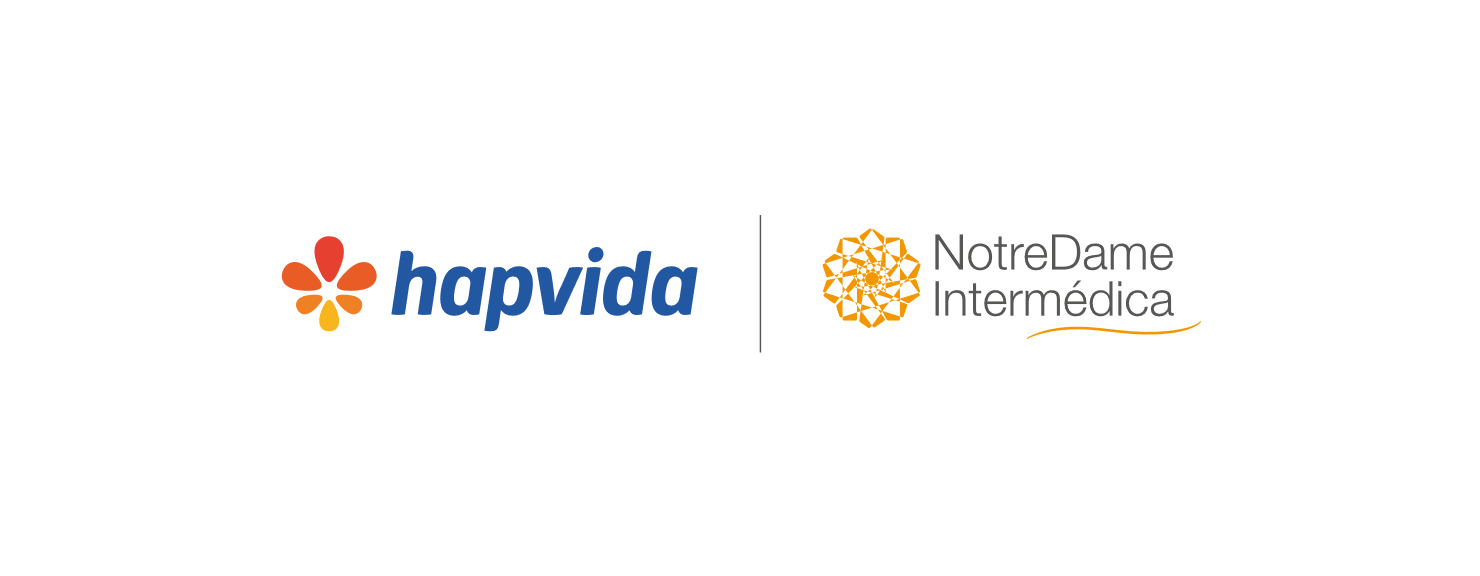 PREENCHER O COMISSIONAMENTO INTERNO
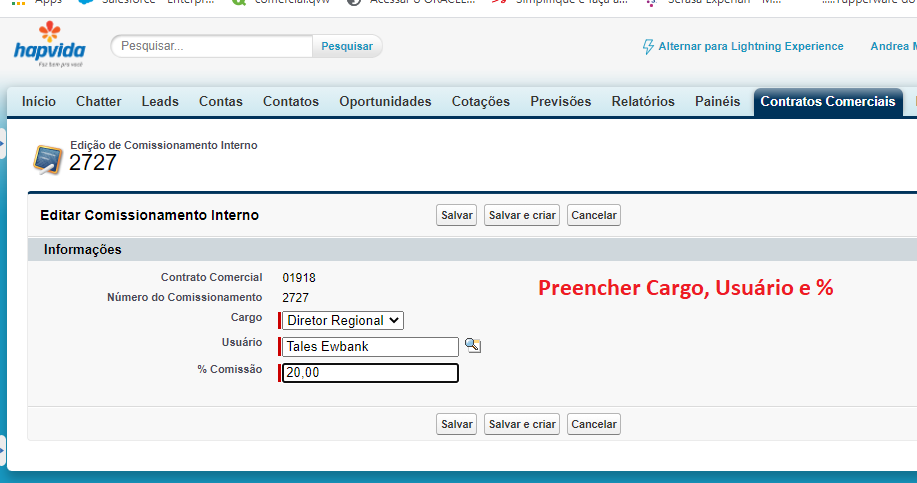 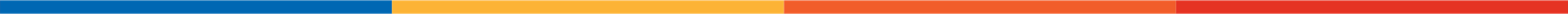 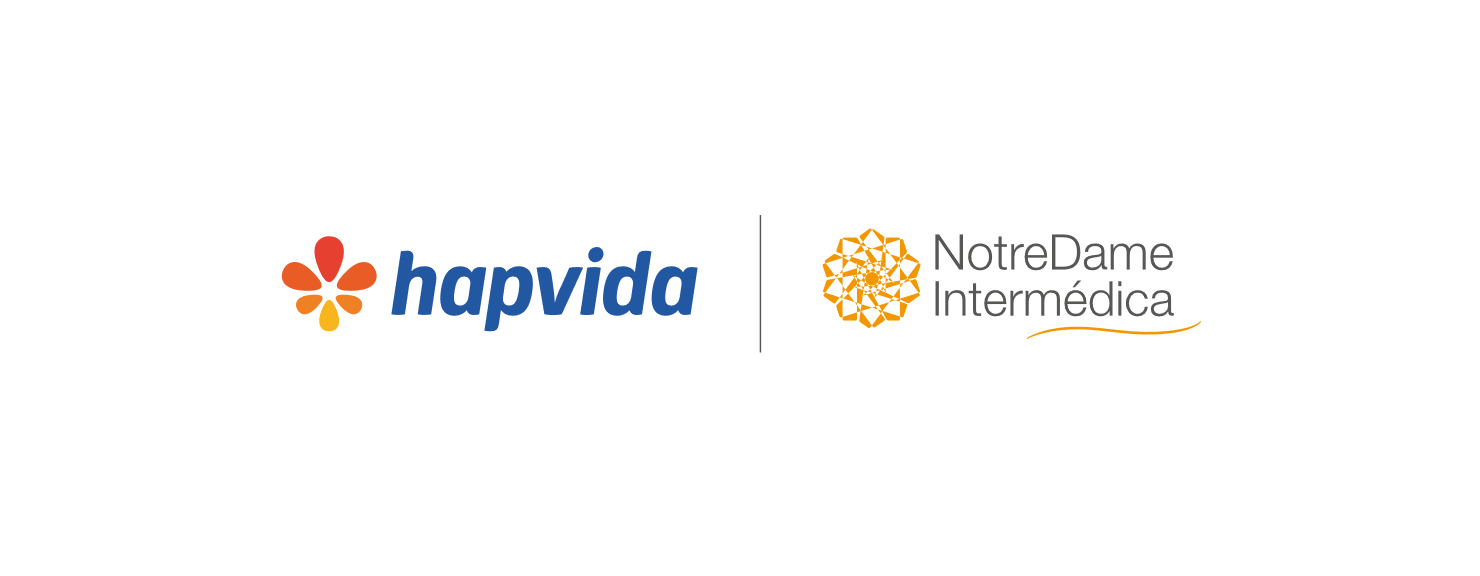 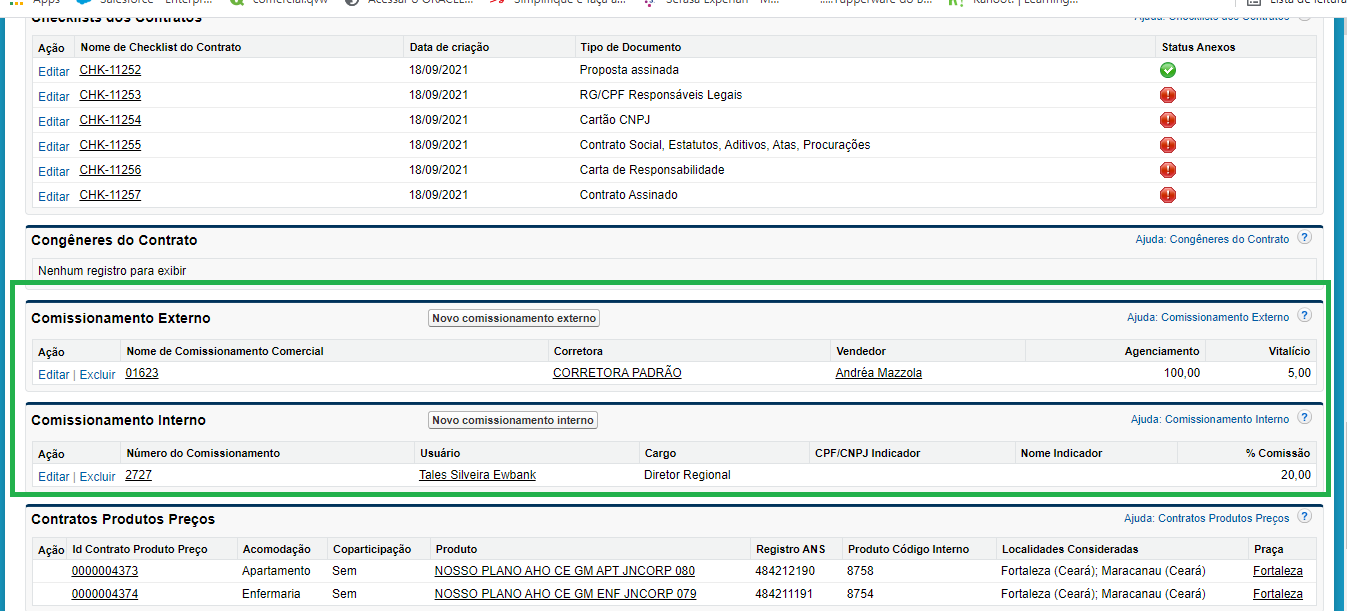 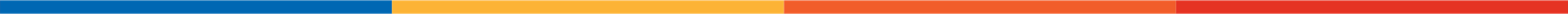 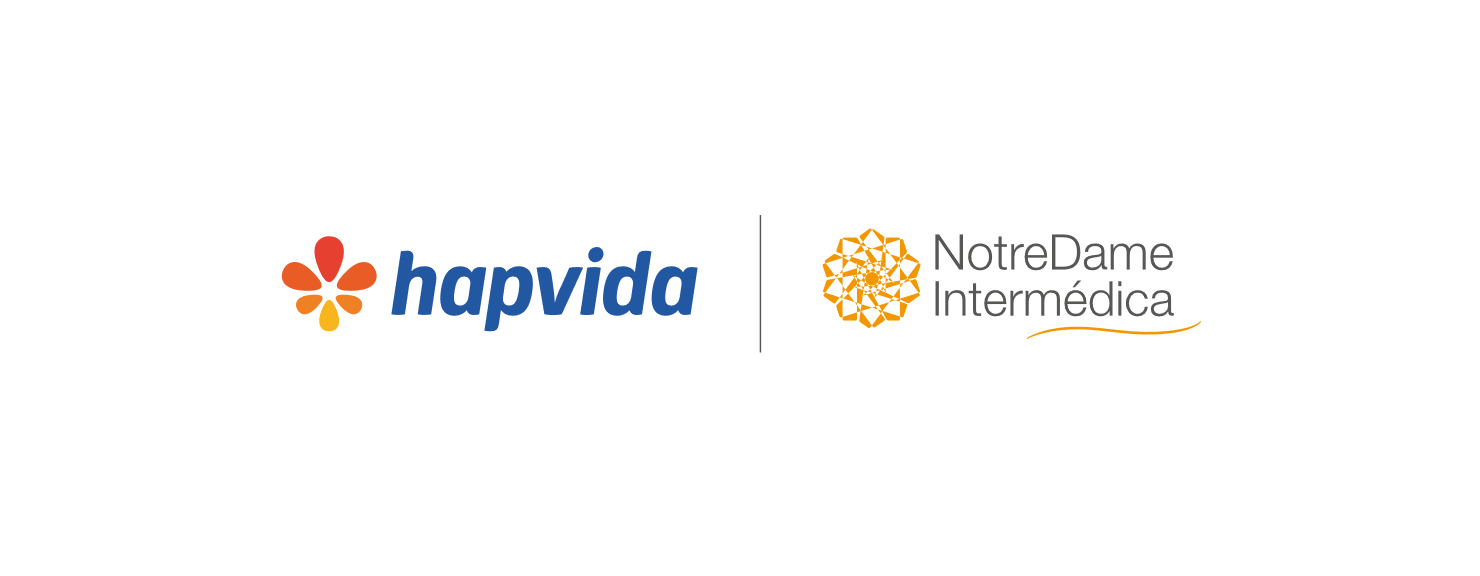 ENVIAR PARA A APROVAÇÃO
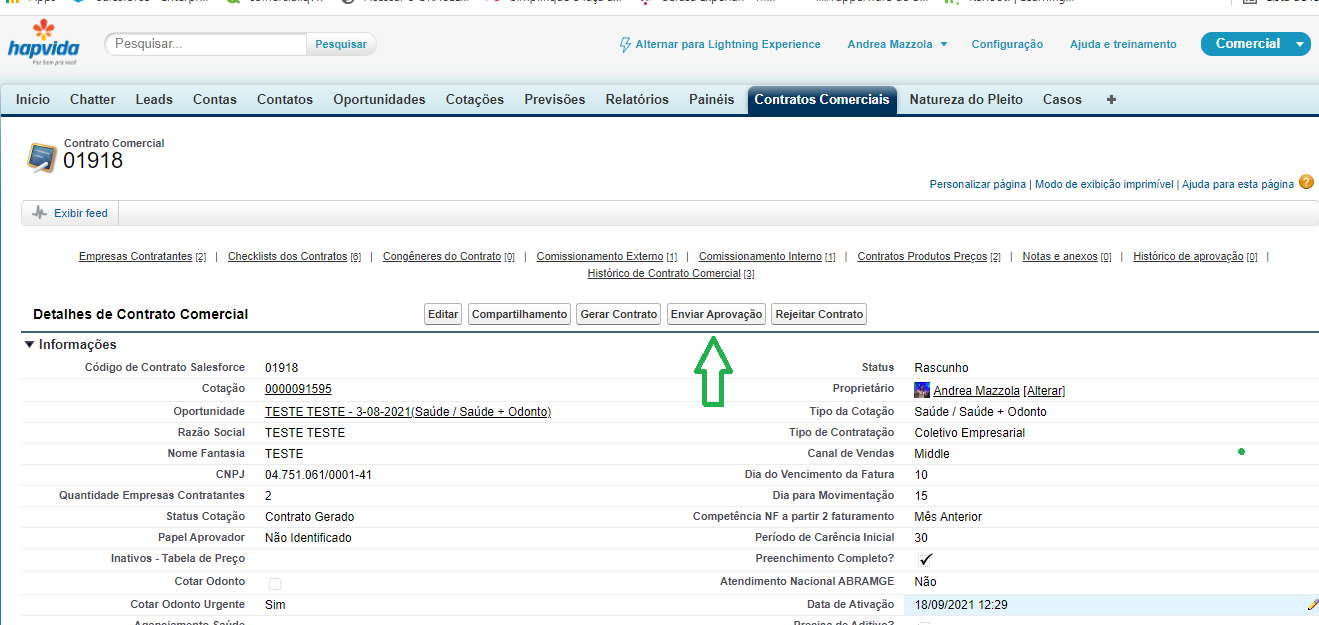 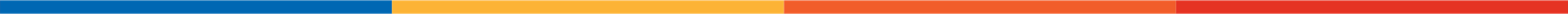 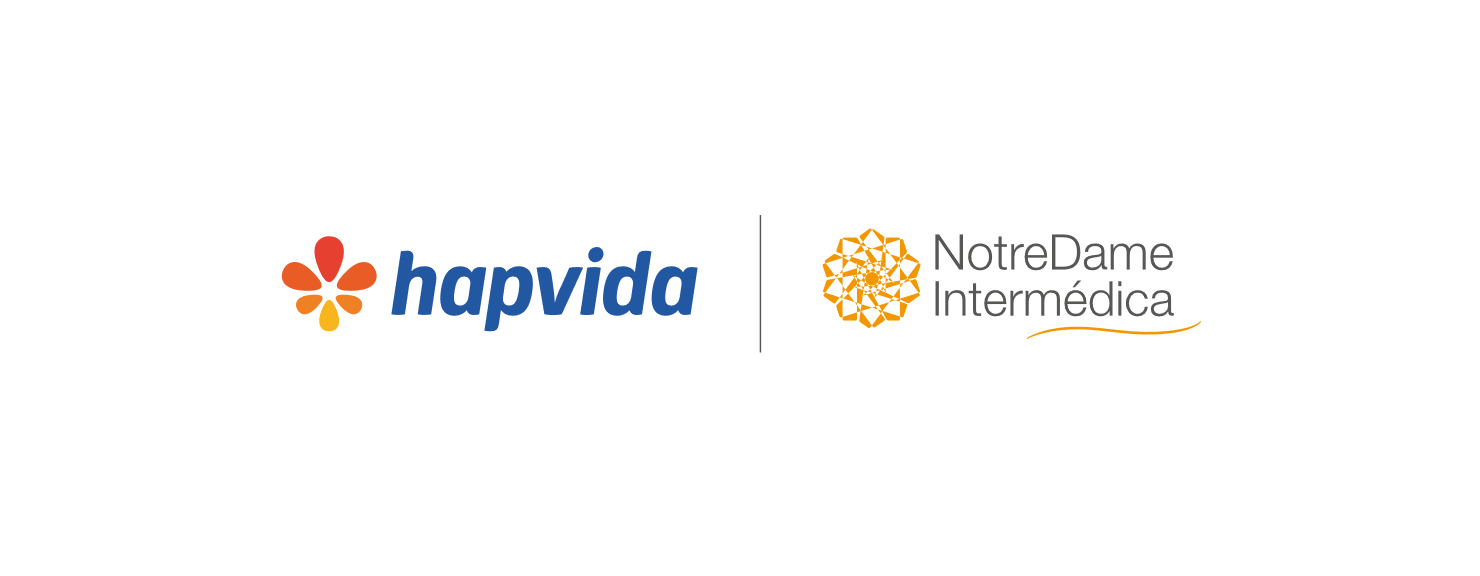 ENVIAR PARA A APROVAÇÃO DO BACKOFFICE
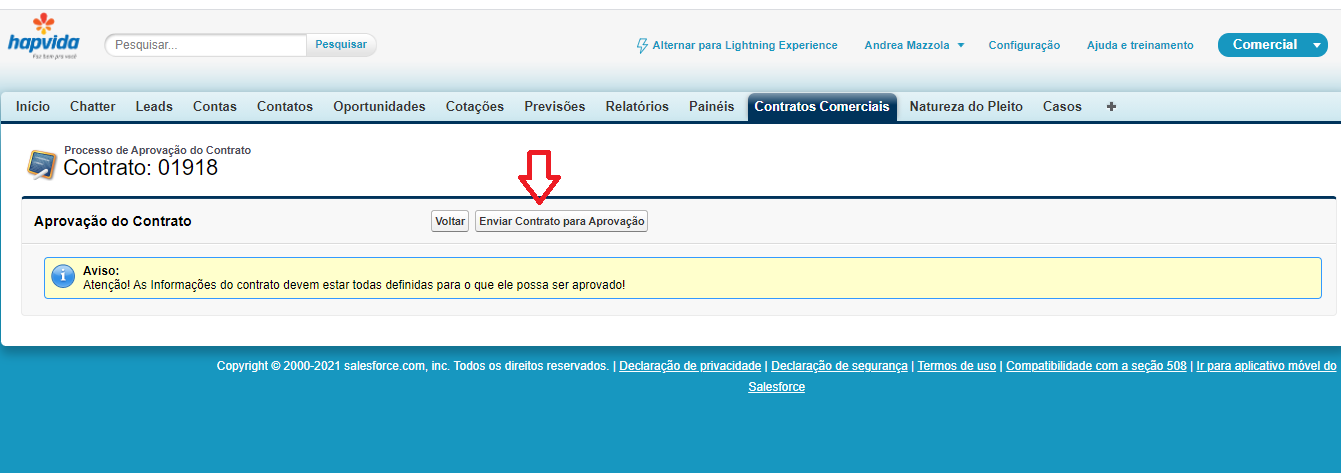 OBS: O PDF DO CONTRATO SÓ FICA DISPONÍVEL APÓS A APROVAÇÃO DO BACKOFFICE, POIS É ELE QUEM GERAR O CONTRATO.
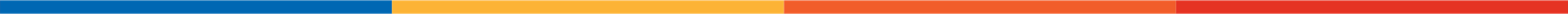 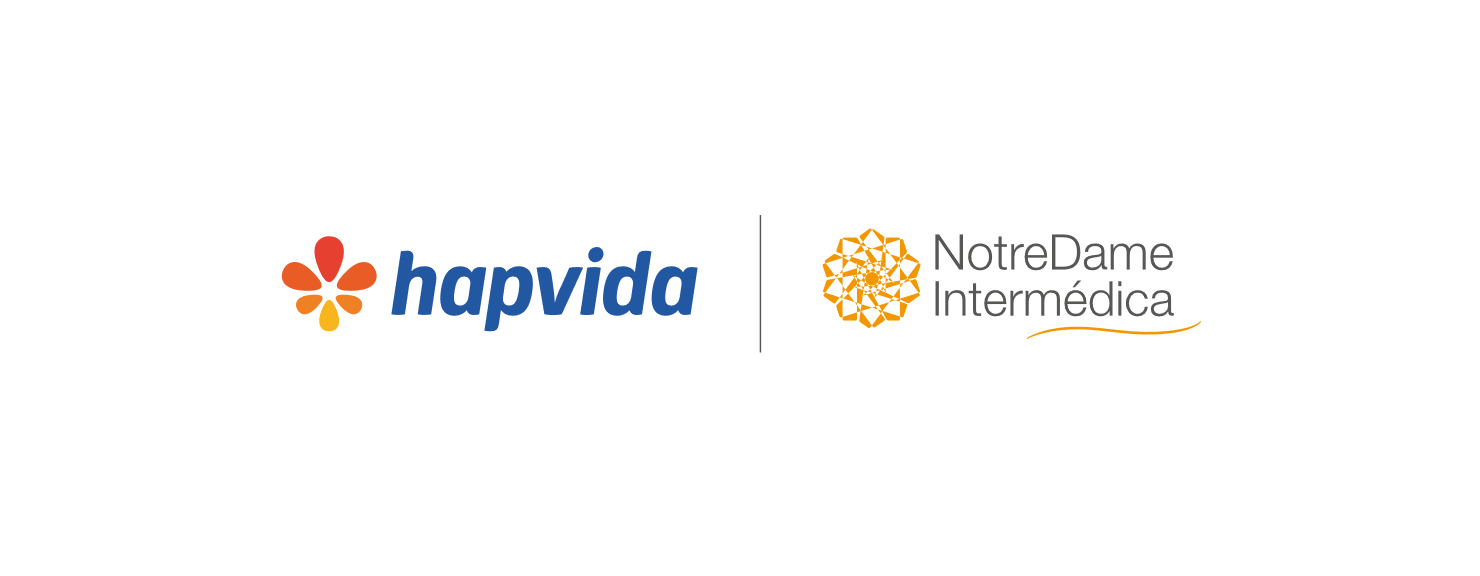 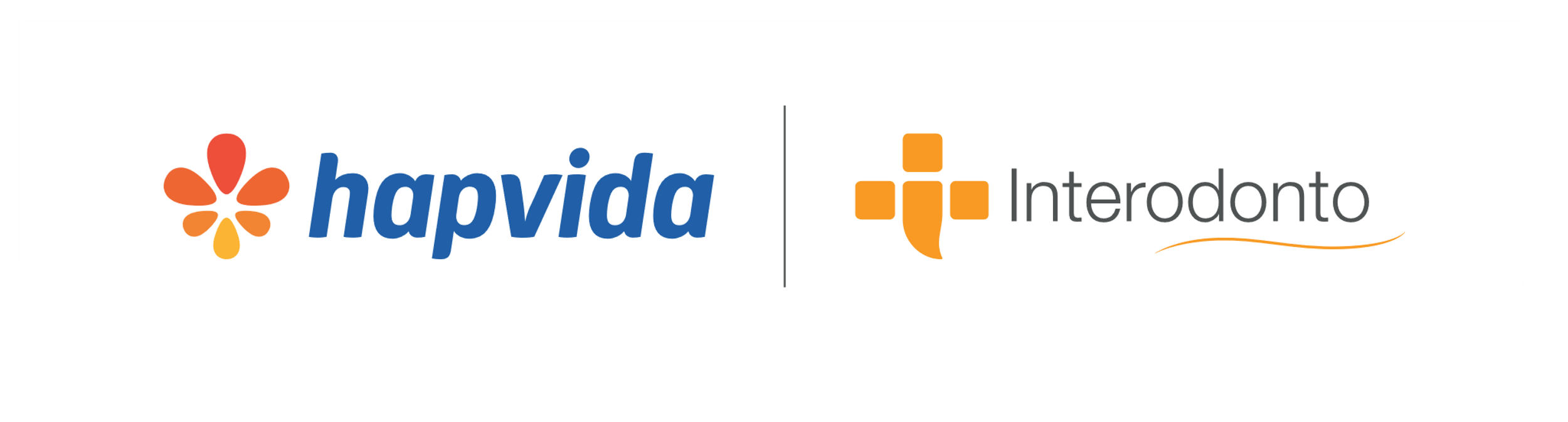 Digitação das vidas
No sistema de movimentação
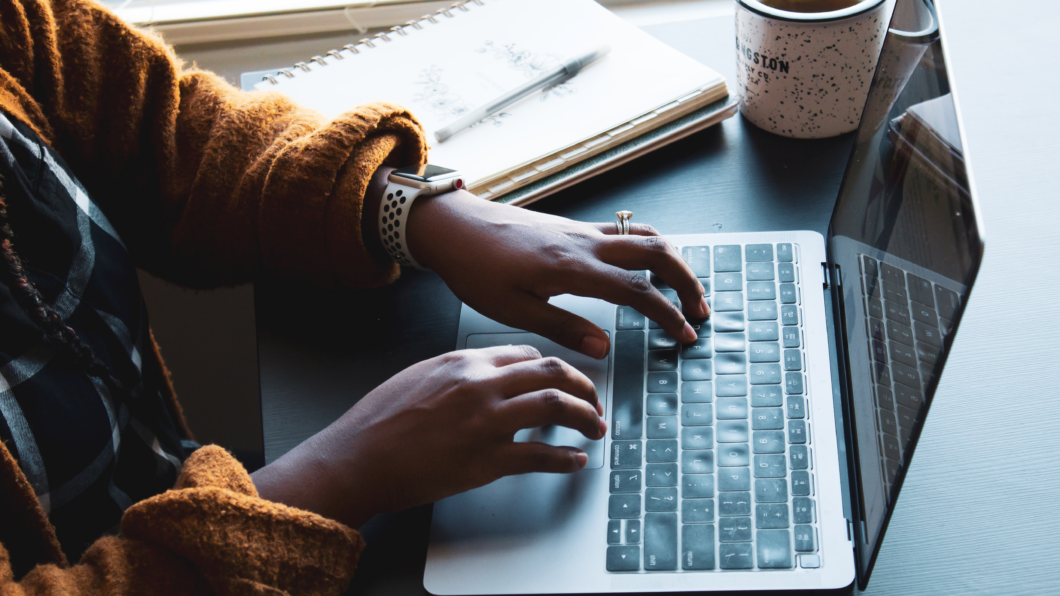 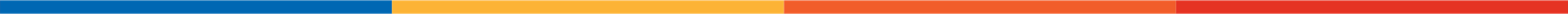 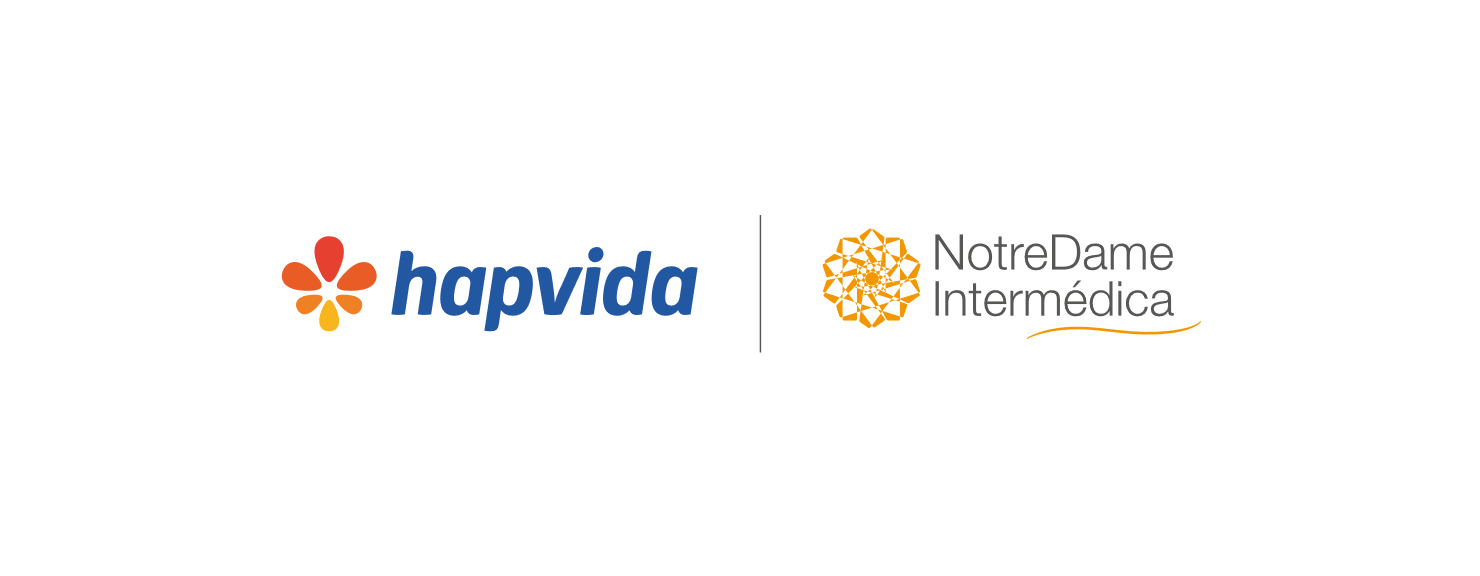 Cadastro do contrato
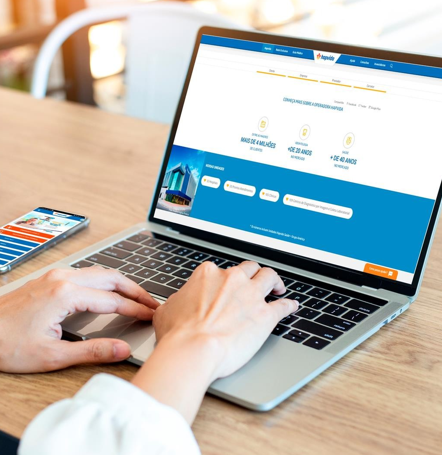 Acessar o site da operadora: www.hapvida.com.br, ir e corretor > cadastro empresa  > inserir o código de vendedor e a senha da corretora.
Após entrar, na tela será exibido o nome da corretora, código do vendedor, CPF do vendedor;

Inserir o CNPJ ou CAEPF da empresa, e prosseguir;
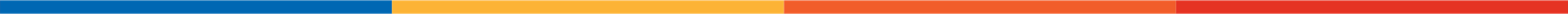 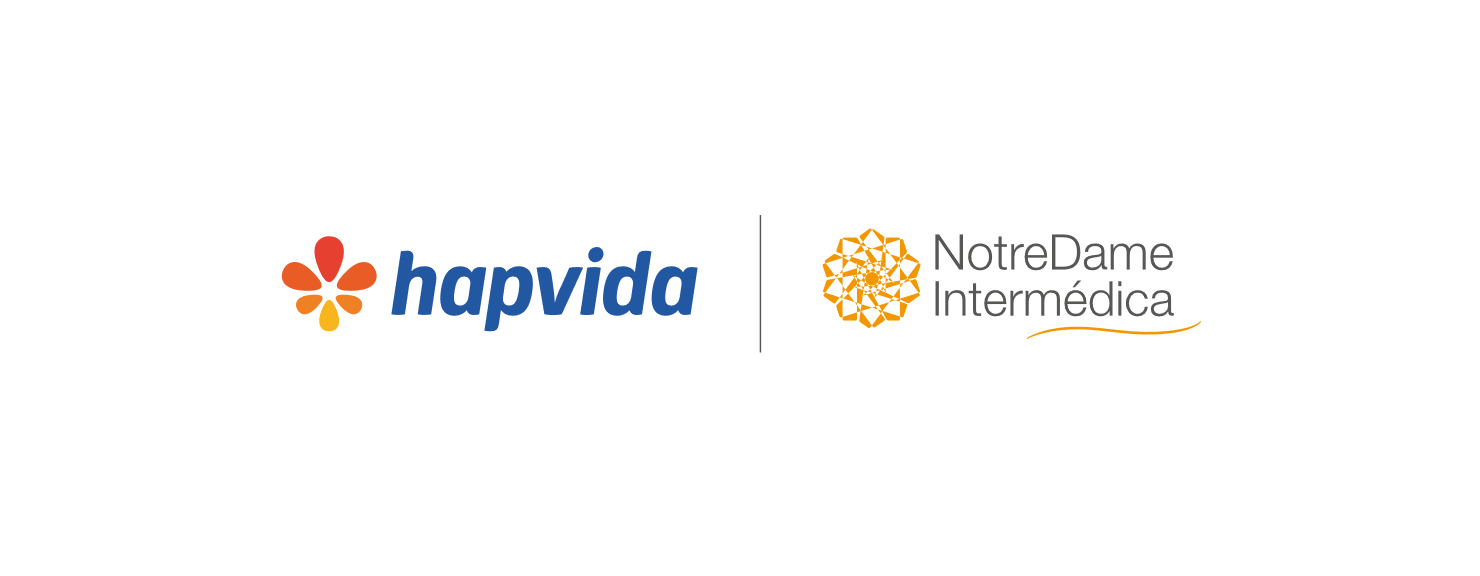 Cadastro da empresa
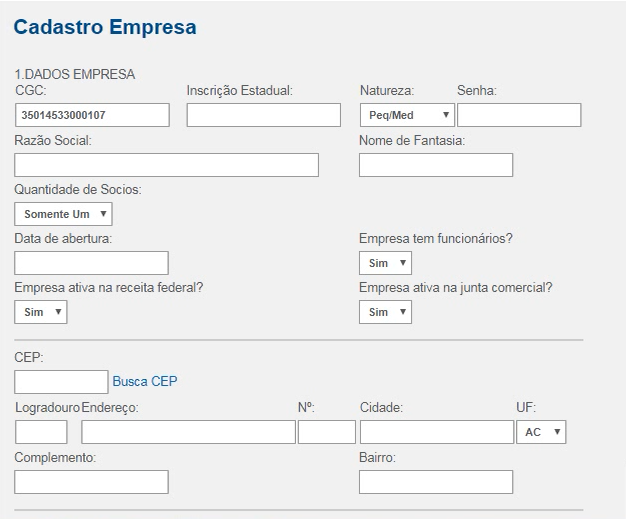 Será aberta a página para cadastro da empresa;

Preencher todos os campos,  conforme contrato;

No PME, desconsiderar o campo “senha”, pois é utilizado somente para o Super Simples.

Se a empresa tiver somente um sócio, é considerada empresário individual, e o campo data de abertura deverá ser preenchido.
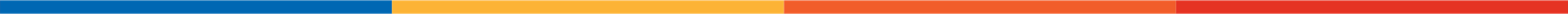 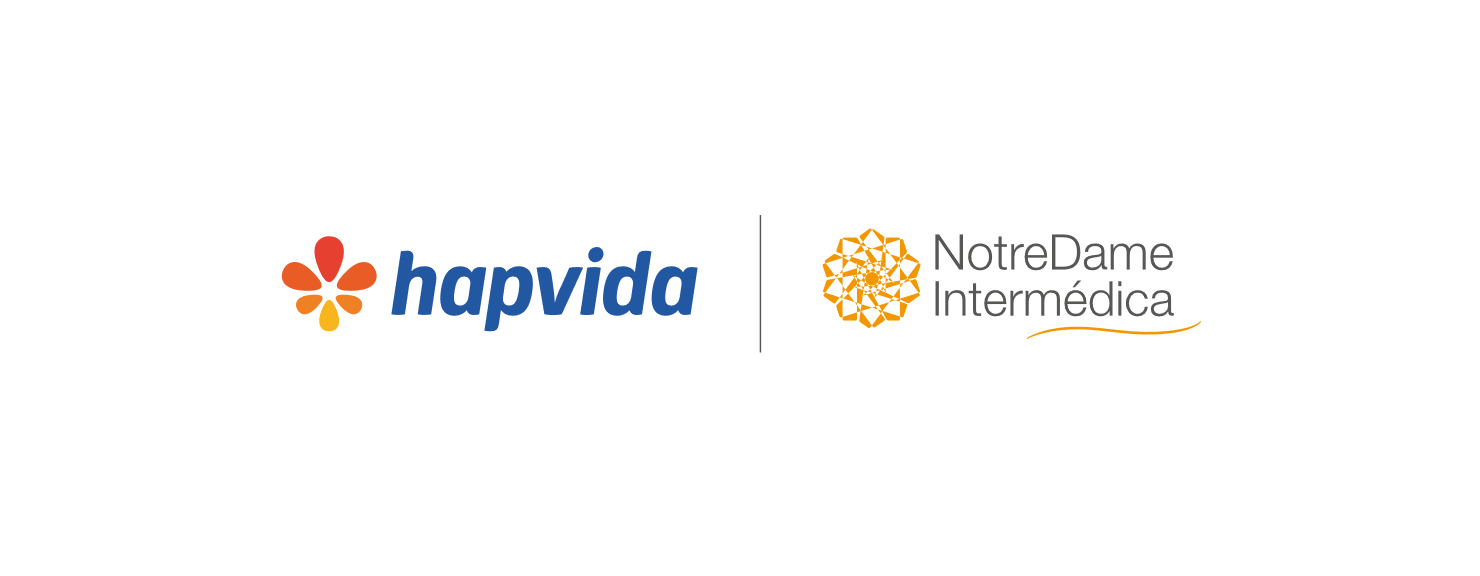 Cadastro da empresa
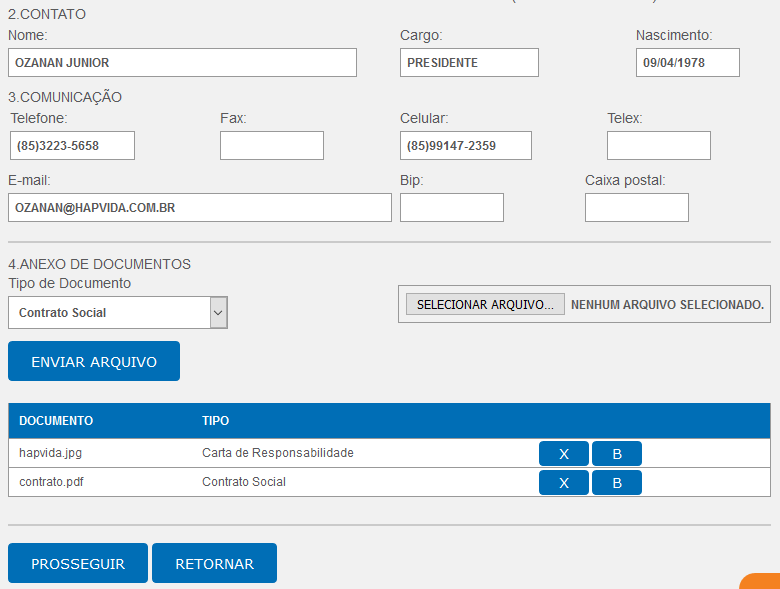 Conferir a digitação;

Clicar em prosseguir;

Sistema voltará pra tela inicial, com a mensagem: *Empresa cadastrada com sucesso*.
OBS: Abrir SACCAD com a documentação anexa da empresa e dos beneficiários, pois os campos para documentos não estarão funcionando.
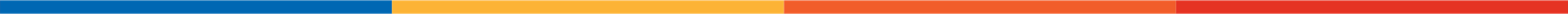 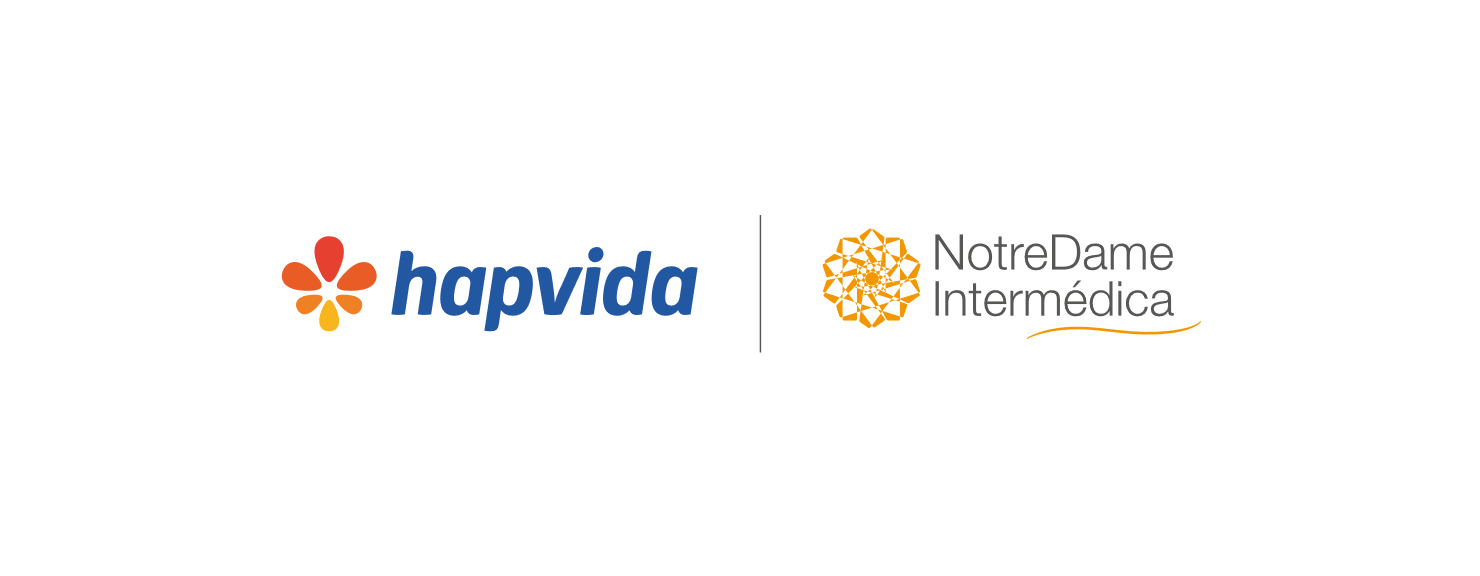 Cadastro das vidas
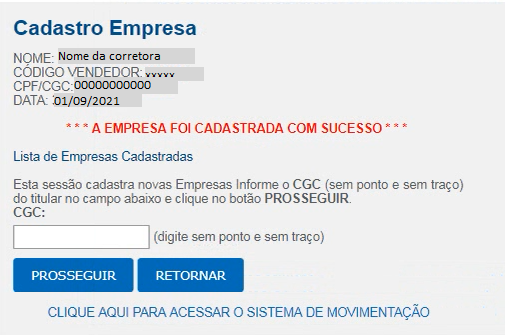 O Sistema voltará pra tela inicial, com a mensagem: Empresa cadastrada com sucesso.

Para acessar o cadastro da empresa, clicar no link em azul ”Lista de Empresas cadastradas” e prosseguir.
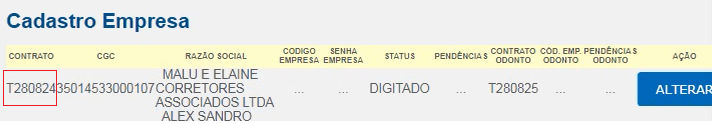 O número provisório do contrato é código T + os seis números seguintes, e também é gerado o código provisório de odontologia.
Copia o código saúde, e ao final da página, clica no link em azul para acesso ao sistema de movimentação e seguir com o cadastro das vidas.
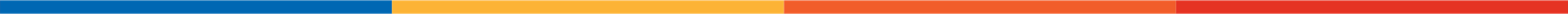 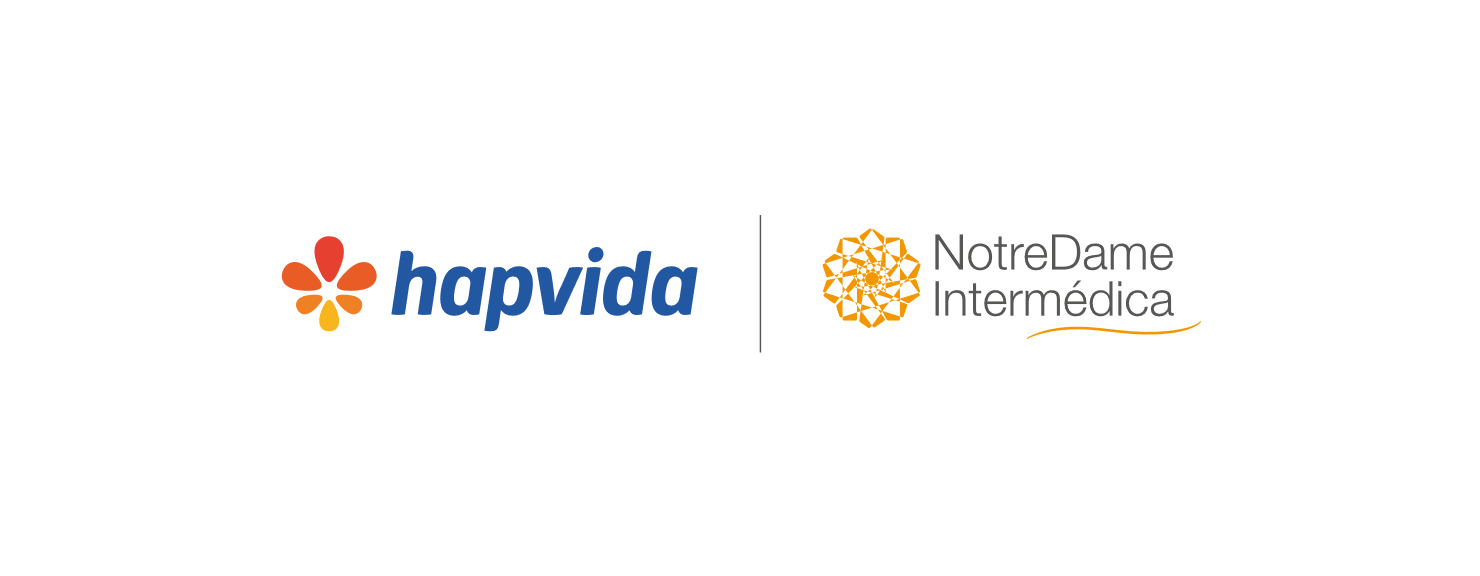 Cadastro das vidas
Inserir o número do contrato provisório saúde e a senha da corretora e clicar em prosseguir.

Clicar em novo contrato e prosseguir.

Será aberto o campo para digitação das vidas.
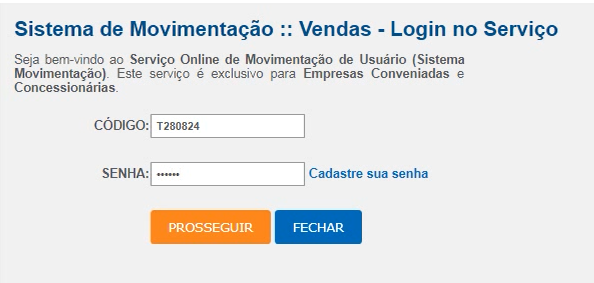 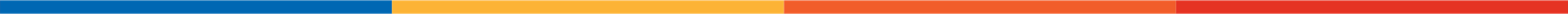 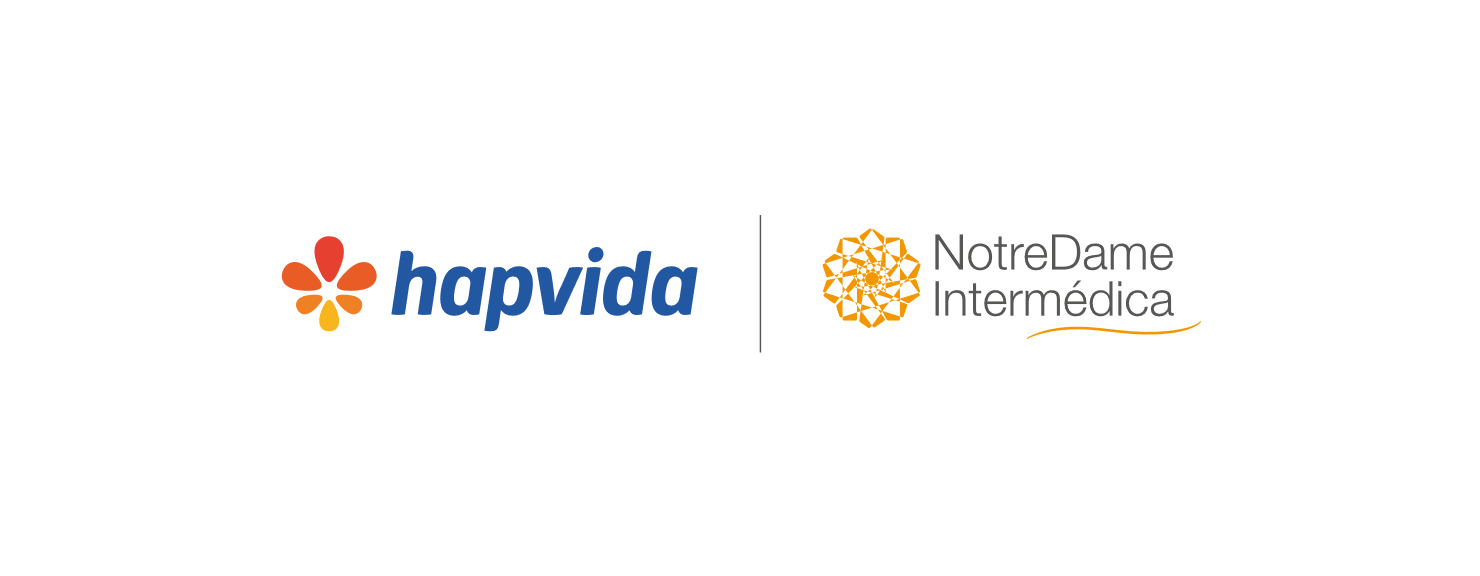 Cadastro das vidas
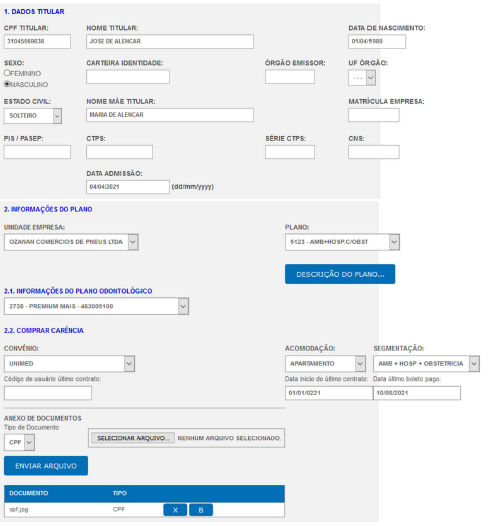 Sempre iniciar pelo titular.

Digitar sem acentos, sem espaço duplo. Preencher todos os campos.

O plano dos dependentes deve ser igual ao do titular.

Concluir.

Abrir SACCAD para anexar documentação.

Para conferir a digitação, gerar status de movimentação das vidas tanto de saúde como de odonto.
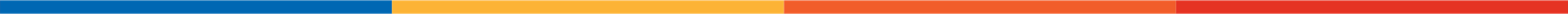 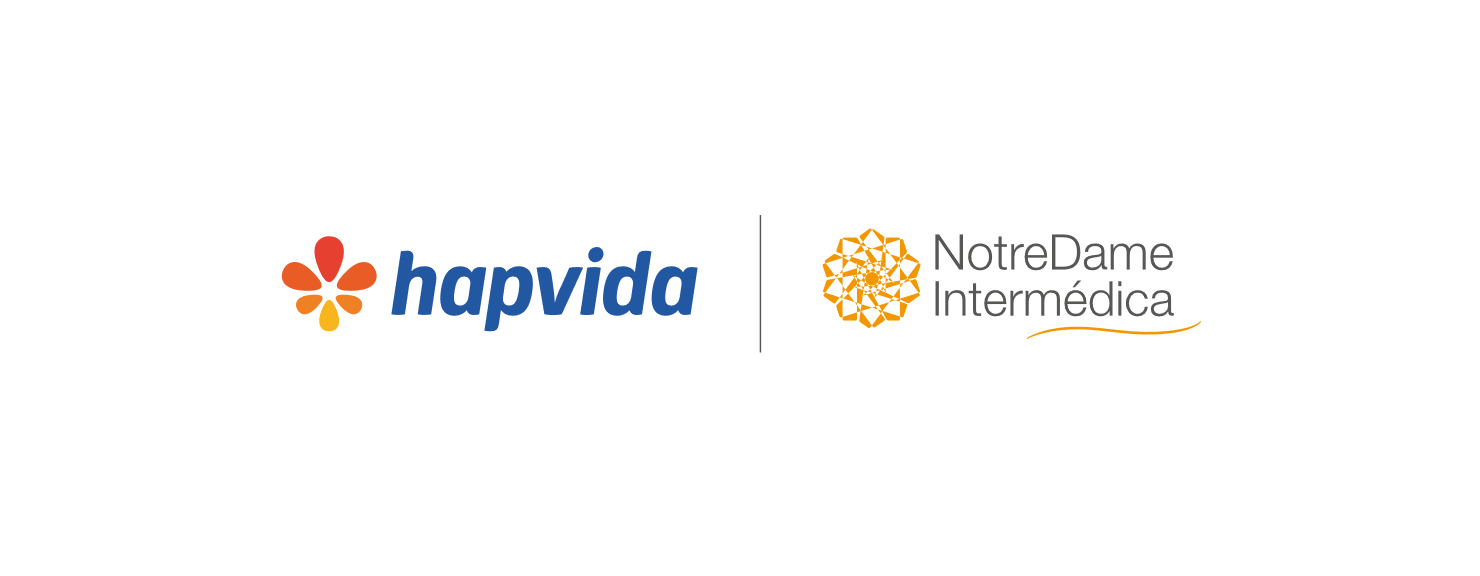 Cadastro das vidas
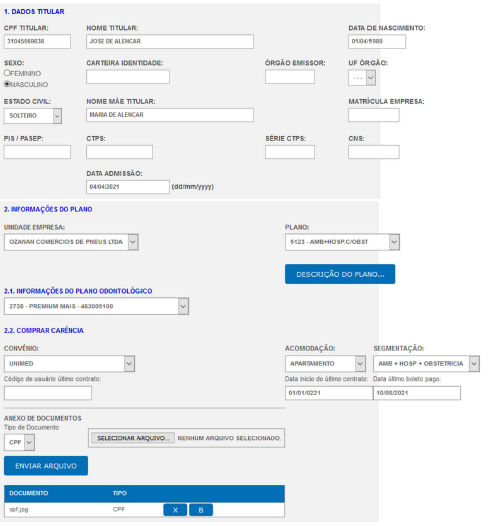 Sempre iniciar pelo titular.

Digitar sem acentos, sem espaço duplo. Preencher todos os campos.

O plano dos dependentes deve ser igual ao do titular.

Concluir.

Abrir SACCAD para anexar documentação.

Para conferir a digitação, gerar status de movimentação das vidas tanto de saúde como de odonto.
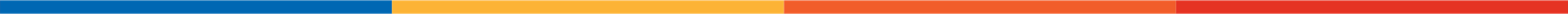 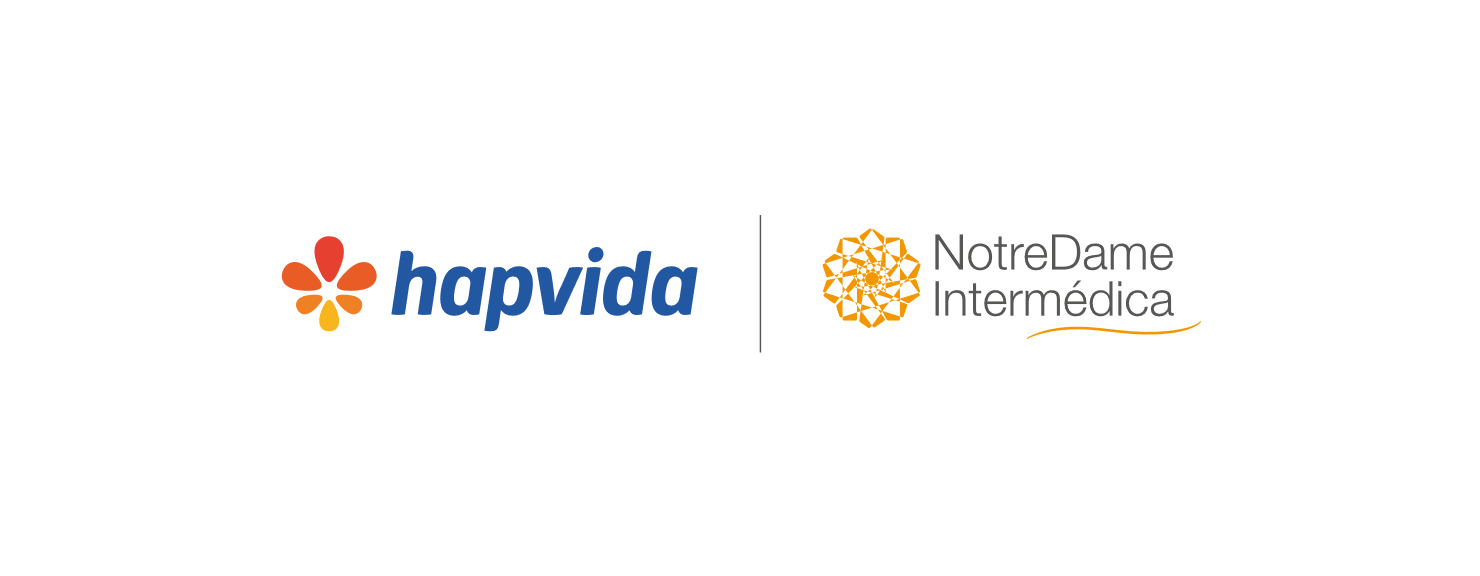 Tratativa de pendências
Pendências sinalizadas pelo cadastro, após a conferência do contrato e ou documentos, se tratando de cópia de documentação.

Se a pendência for no preenchimento de dados proposta/ contrato, deverá ser refeito e enviada uma nova (o) proposta / contrato assinado 

Prazo de análise do cadastro: 3 (três) dias úteis.
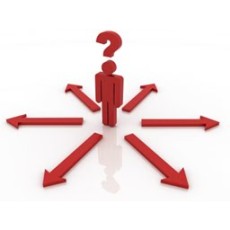 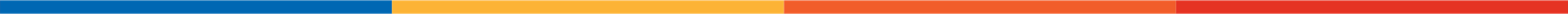 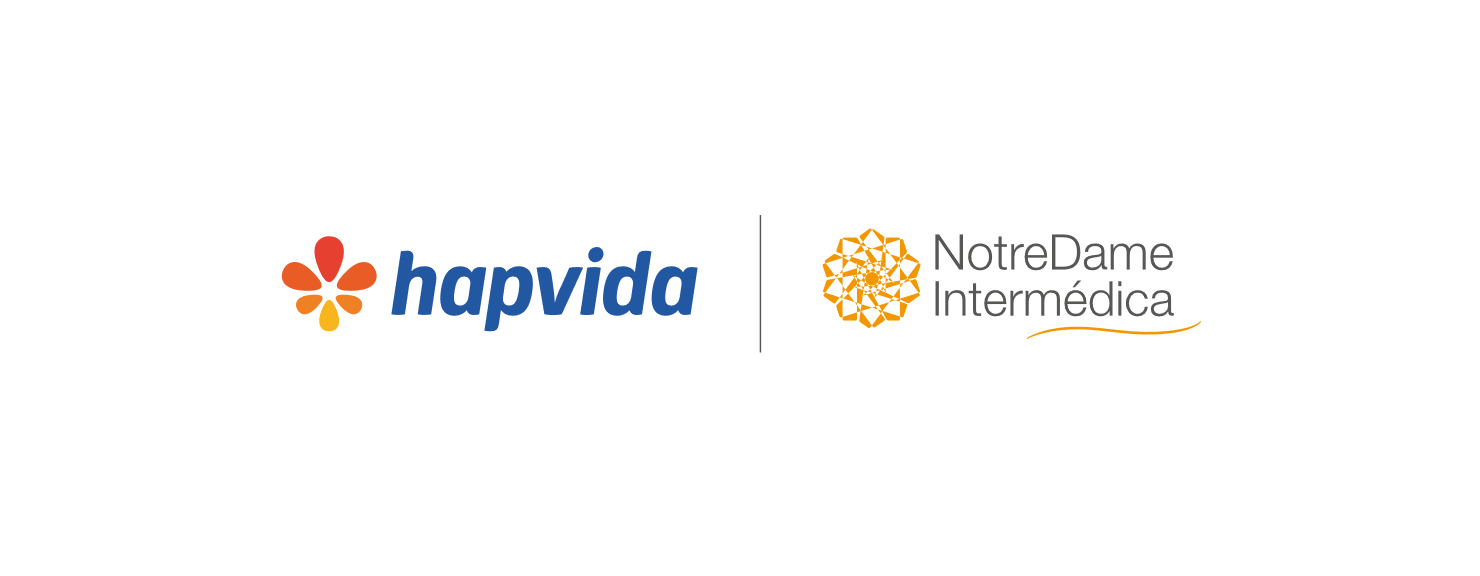 Visualização de pendências
Para corretoras visualizar as pendências no PME, a corretora  deverá consultar acessar o site: www.hapvida.com.br  > Ir em corretor > controle de relatórios
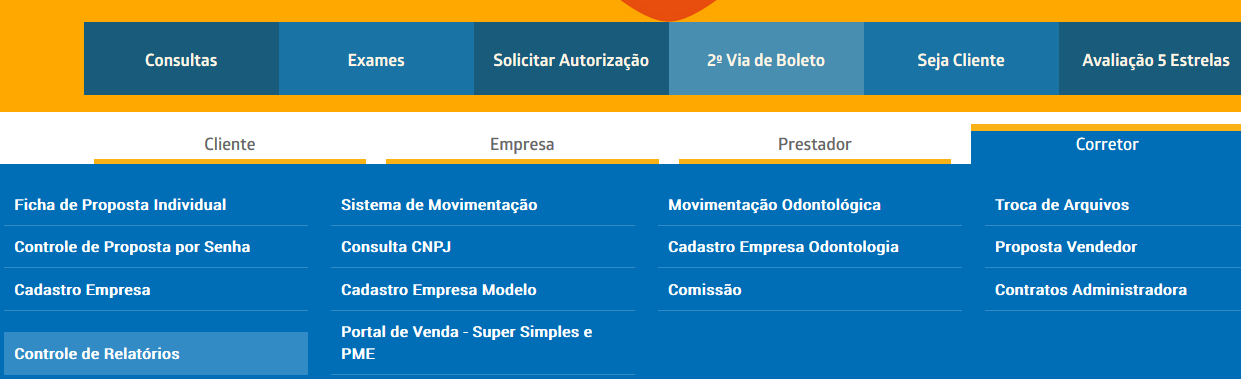 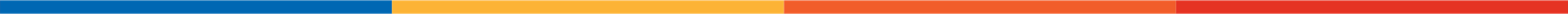 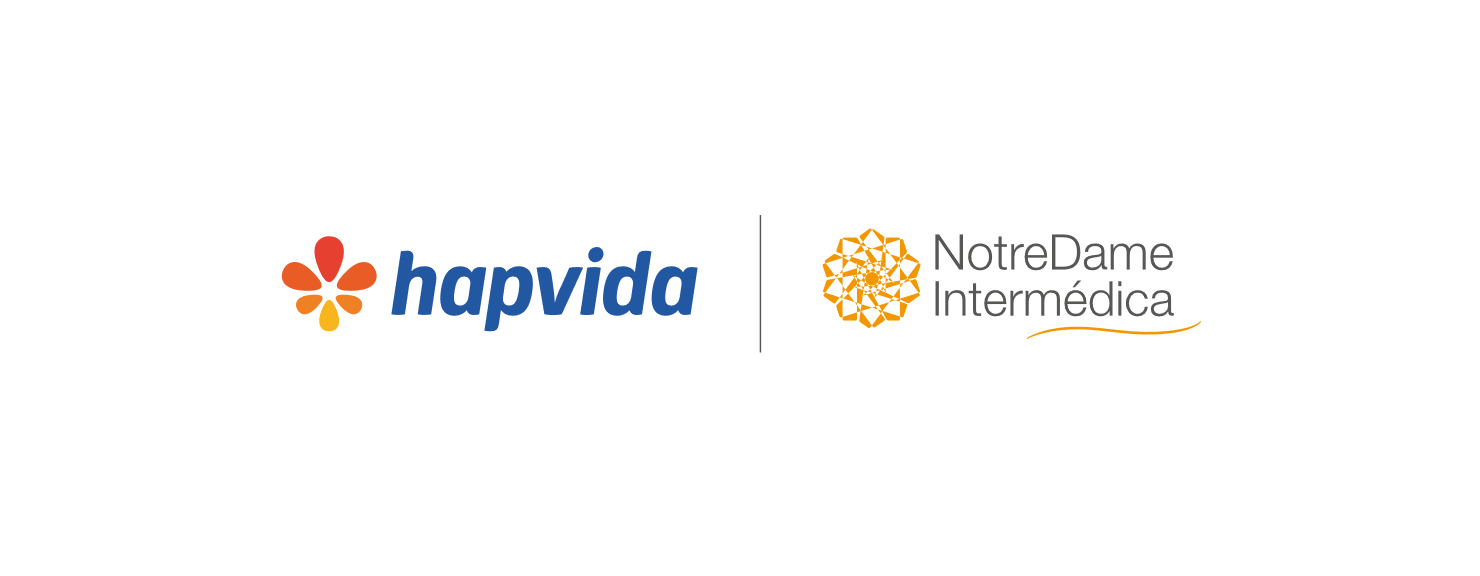 Visualização de pendências
Para corretoras (vendas externas) visualizar as pendências no PME, a corretora  deverá consultar acessar o site: www.hapvida.com.br  > Ir em corretor >controle de relatórios
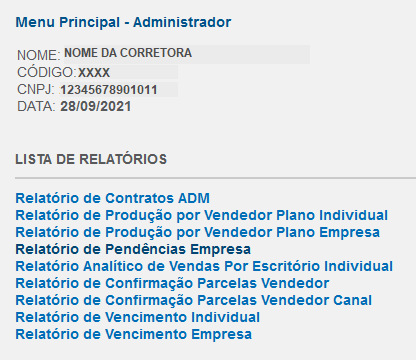 Inserir código da corretora e senha de acesso ao portal de relatórios.

Ir em  “relatório de Pendências Empresa”.
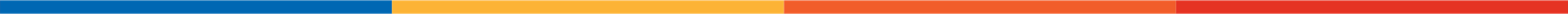 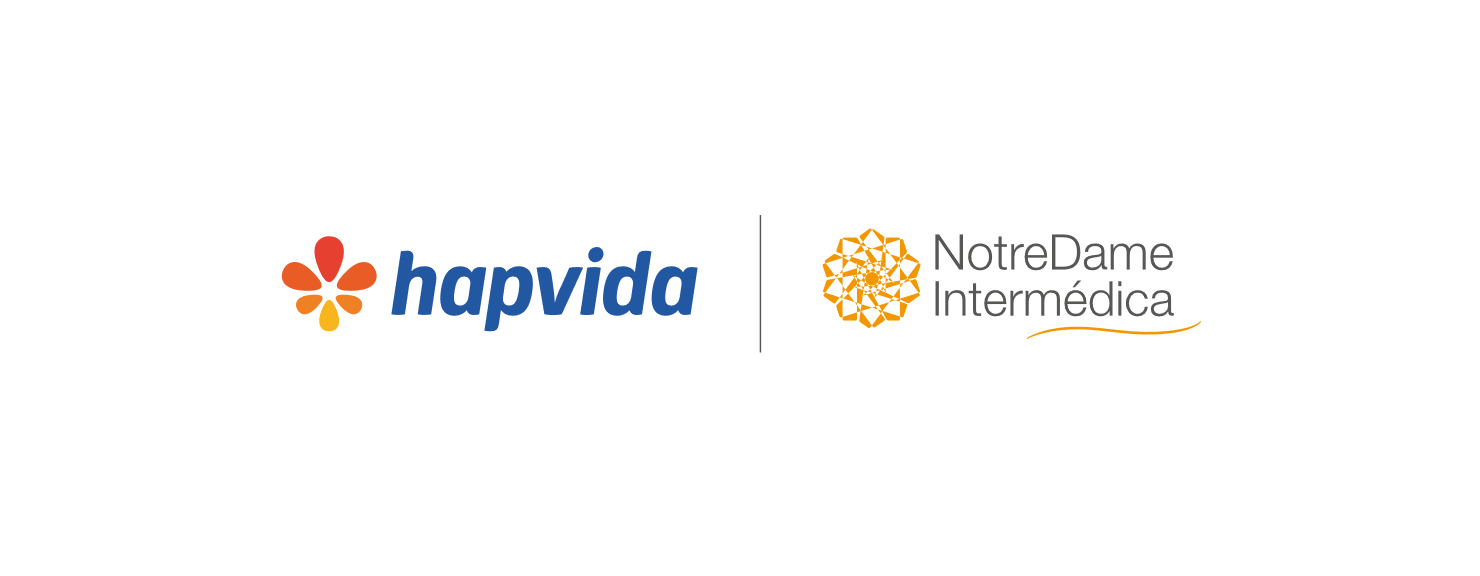 Visualização de pendências
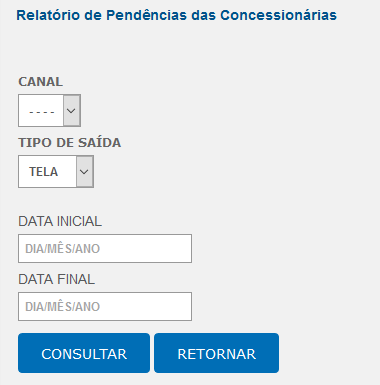 Selecionar o canal PME, selecionar o tipo de saída do relatório: tela, para exibição em tela, ou Excell, para emissão de arquivo. Informar data inicial e final do período referente a data de lançamento das pendências e clicar em consultar.
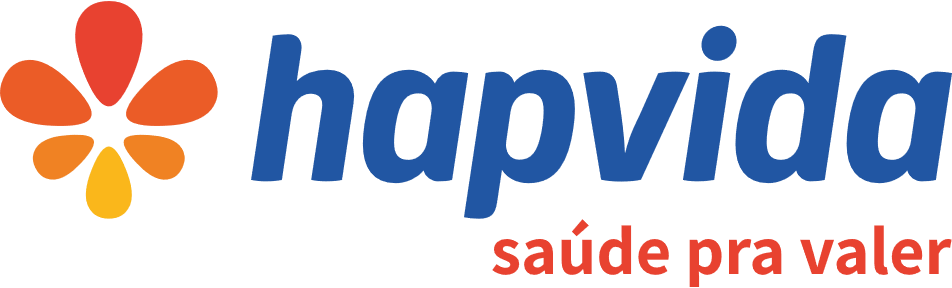 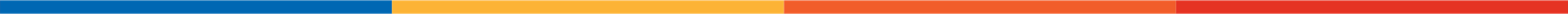 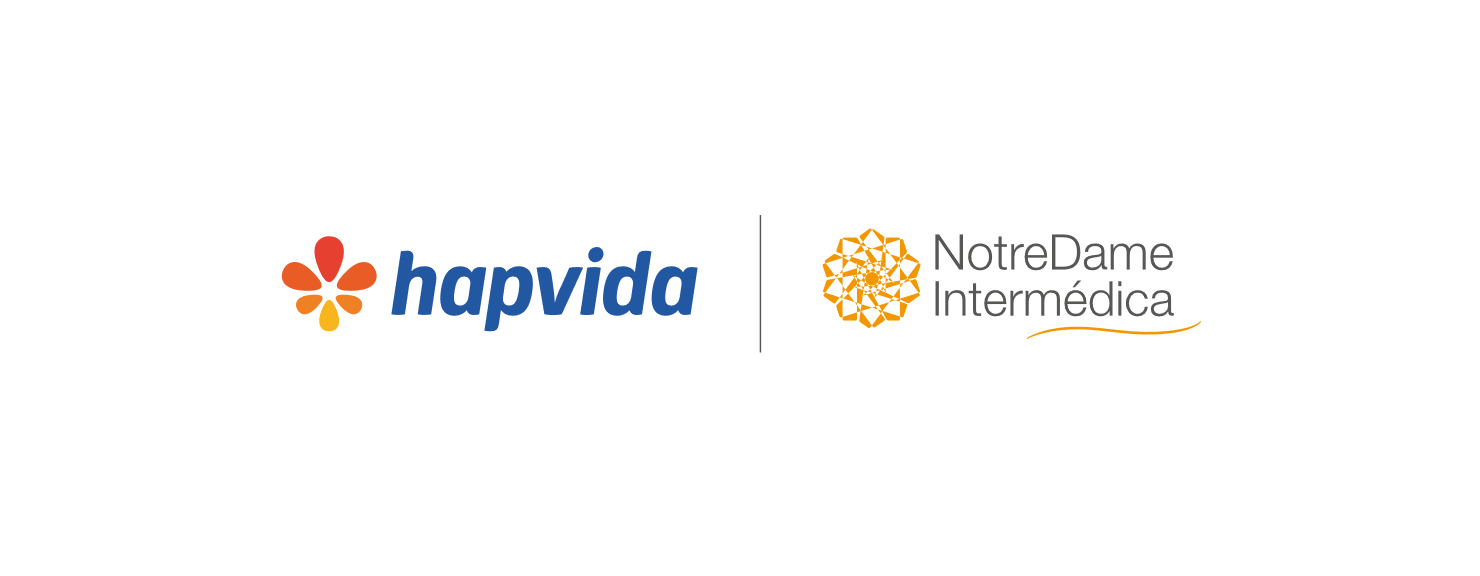 Visualização de pendências
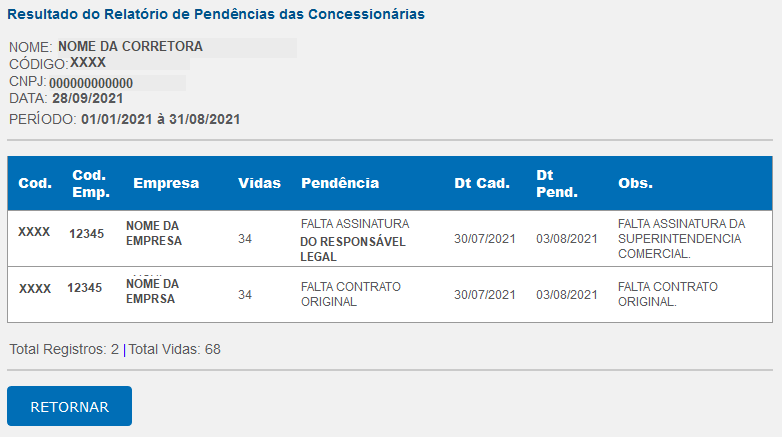 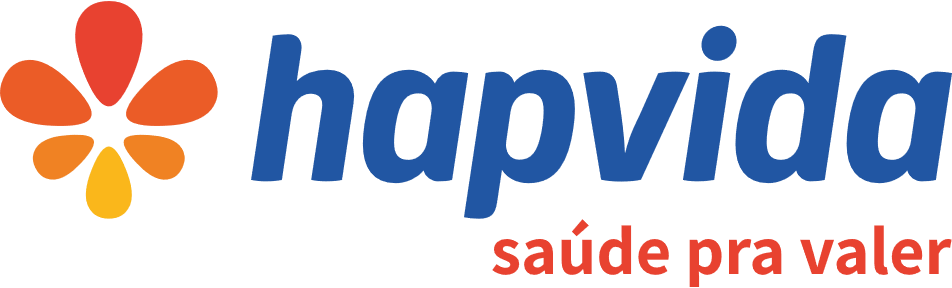 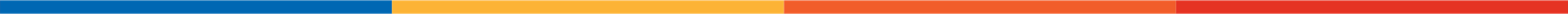 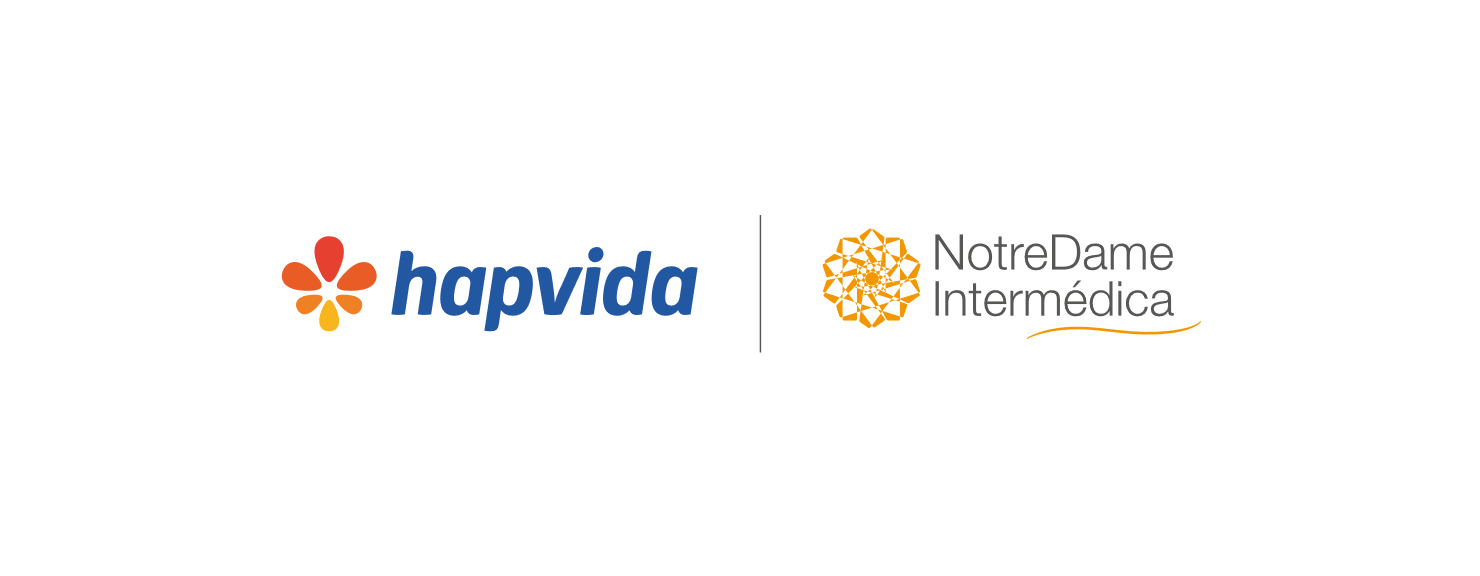 Visualização de pendências
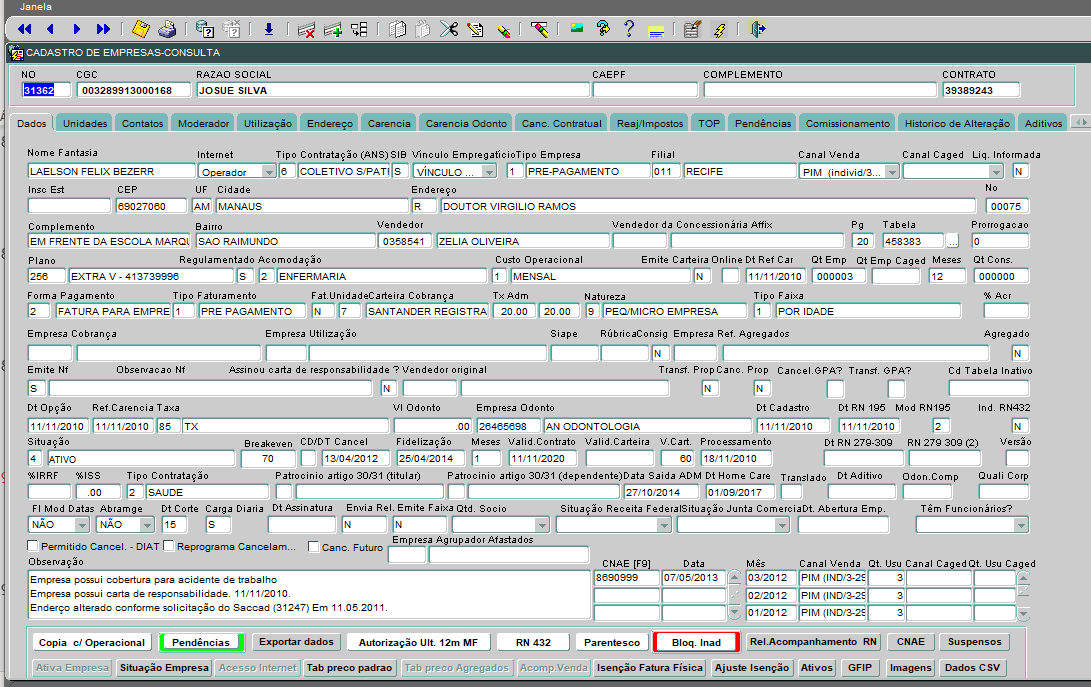 Para equipe interna  visualizar as pendências do PME, deverá verificar na tela de cadastro empresa no sistema Hapvida: T2212COM, clicar em F7 no teclado para entrar no modo consulta do sistema, inserir o código da empresa informado no retorno do SACCAD pelo cadastro, e clicar em F8 no teclado para efetuar a consulta. O sistema trará os dados da empresa.
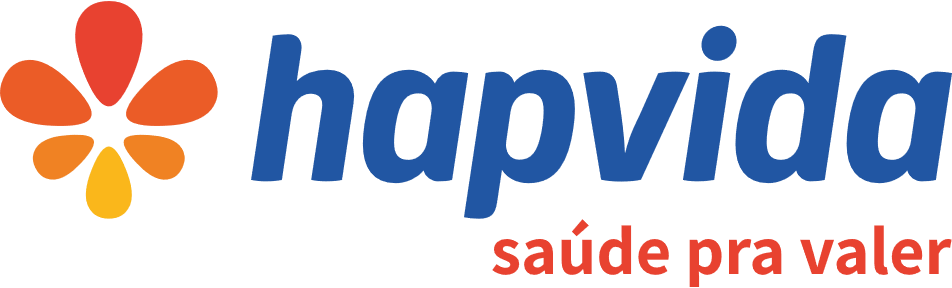 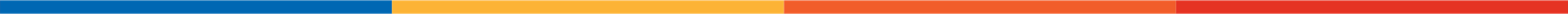 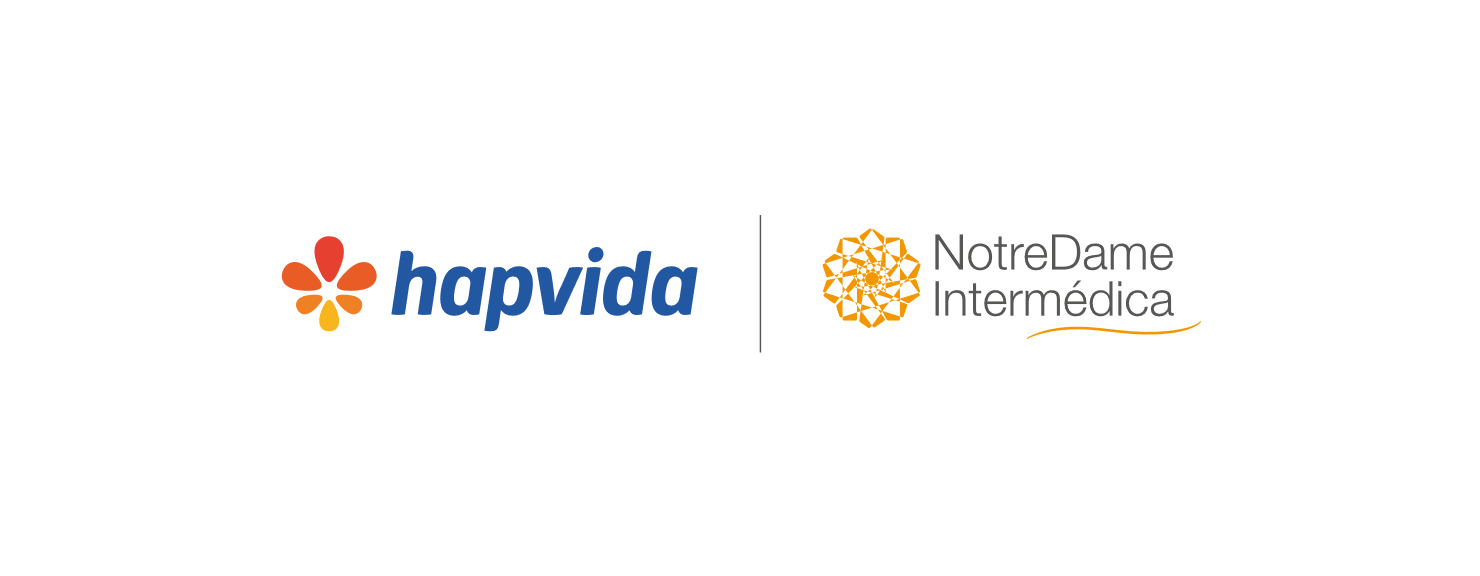 Visualização de pendências
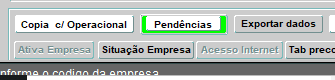 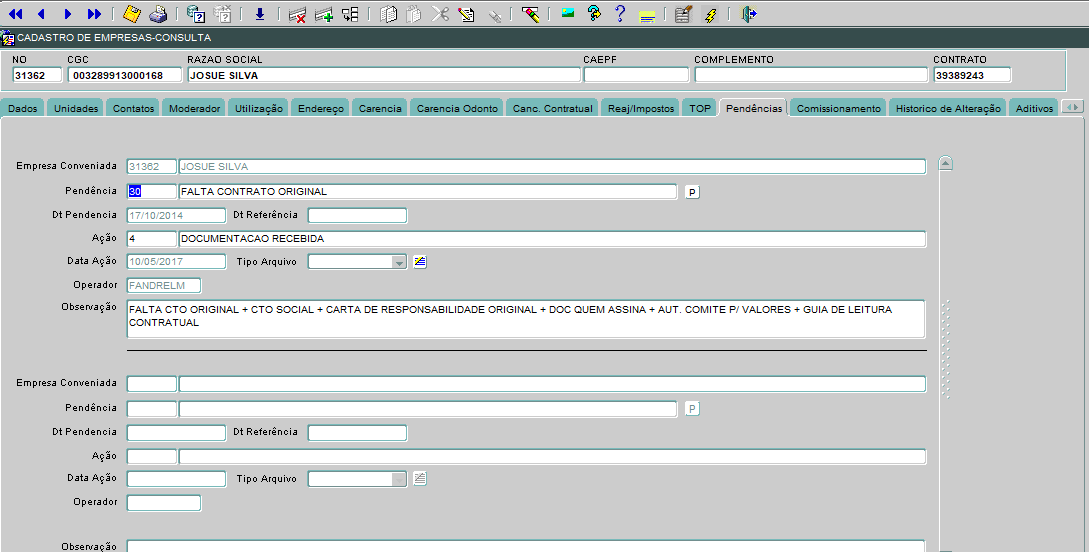 No rodapé da tela, terá o botão “Pendências”. 

Se estiver verde, o contrato está ok. 

Se estiver  vermelho, clicar para acessar as pendências.
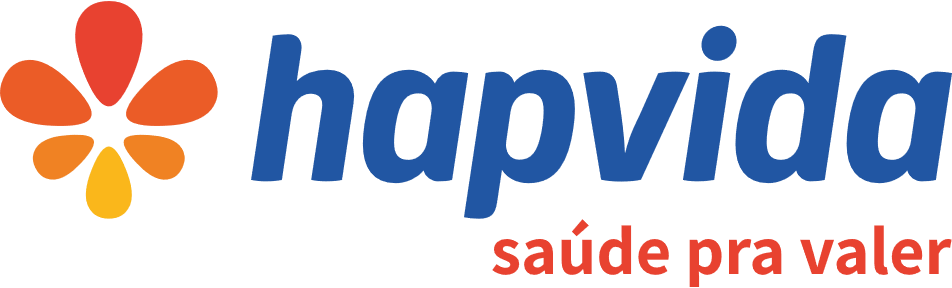 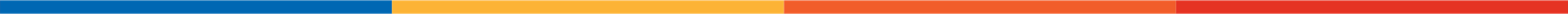 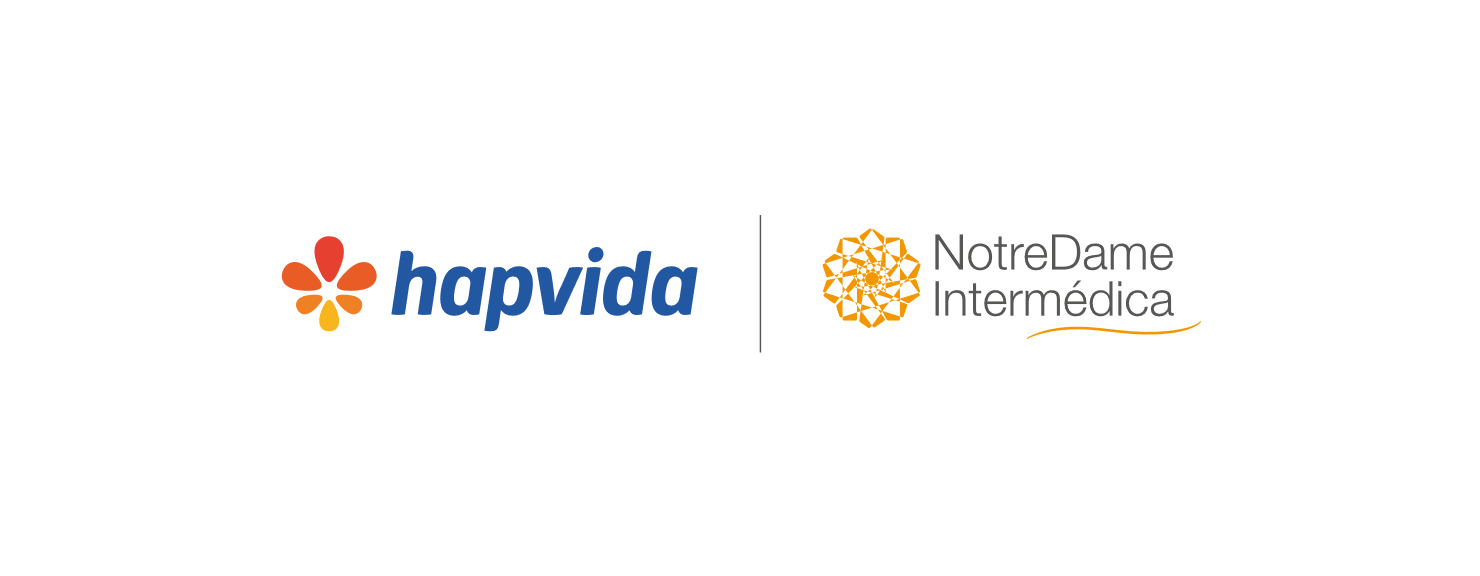 Tratativa de pendências
Erro de digitação: Quando o cadastro do beneficiário está com status 0 (digitado) é possível alterar no portal.

Pendências sinalizadas pelo cadastro, após a conferência do contrato e ou documentos, se tratando de cópia de documentação.

Se a pendência for no preenchimento de dados proposta/ contrato, deverá ser refeito e enviada uma nova (o) proposta / contrato assinado.


*Prazo de análise do cadastro: 3 (três) dias úteis.
OBS: As pendências do canal PME devem ser sanadas o mais breve possível, pois a ativação de toda a primeira massa de beneficiários depende desta ação.
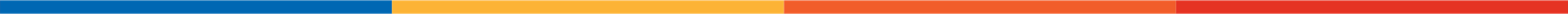 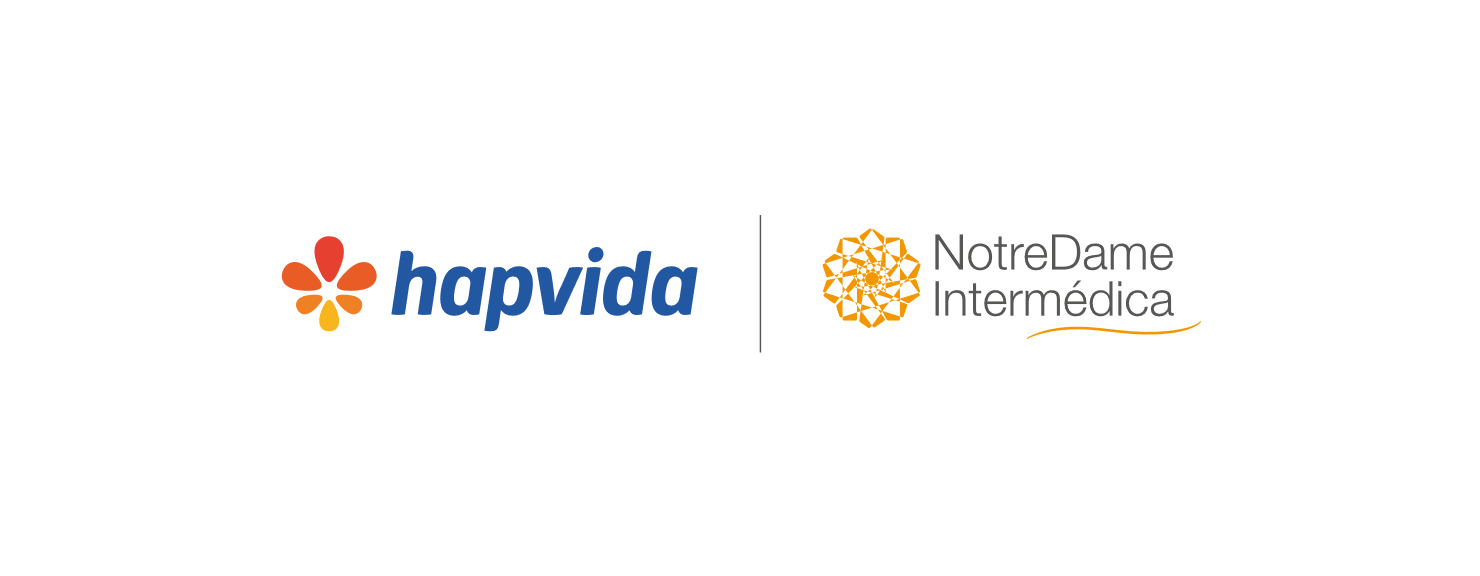 Tratativa de pendências
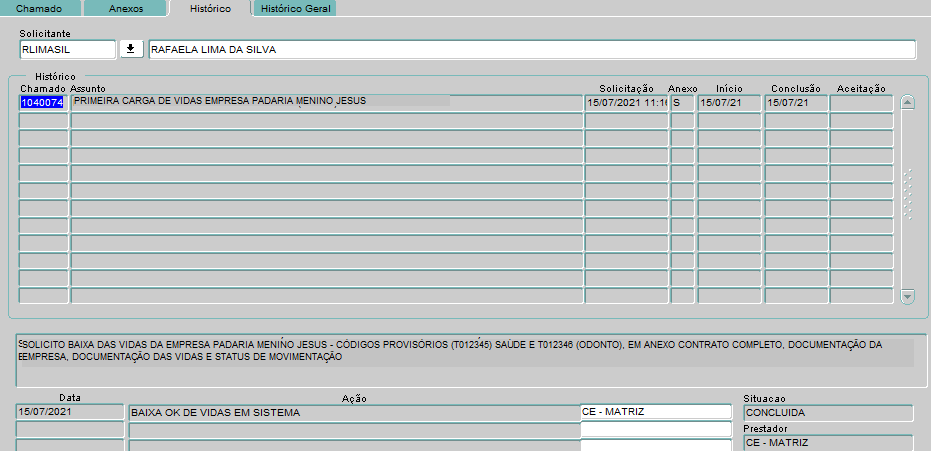 A tratativa das pendências se dará por meio de registro de SACCAD (chamado feito para a área de cadastro). 

Acompanhar os prazos e retorno no SACCAD. 

Se a venda for realizada via corretora, essa deve enviar a solução das pendências ao executivo da operadora que fará o registro do SACCAD no sistema.
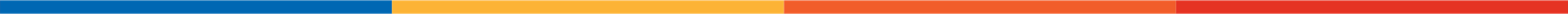 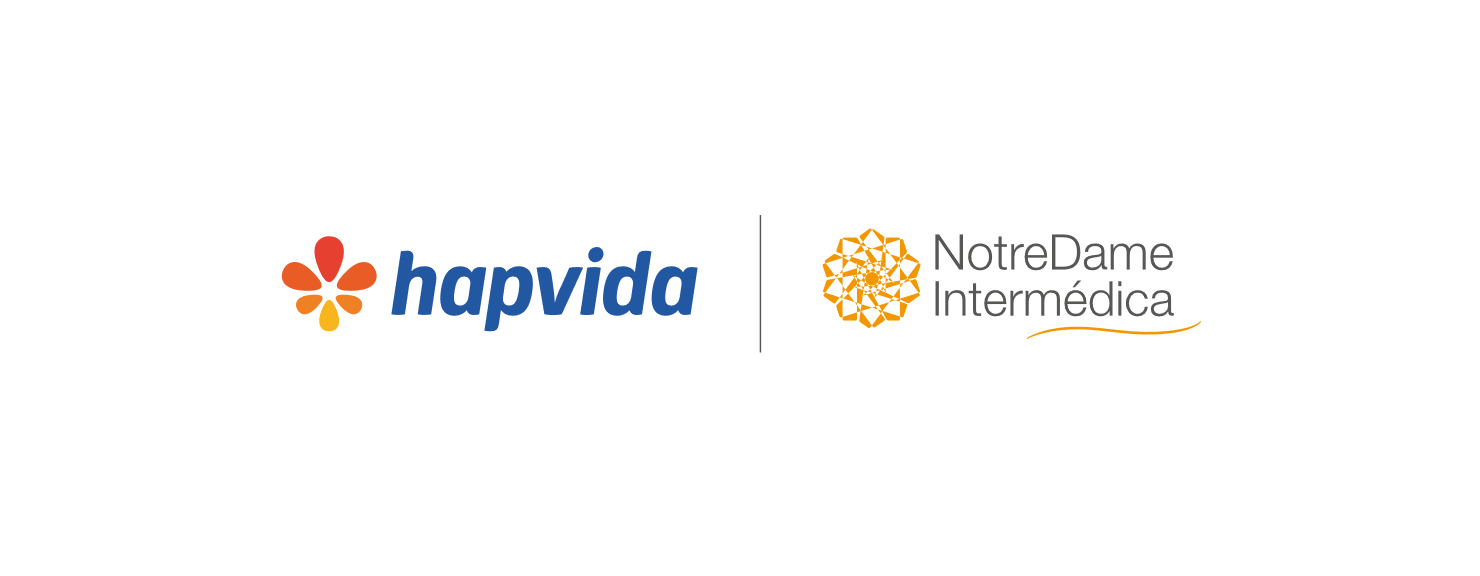 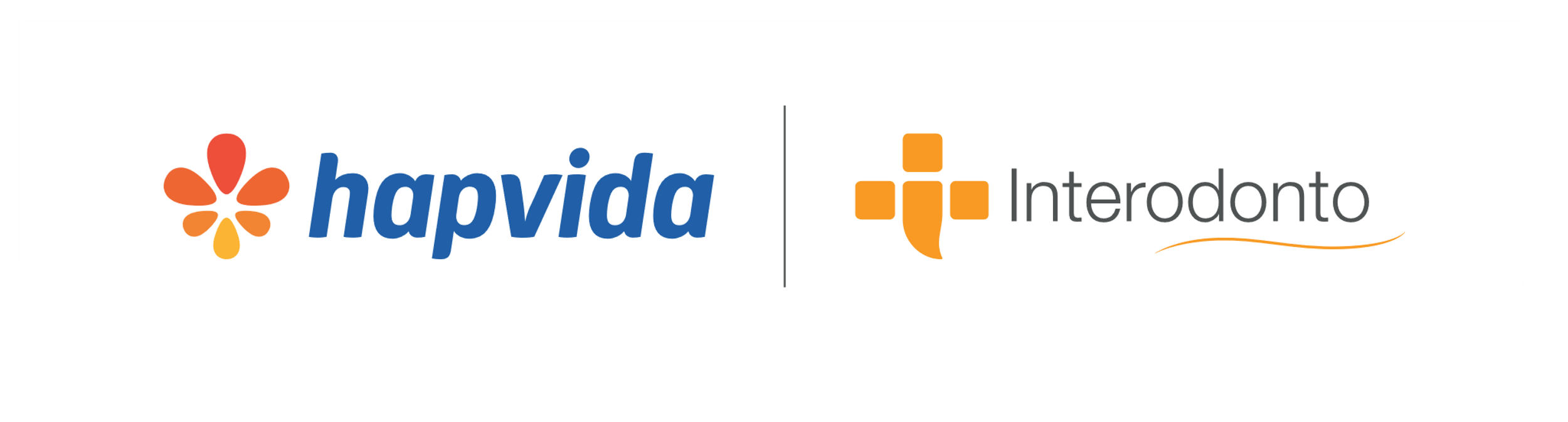 Campanhas vigentes
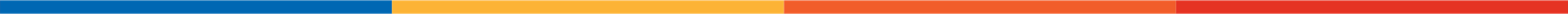 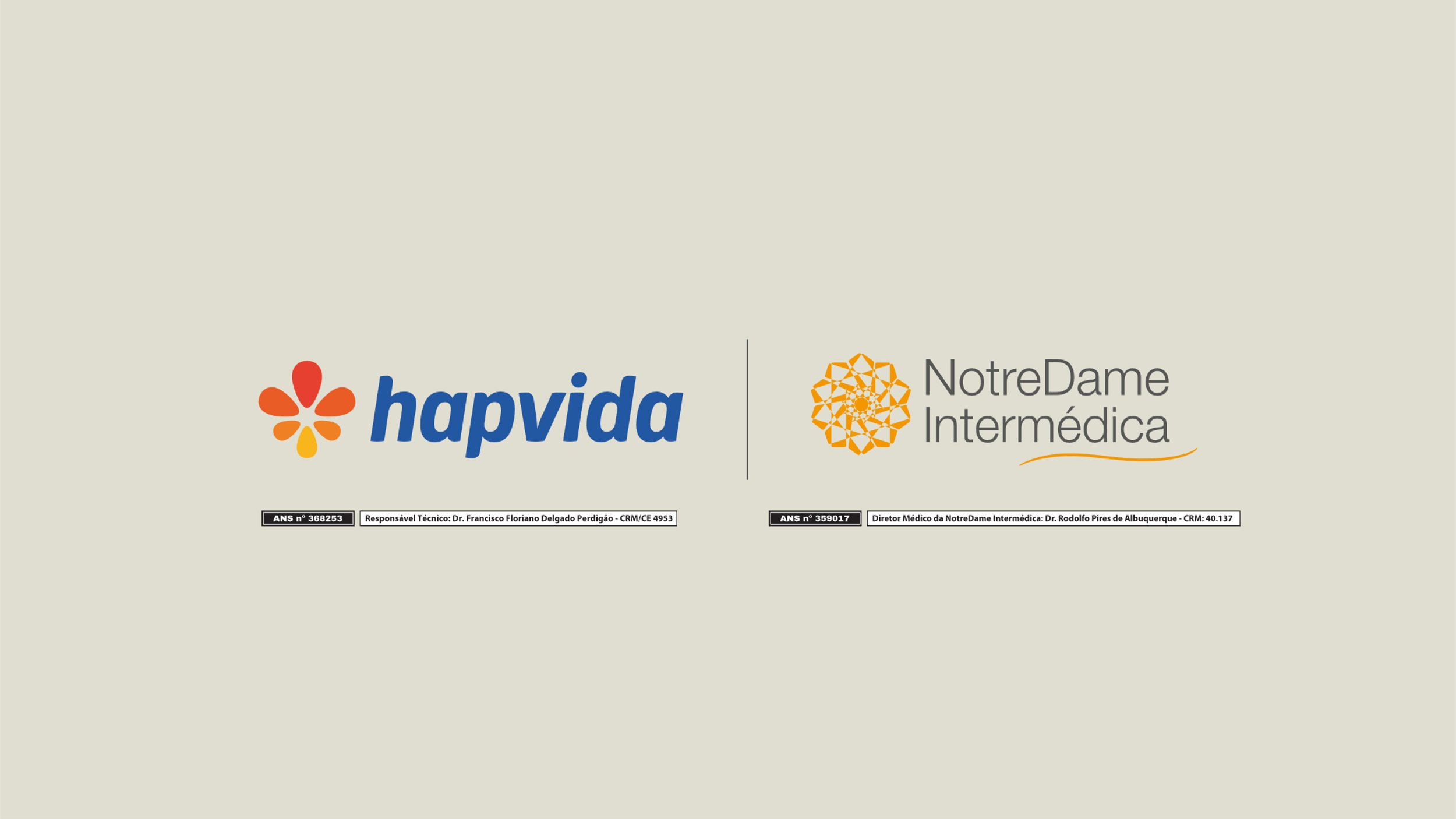 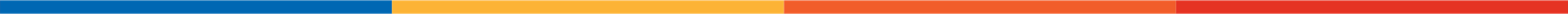